Spira Concepts
How We Designed Spira To Be Used
(aka Spira 101)
@Inflectra  |  #InflectraCon
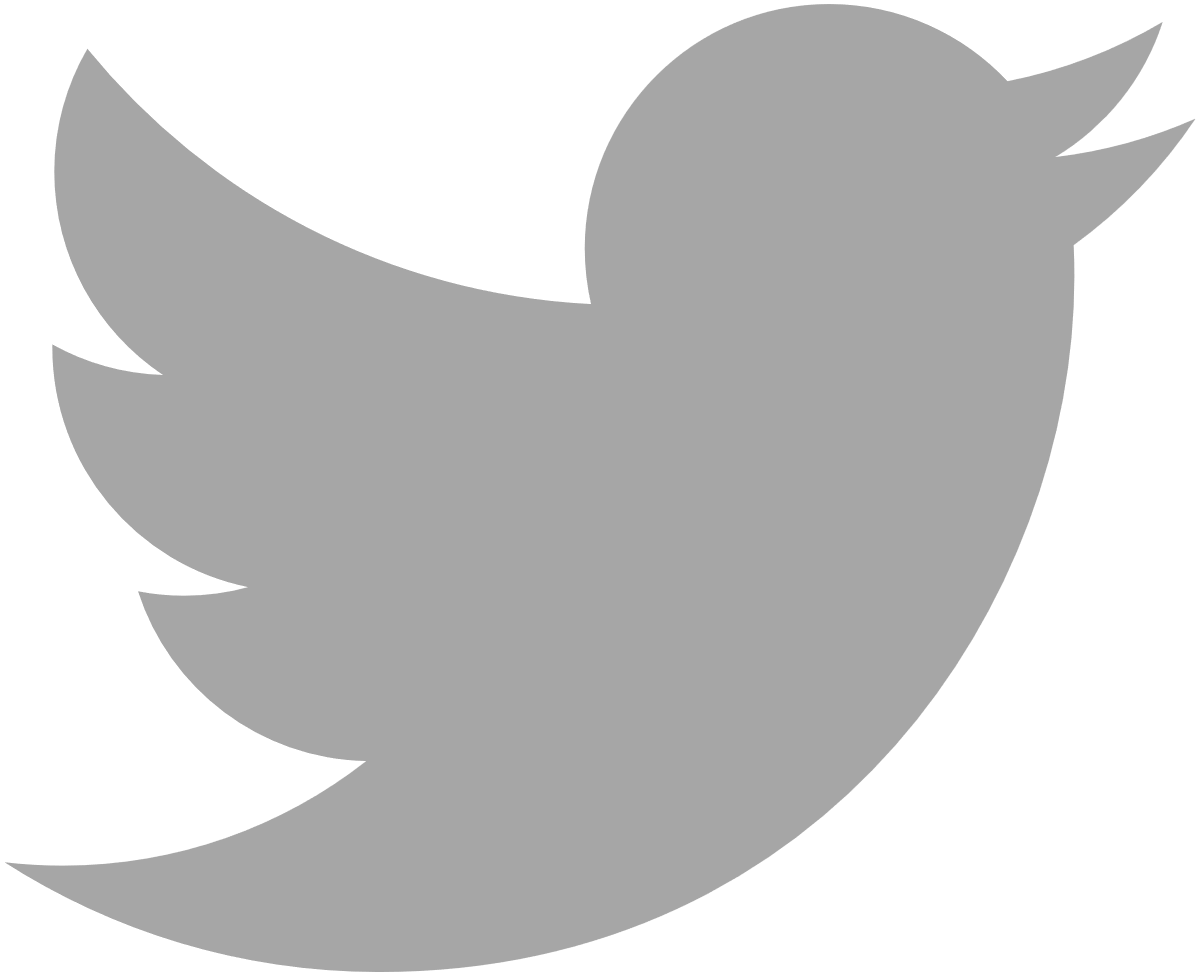 Adam Sandman
Director, Inflectra
Programmer from the age of 10
Working in the IT industry for over 20 years
Adam lives in Washington, DC, USA
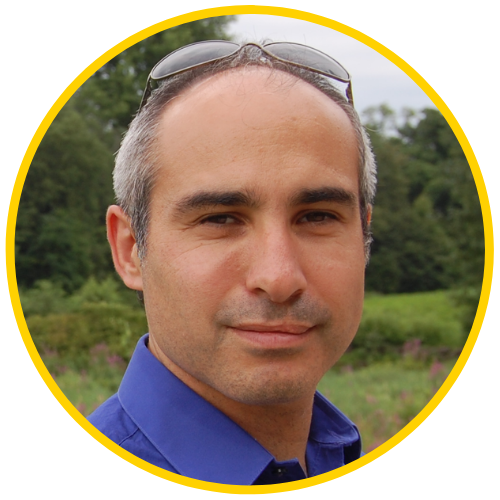 @adammarksandman
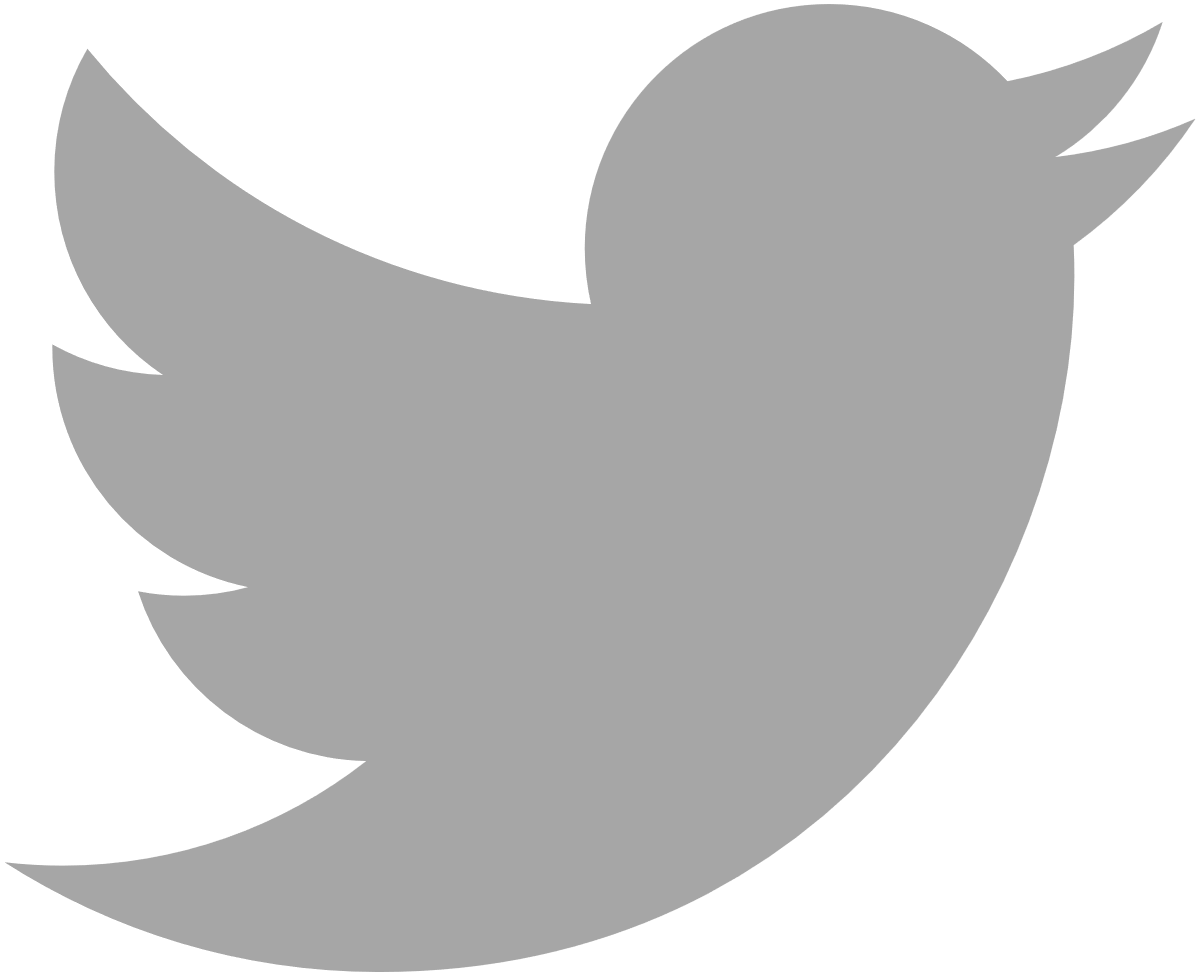 Adam Sandman
Adam Sandman was a programmer from the age of 10 and has been working in the IT industry for the past 20 years.
Currently Adam is Director at Inflectra Corporation, where he is interested in technology, business and innovation.
Adam lives in Washington, DC, USA
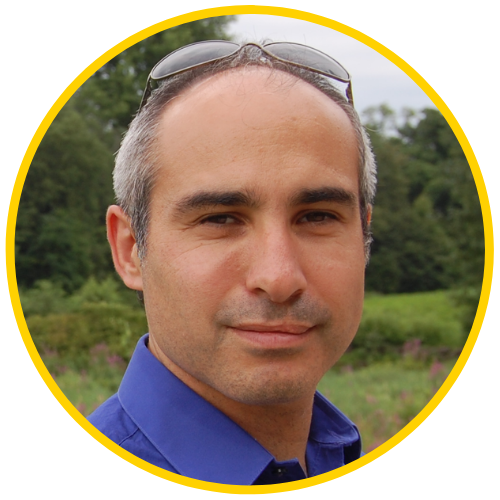 @adammarksandman
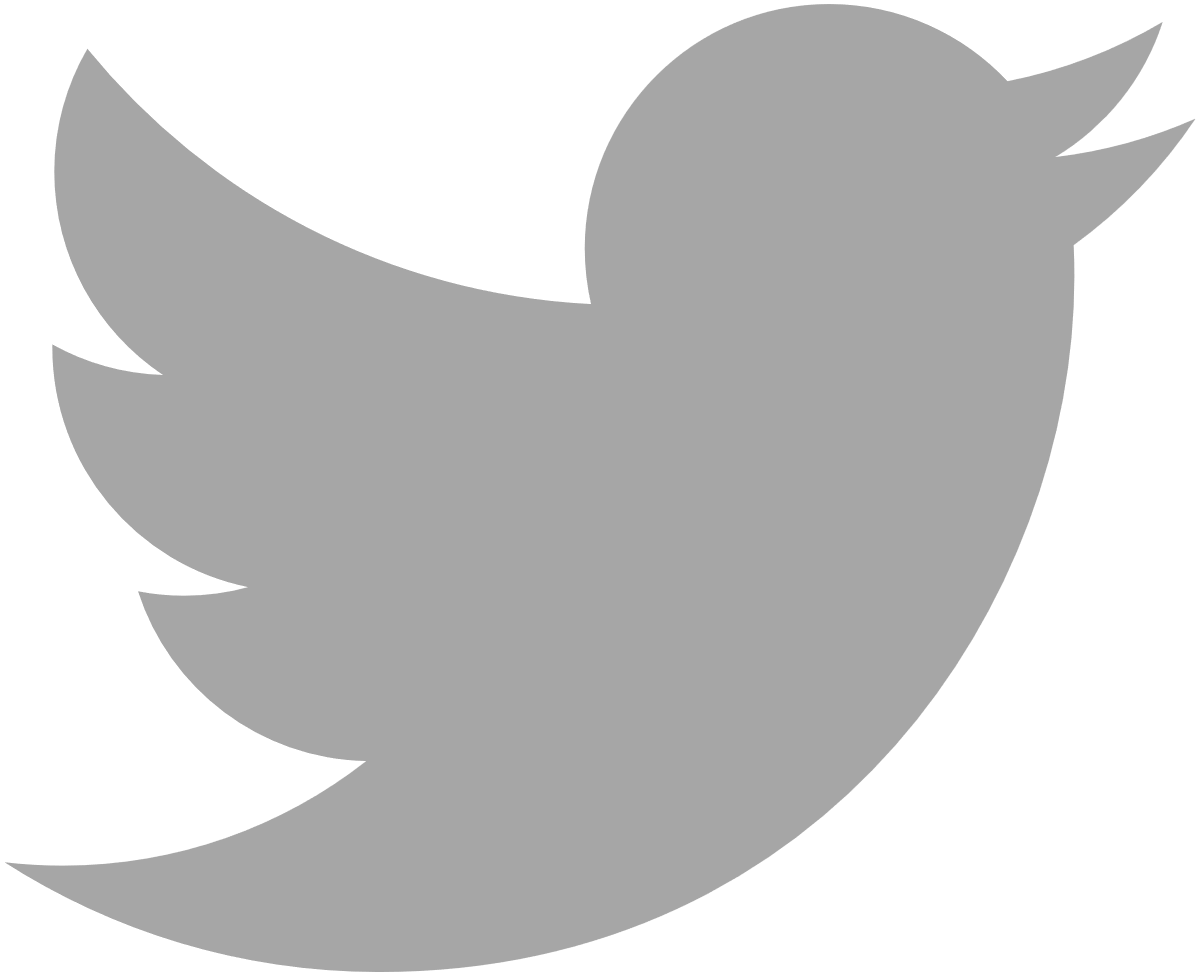 Session  Objectives
We will walk through the overall workflow for using Spira: creating products and programs, setting up a product with artifacts and customizations.
The product configuration will cover the full application lifecycle, including requirements, test cases, tasks, releases, sprints, risks, and incidents.
The Inflectra® Product Suite
KronoDesk®
IT Support & Help Desk Ticketing
SpiraPlan®
Agile Program & Portfolio Management
SpiraTeam®
Application Lifecycle Management (ALM)
SpiraTest®
Requirements, Test Management
& Bug Tracking
TaraVault® - Source Code Management
Rapise® 
Test Automation (Web, GUI, Services)
The Spira™ Platform
KronoDesk®
IT Support & Help Desk Ticketing
SpiraPlan®
Agile Program & Portfolio Management
SpiraTeam®
Application Lifecycle Management (ALM)
SpiraTest®
Requirements, Test Management
& Bug Tracking
TaraVault® - Source Code Management
Rapise® 
Test Automation (Web, GUI, Services)
Philosophy of Spira
Productivity from Day One
Less Time Doing:
More Time Doing:
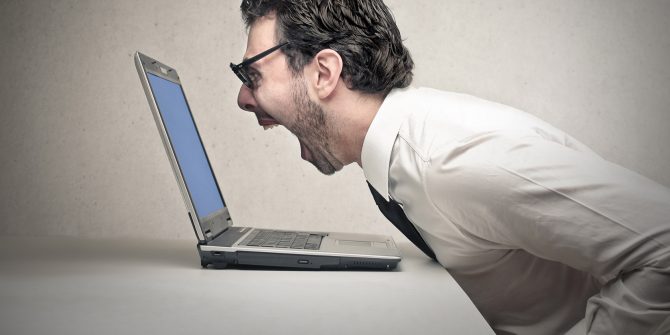 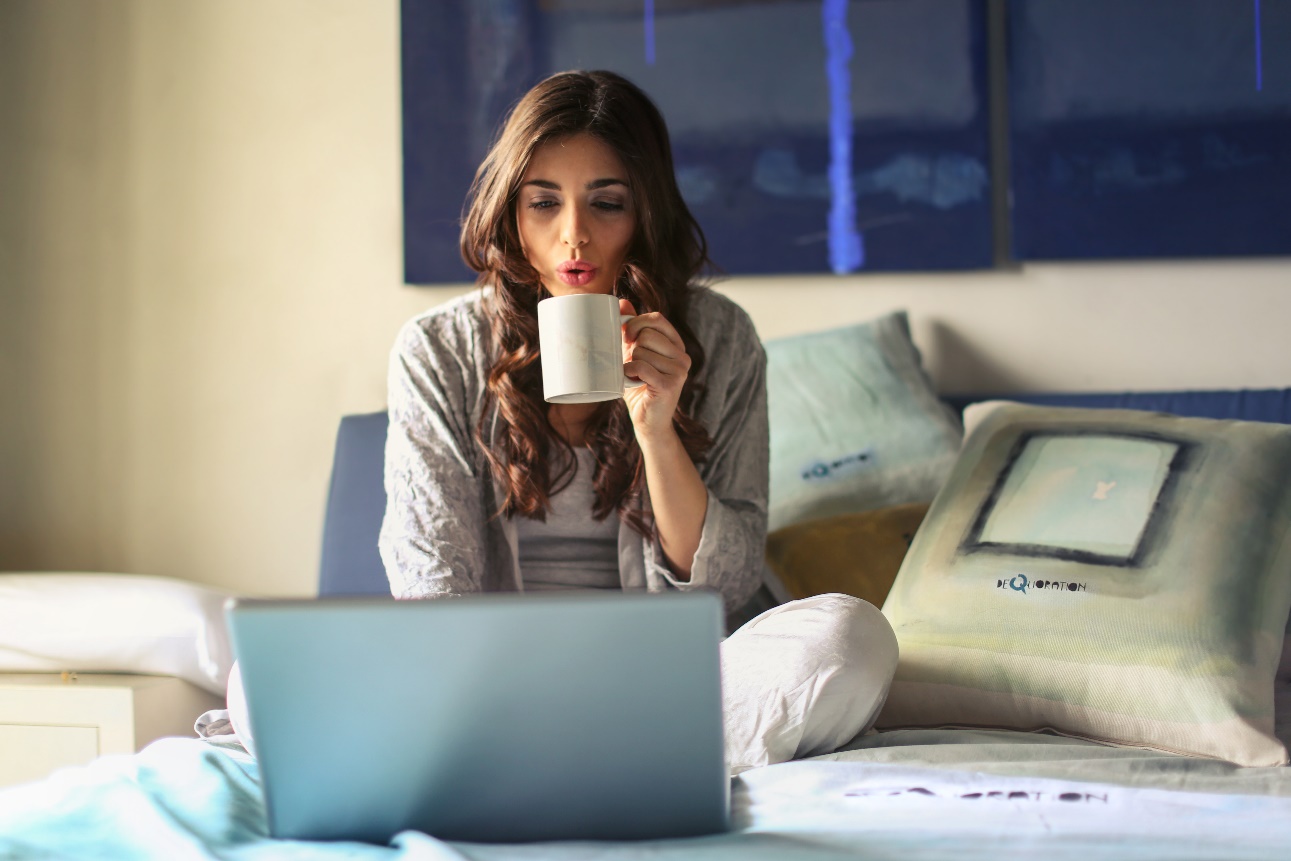 No plugins, customization or configuration needed day one
If all you have is an ‘issue’ tracker…
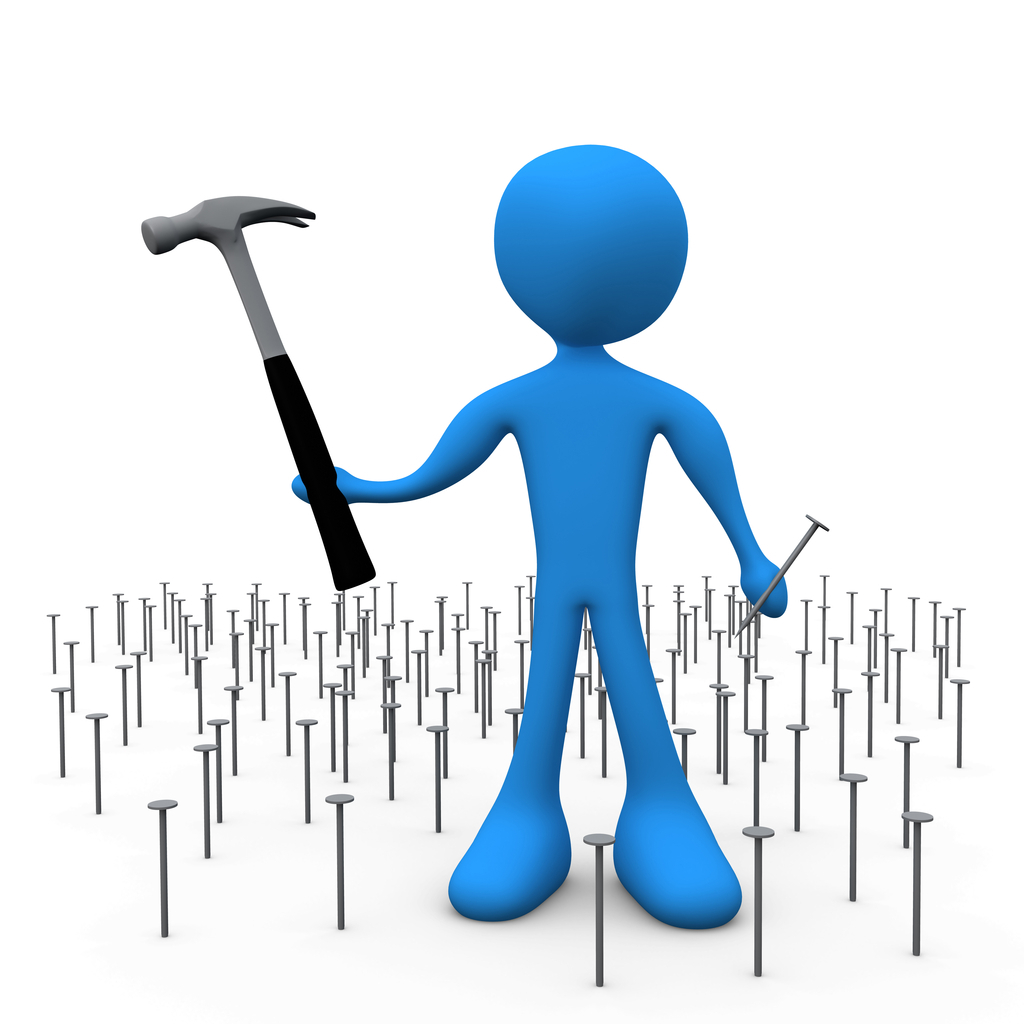 Then everything is an issue…
Some Design Decisions
Unique artifacts (requirement, test case)
Default workflows and standard fields
Orchestration and workflow between artifacts (vs. customizability)
1. Getting Started
Approach to using Spira
Create Product
Add Users to Product (Membership)
Follow Product Workflow:
Requirements Planning
Test Planning
Sprint Planning
Schedule &  Resourcing
Tracking & Execution
Administration Menu
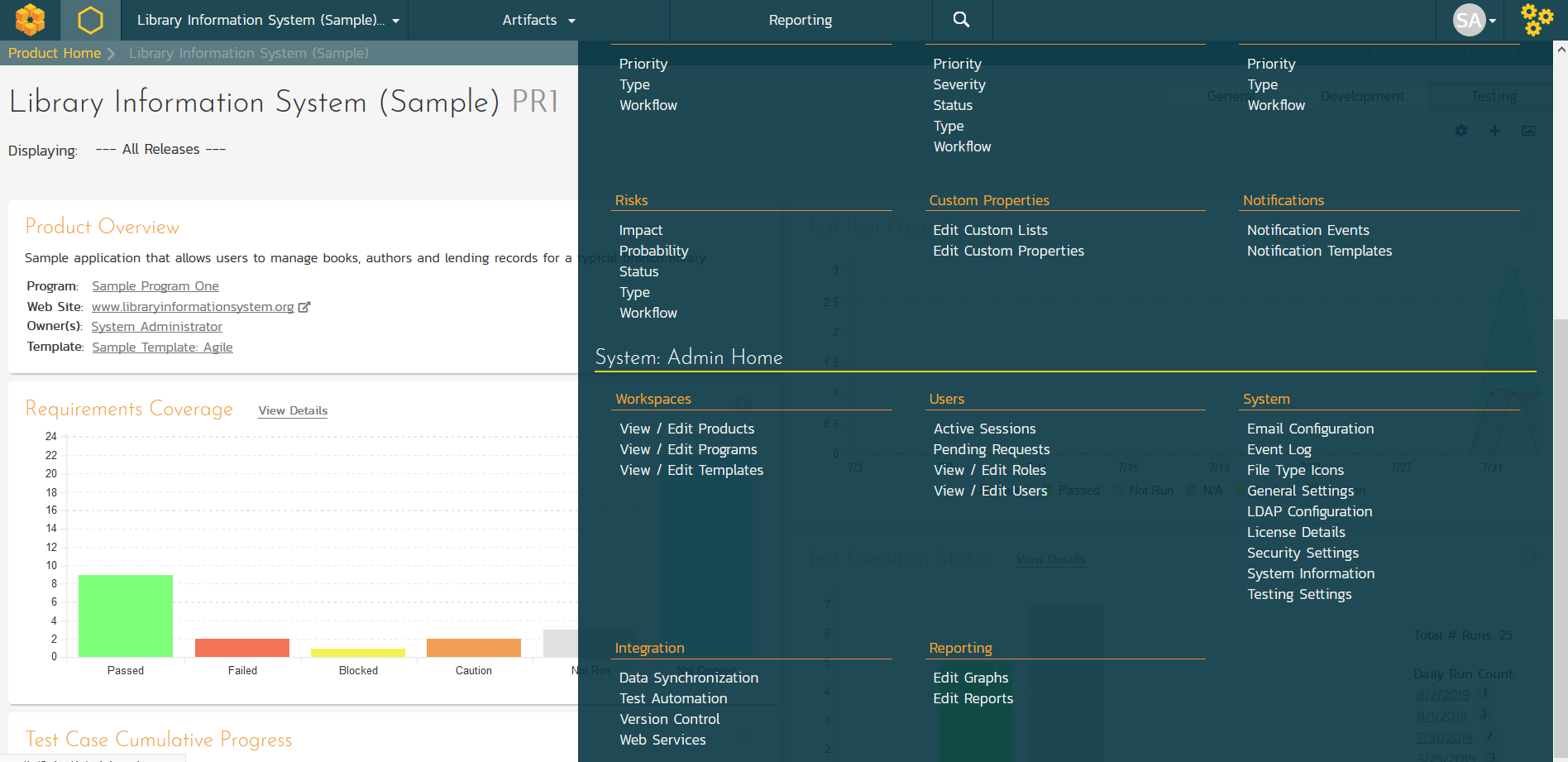 Administration – Add Product
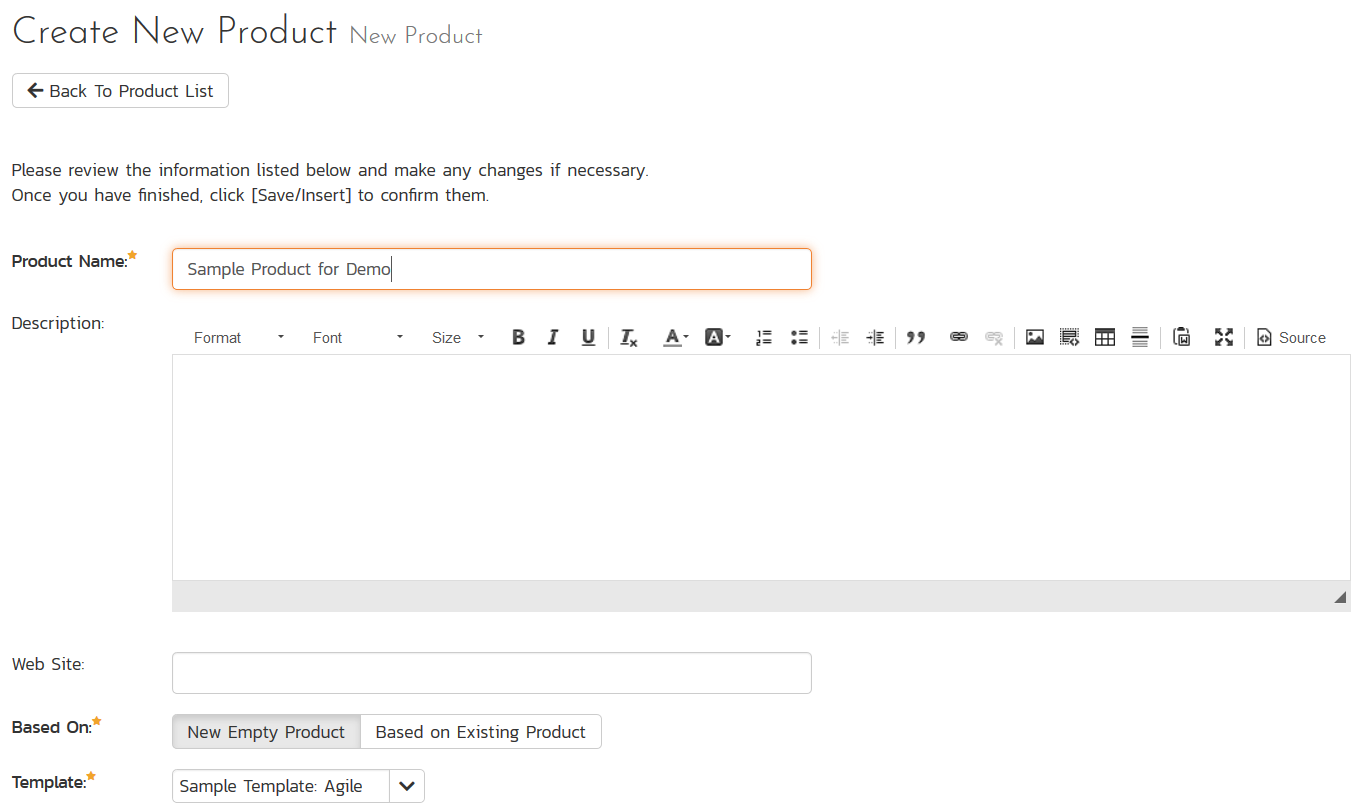 Administration – Add User
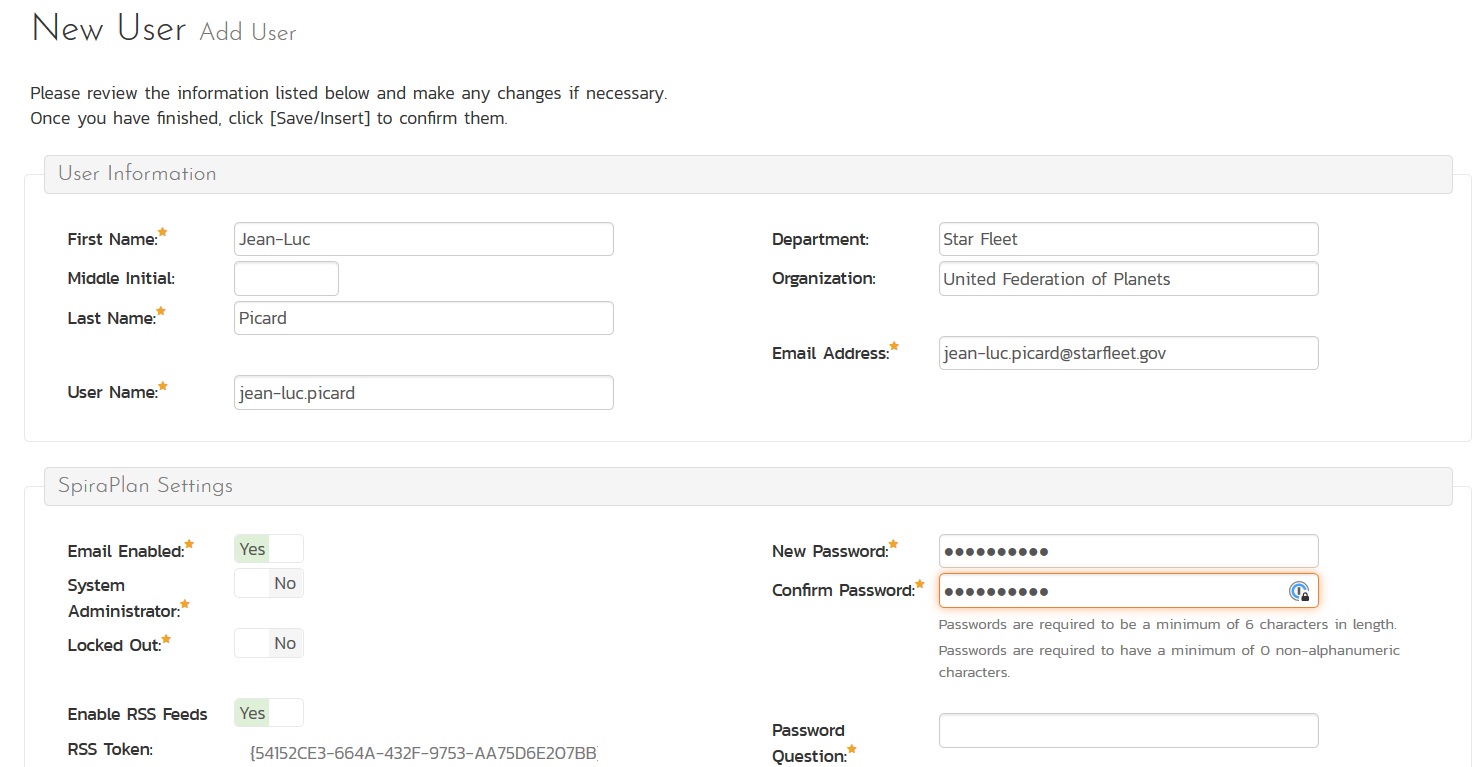 Administration – Membership
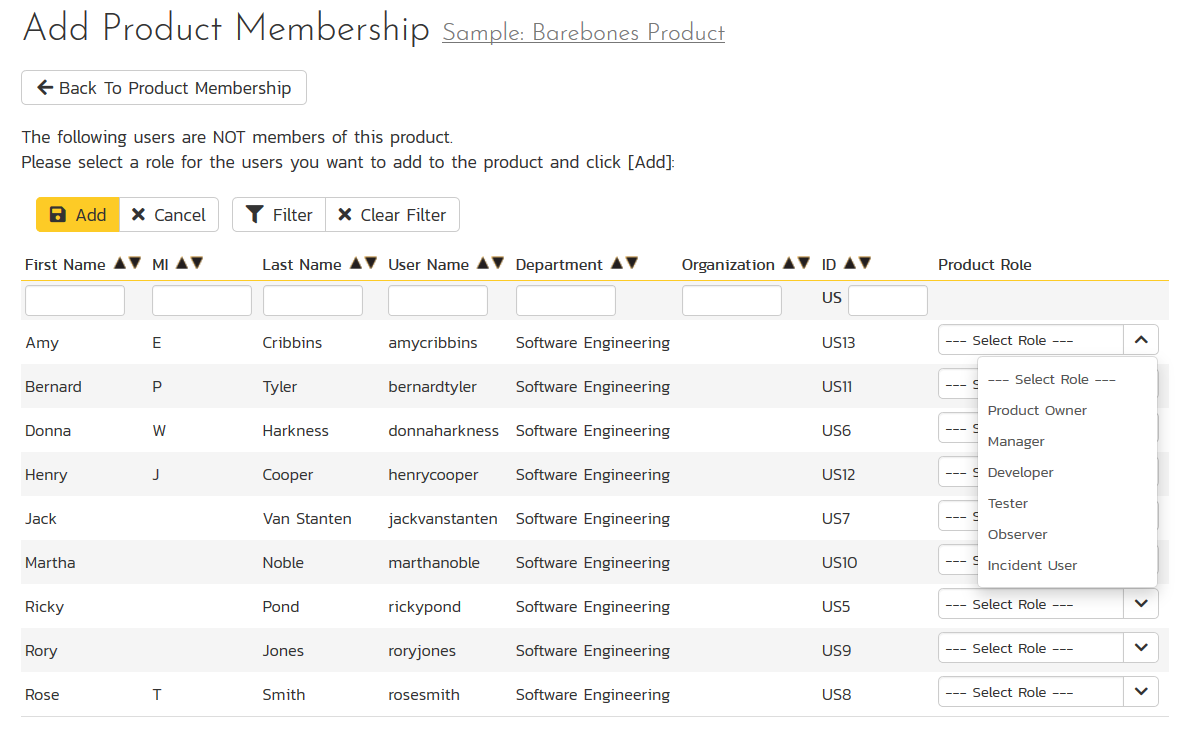 2. Requirements Planning
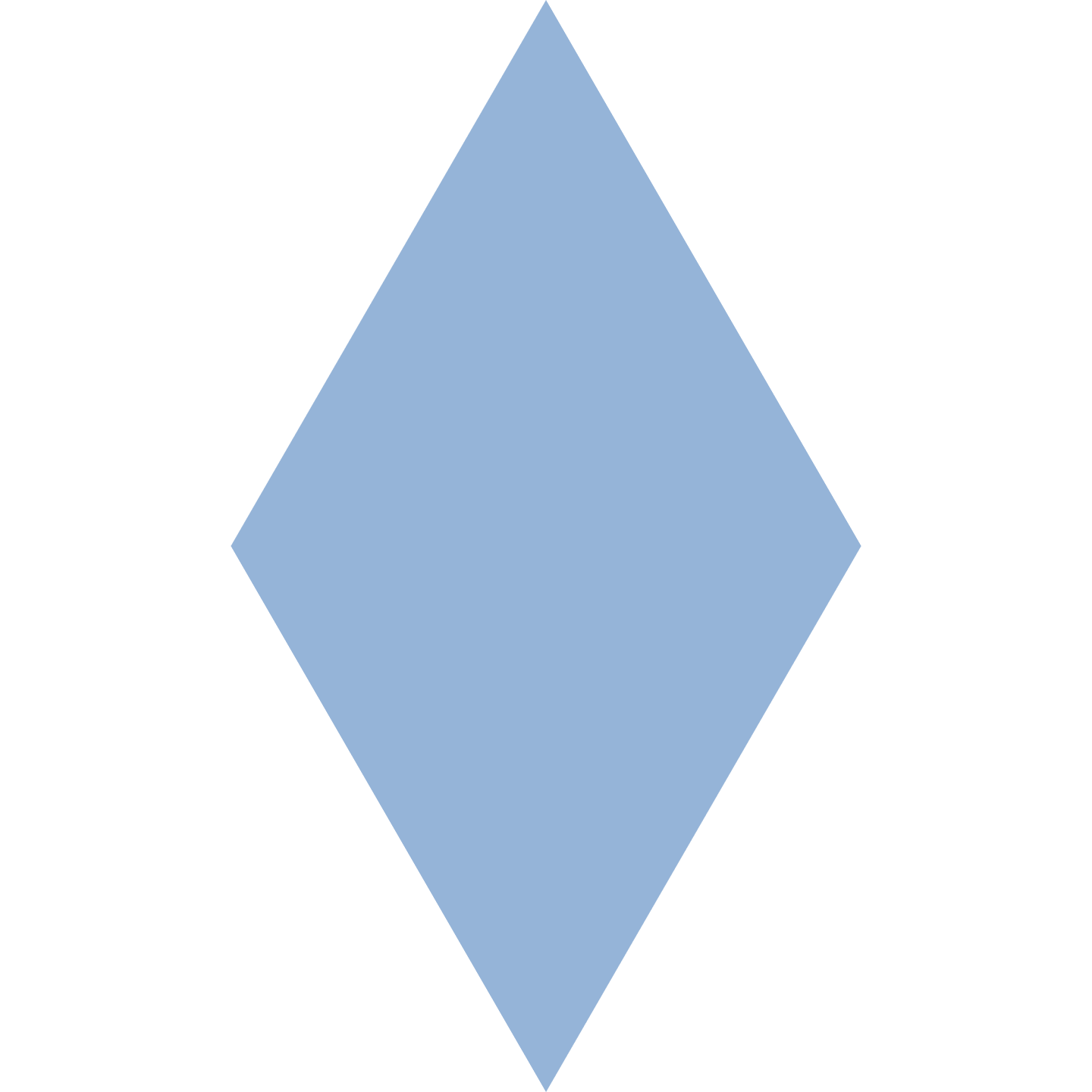 Requirements
Releases
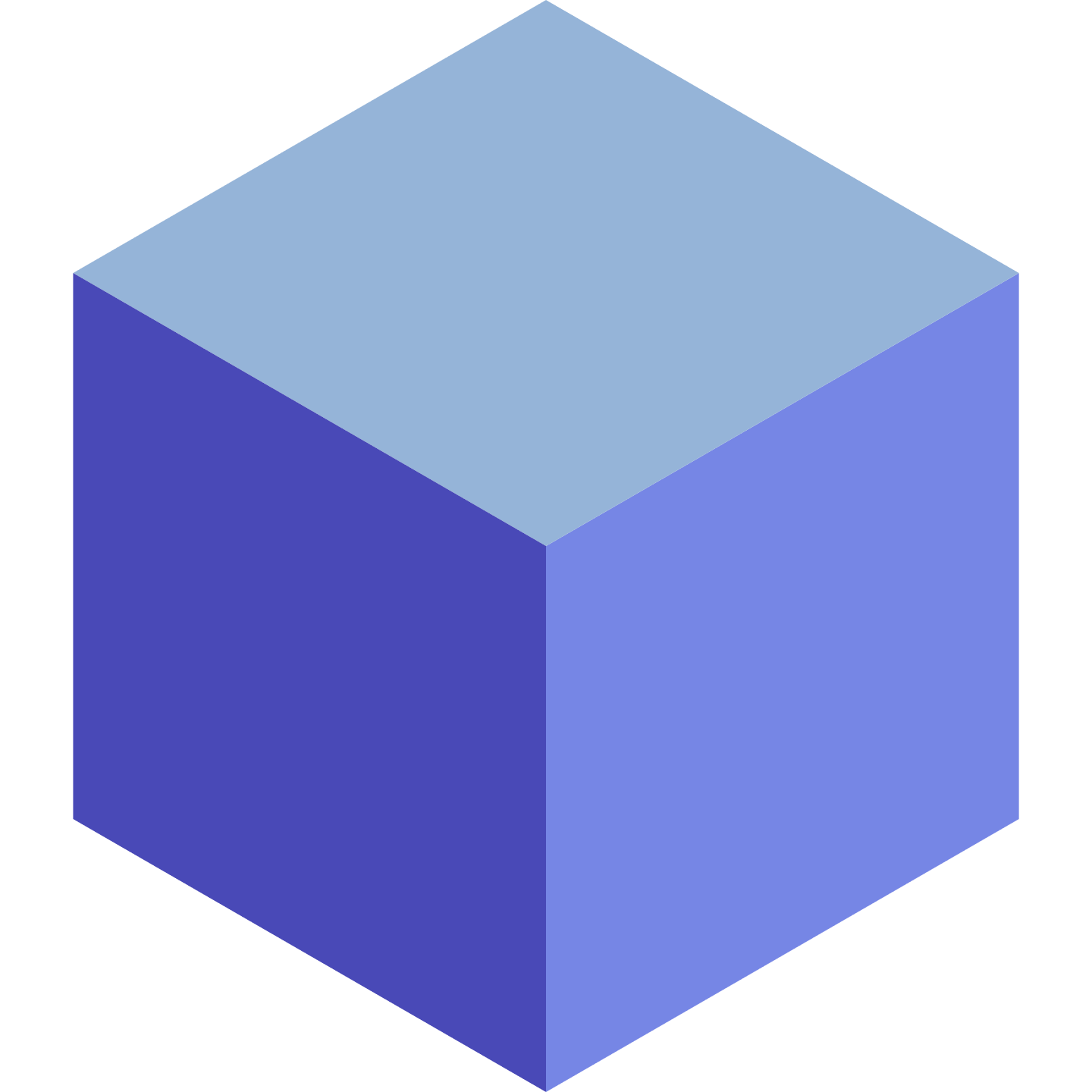 Sprints
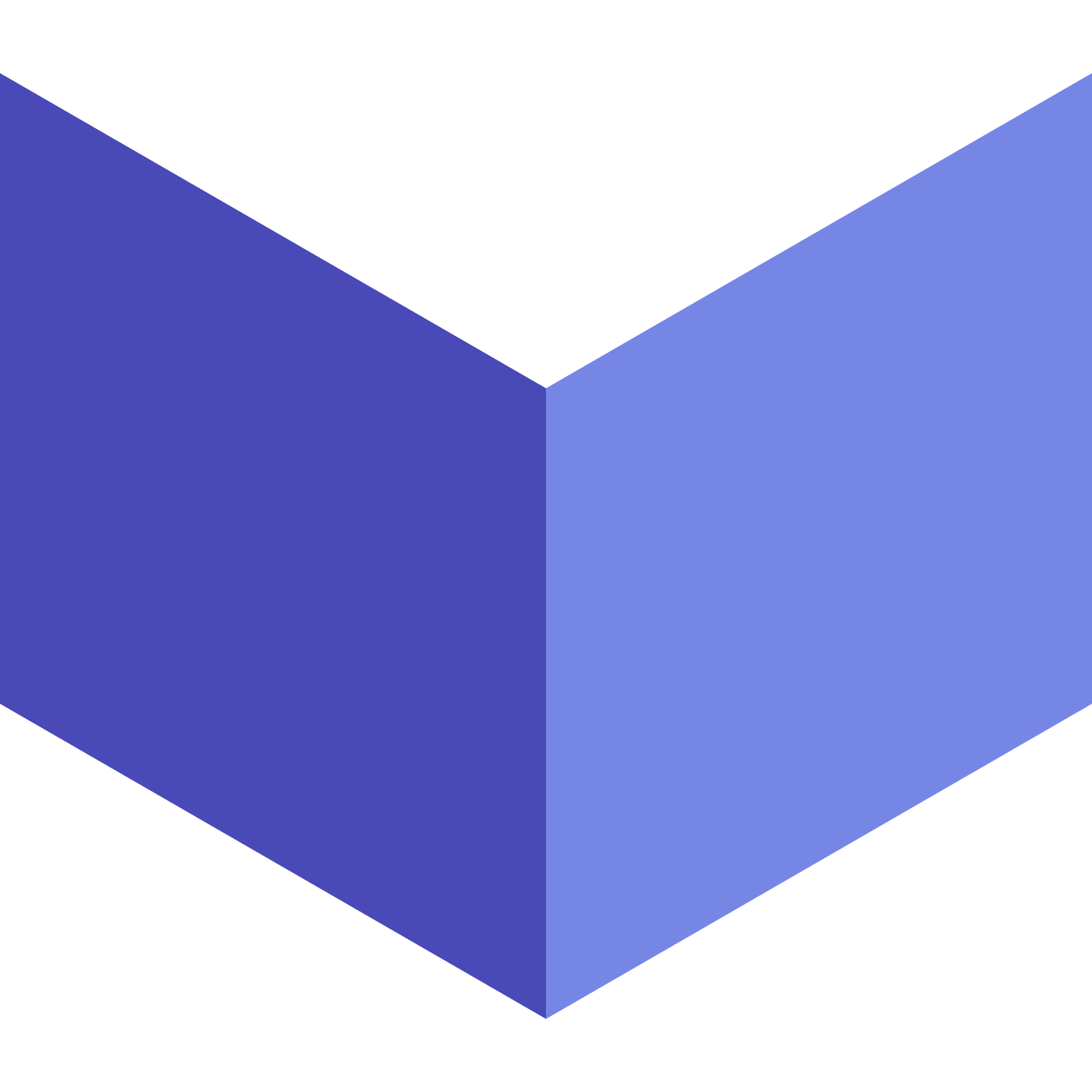 Artifact Relationships
Requirements
Release
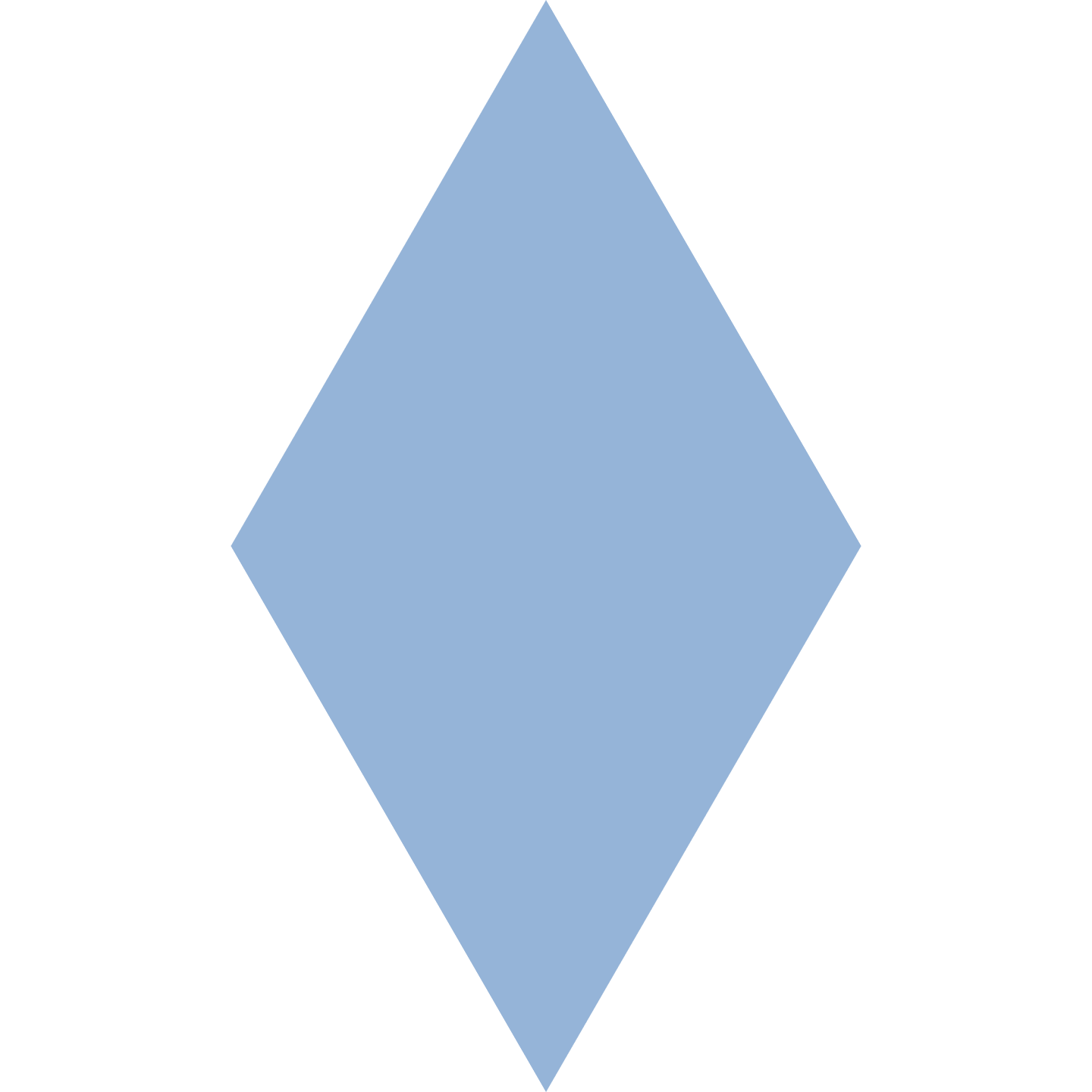 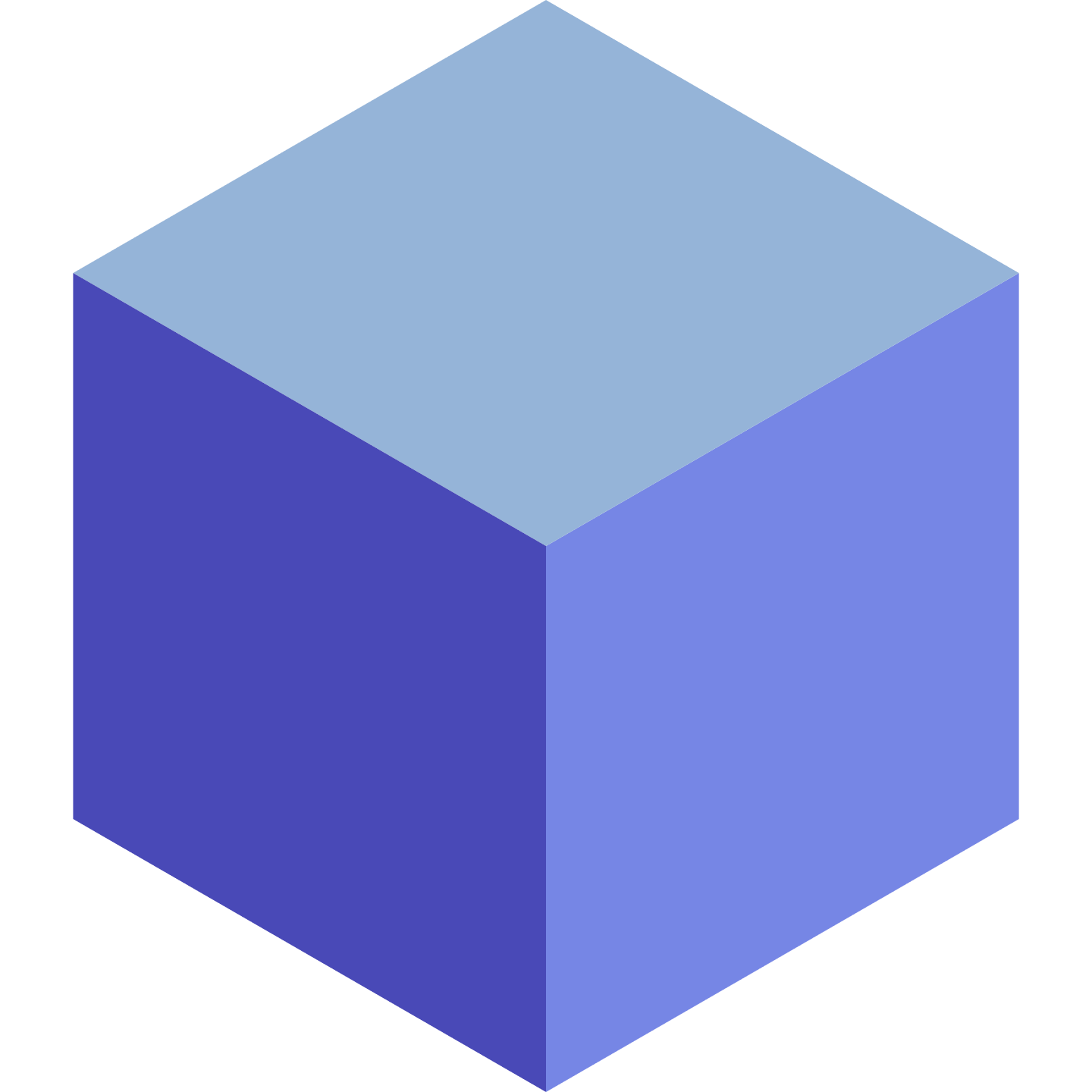 Requirement Step
Sprint
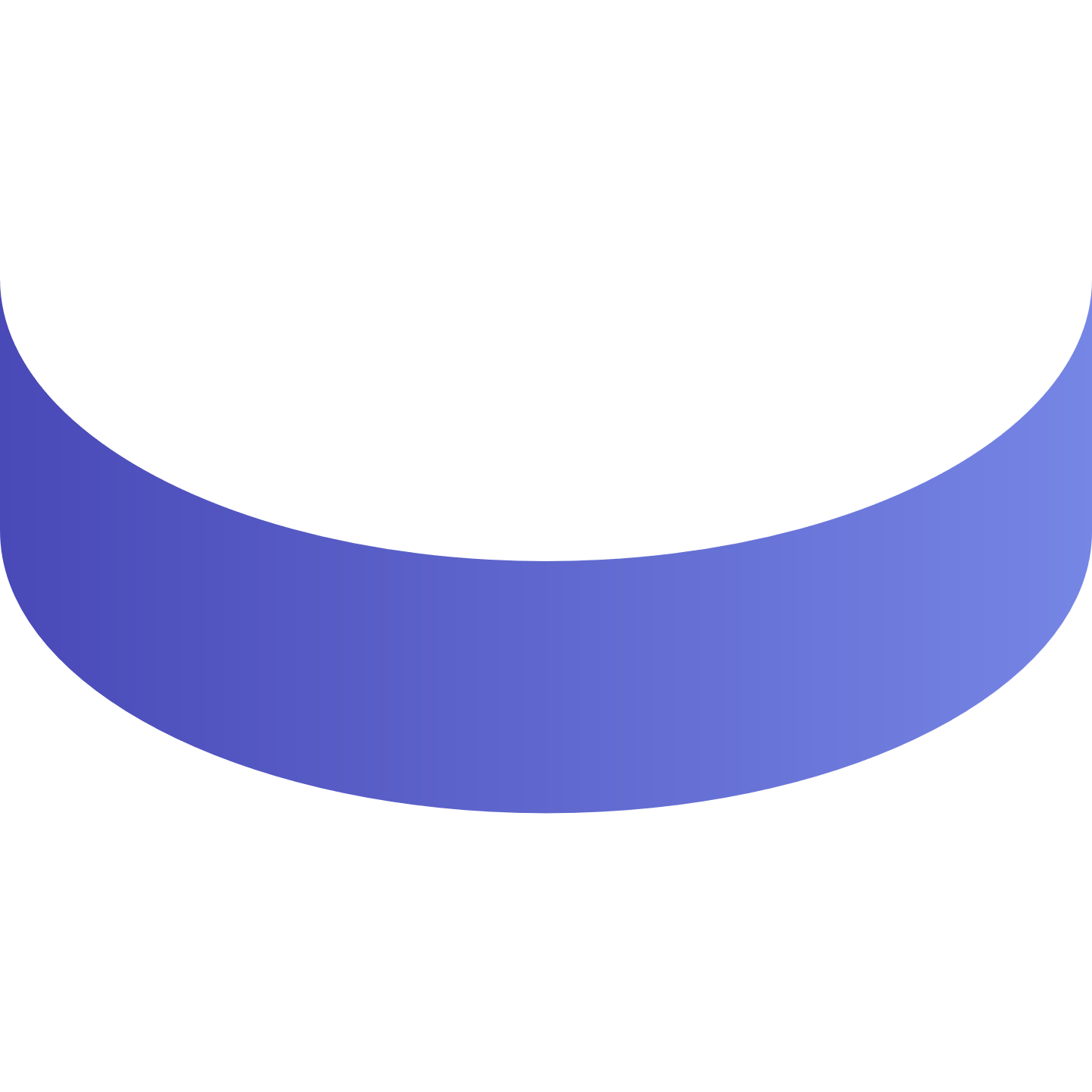 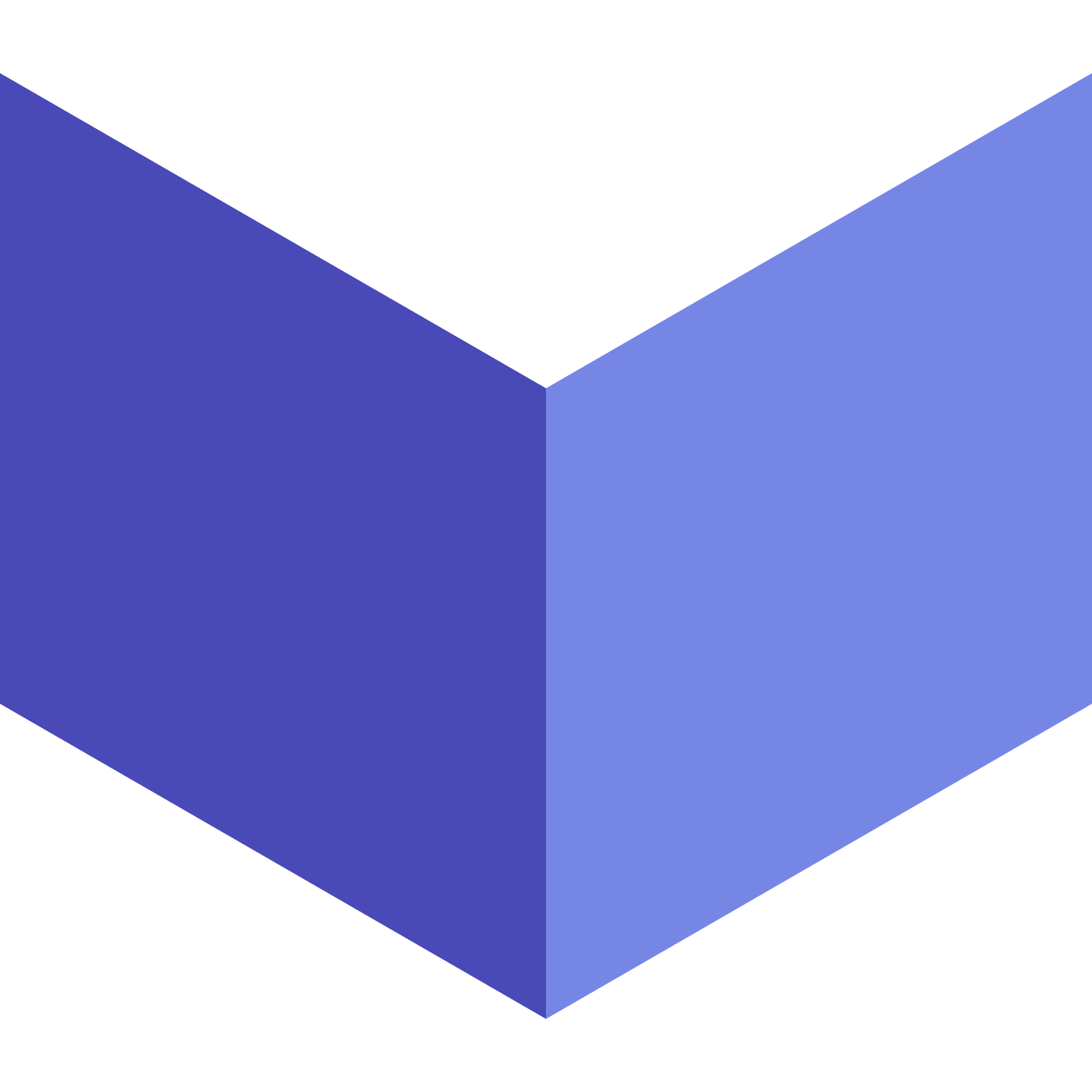 Requirement Step
Sprint
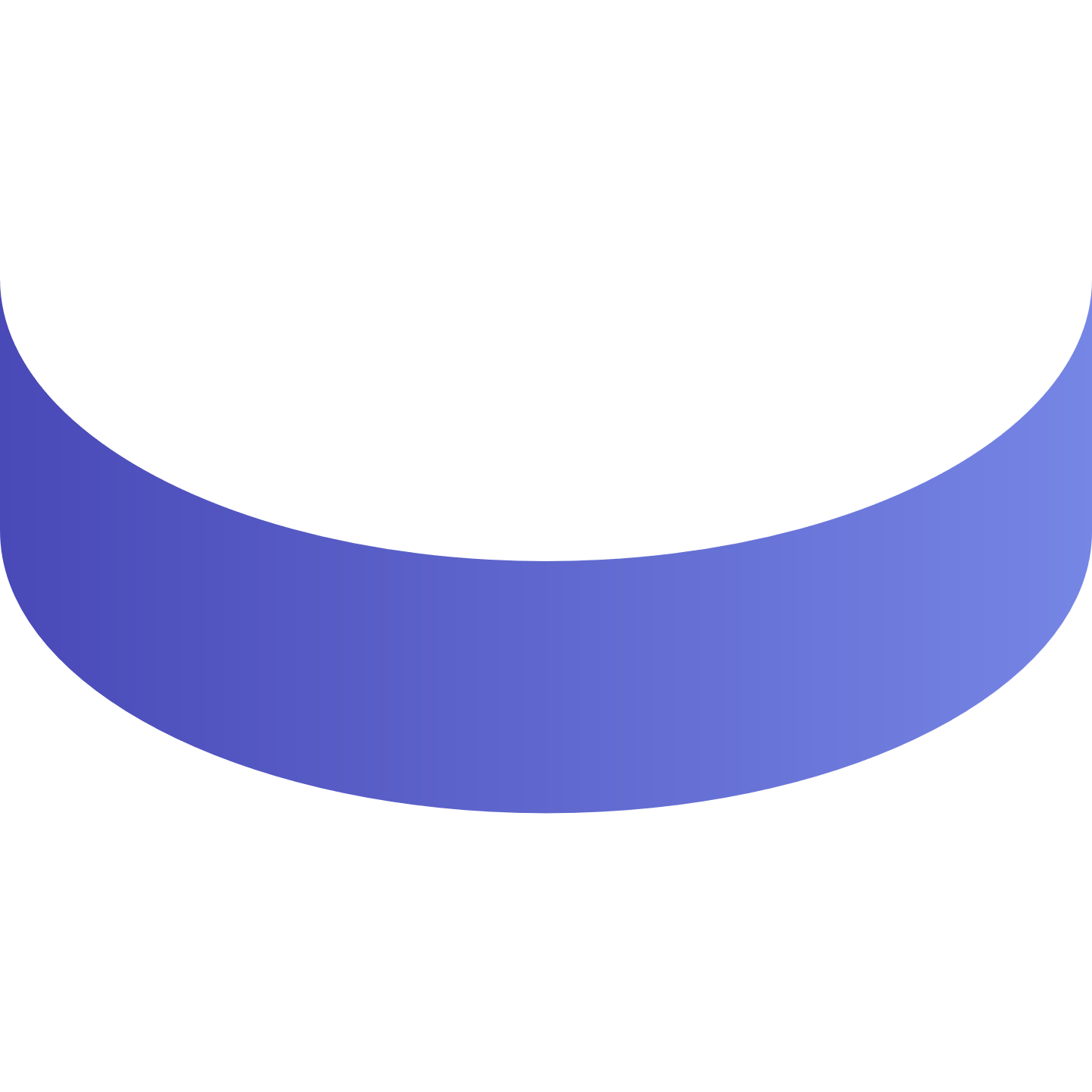 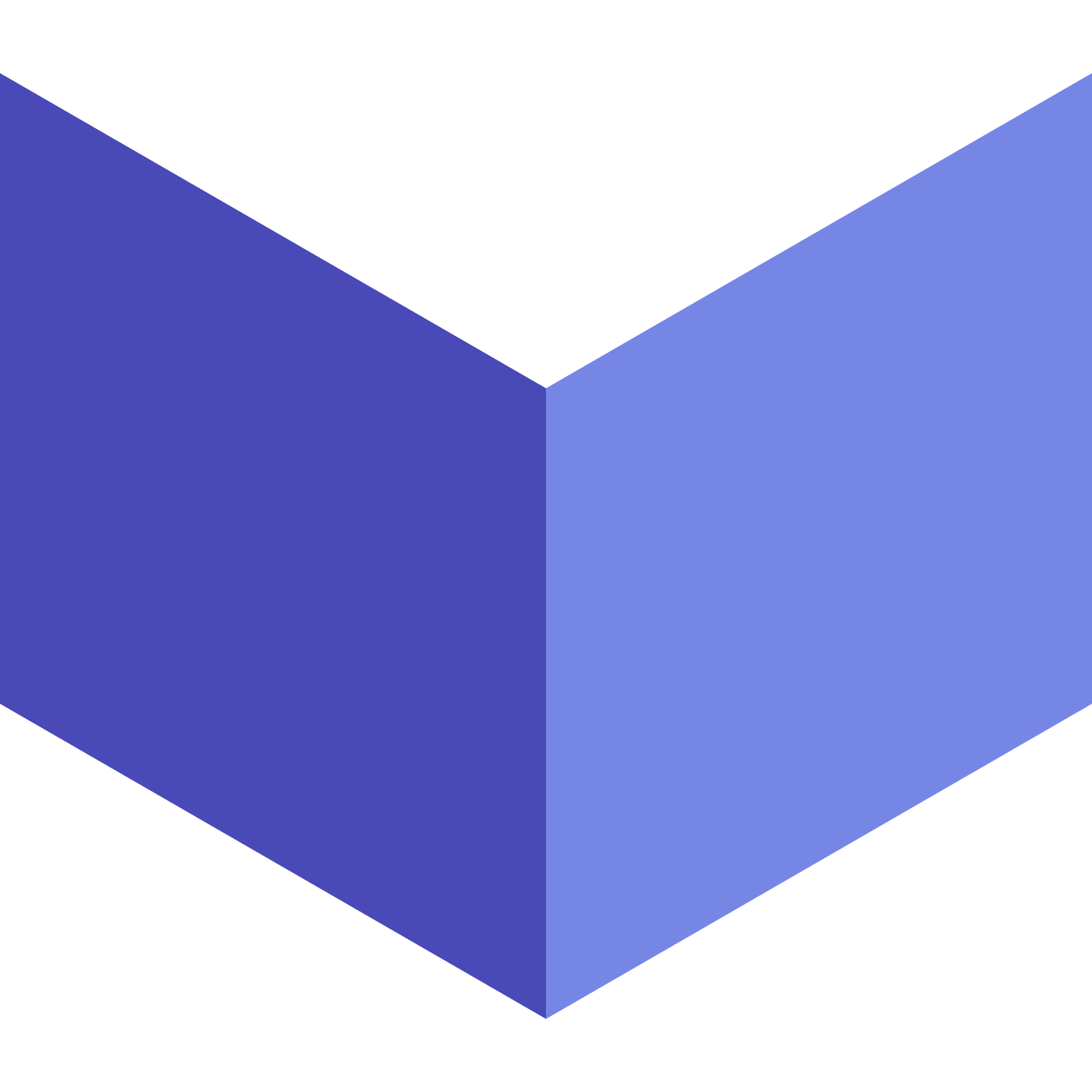 Requirement Step
Sprint
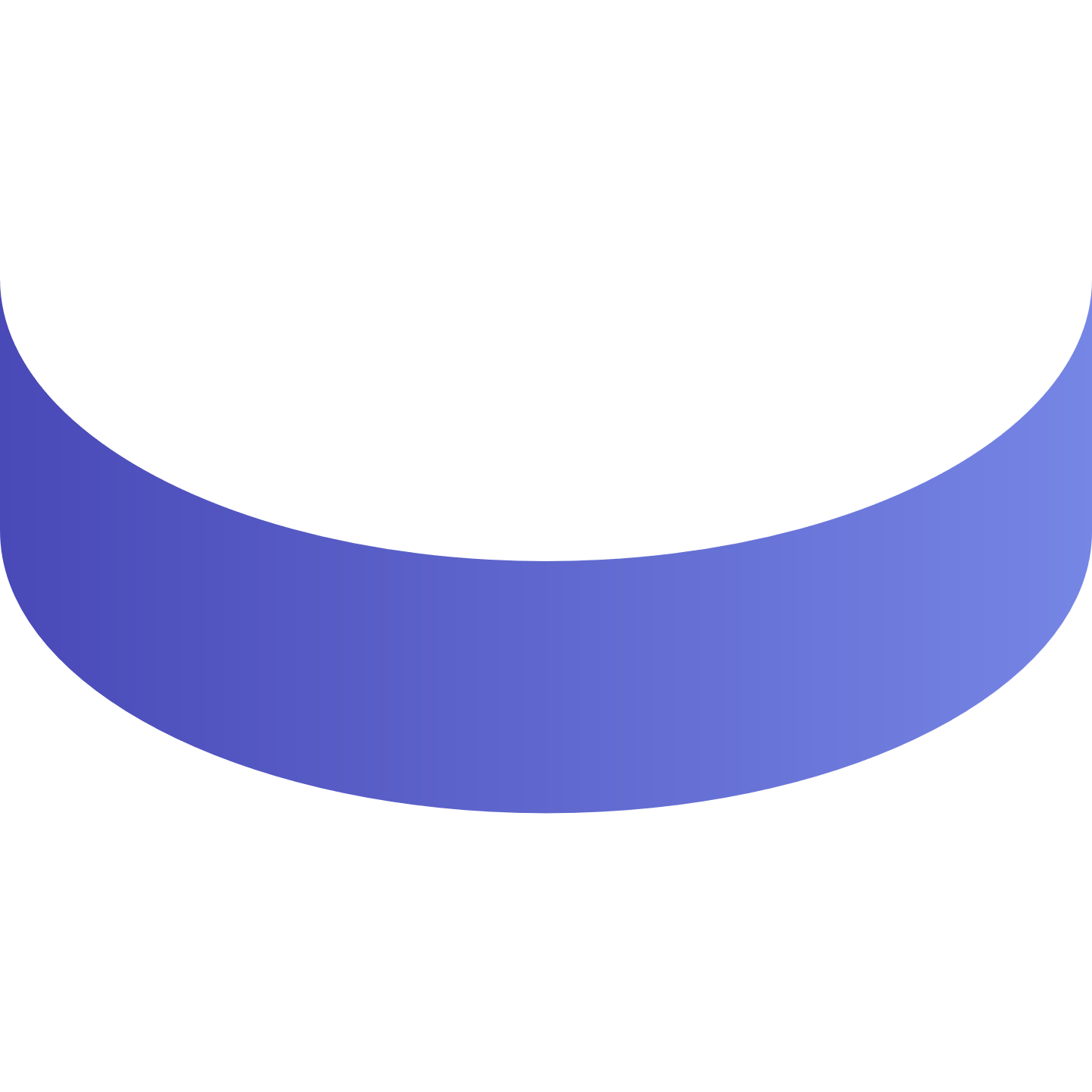 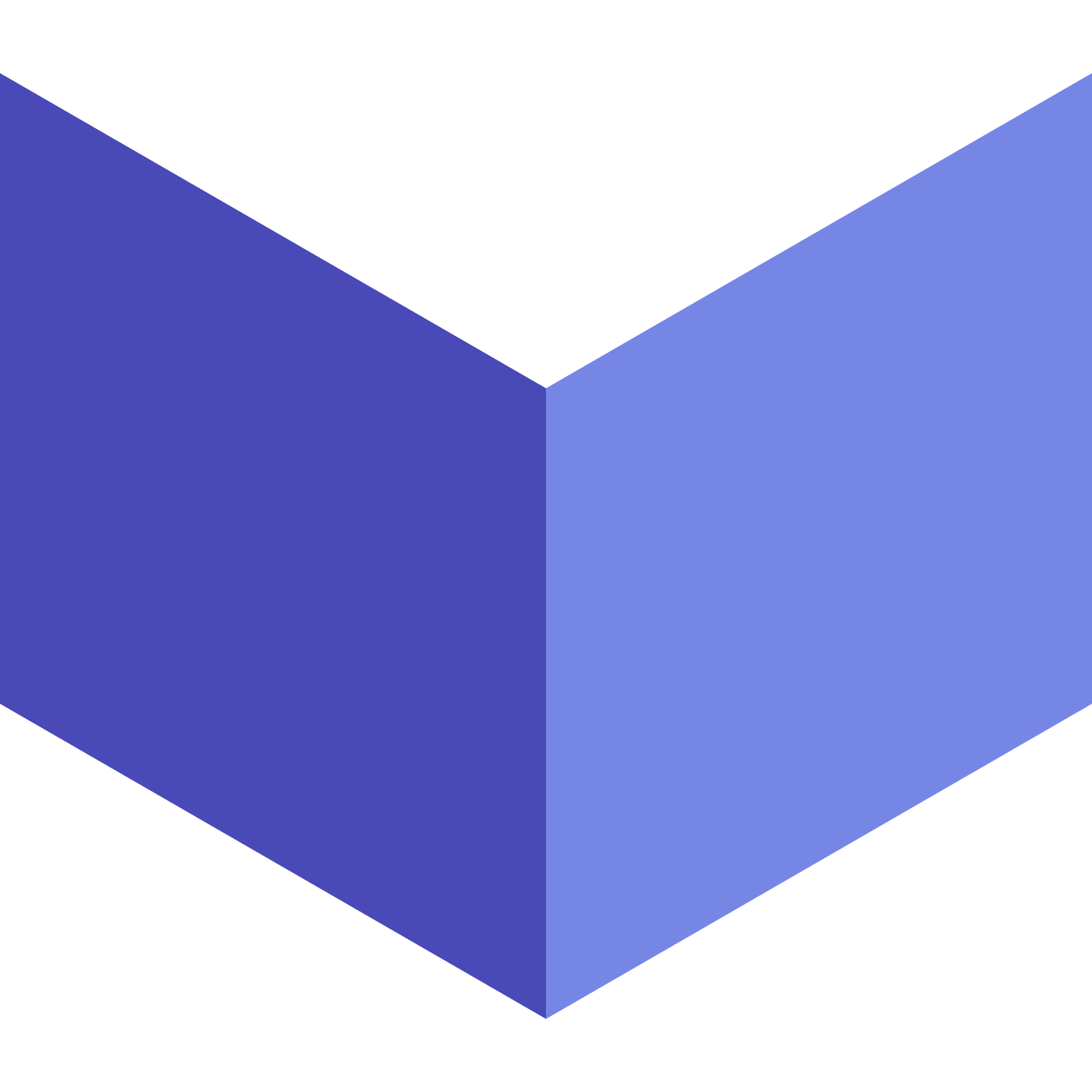 Requirements Creation
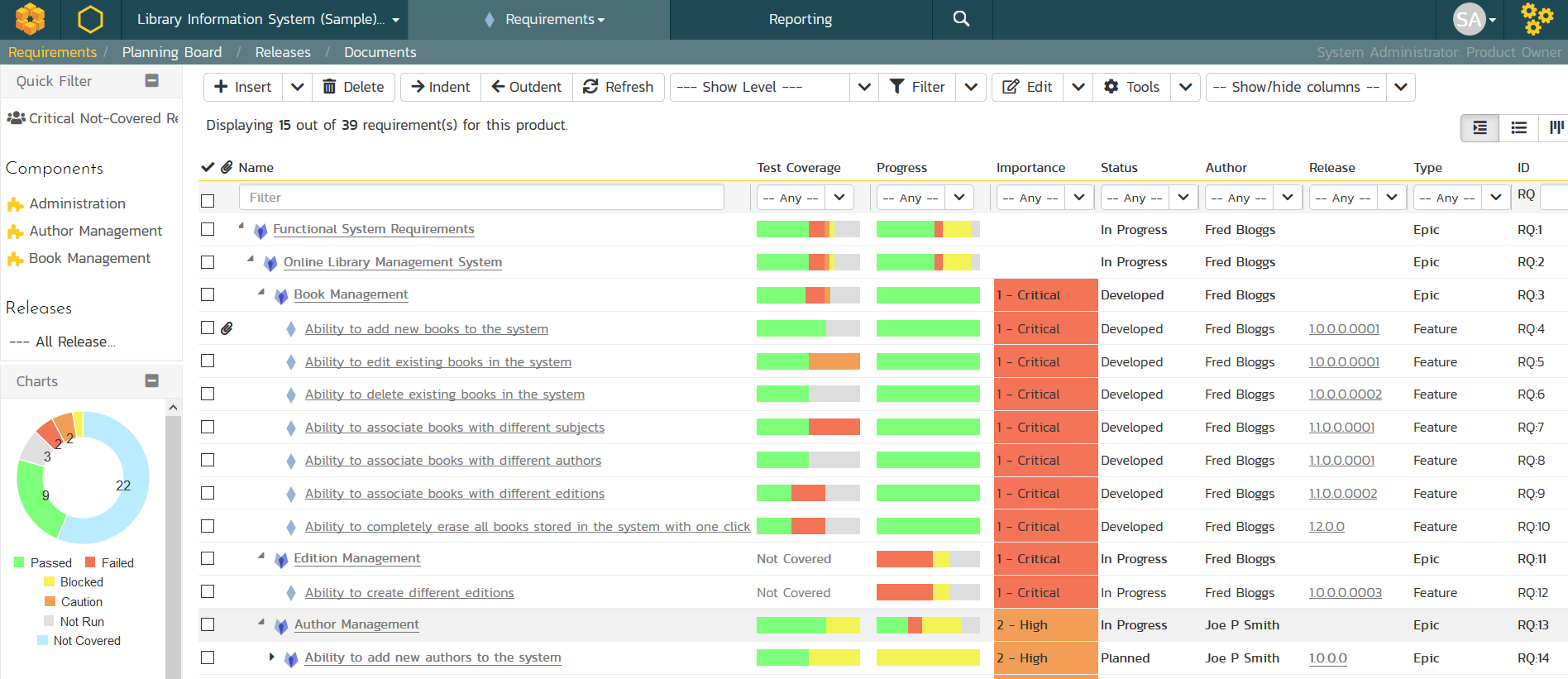 Requirements Planning
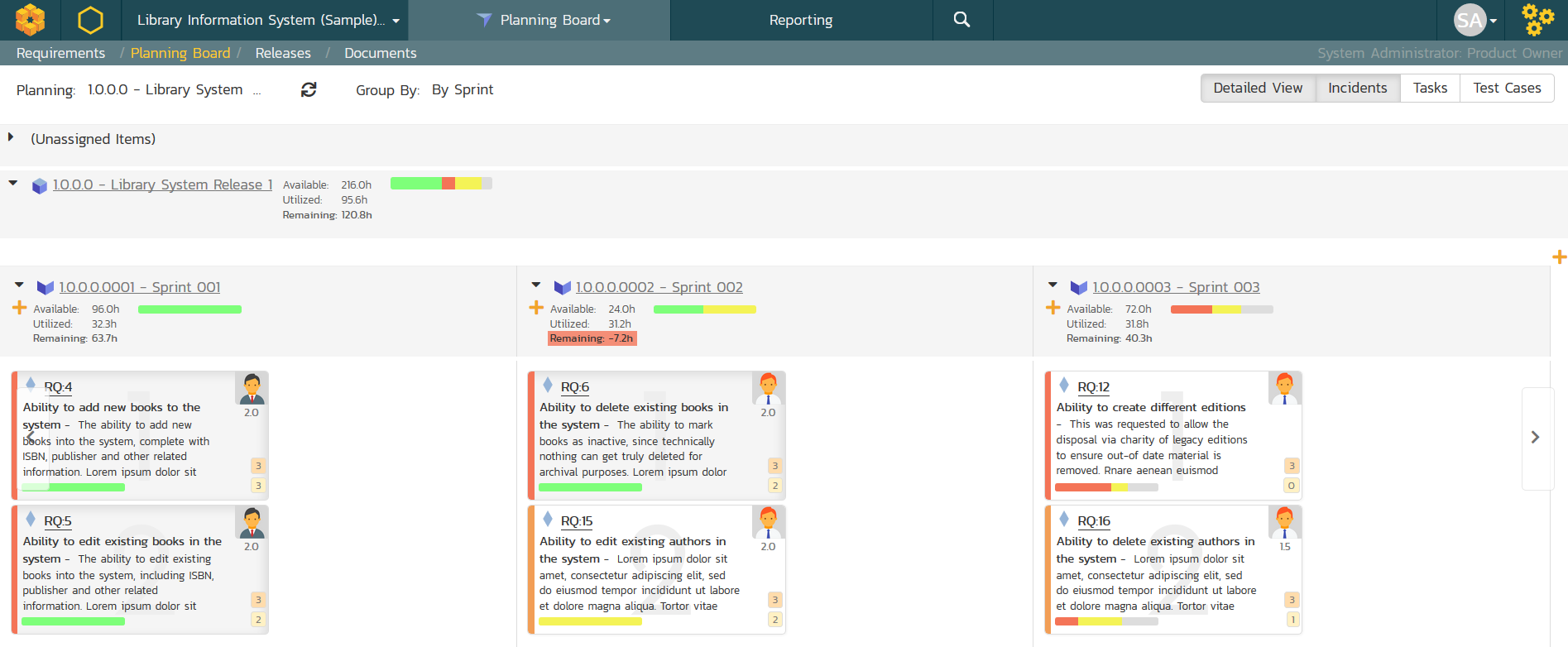 3. Test Planning
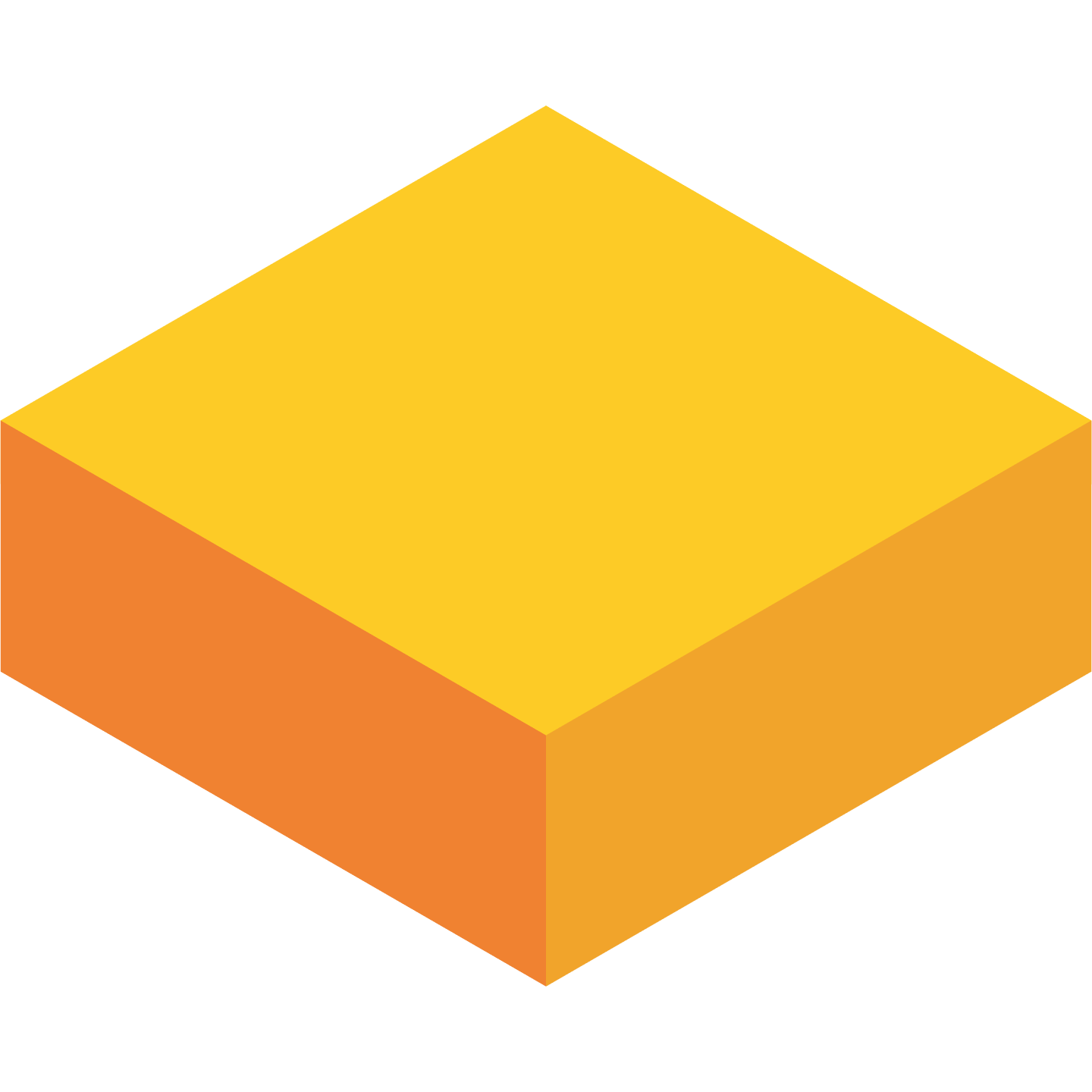 Test Cases
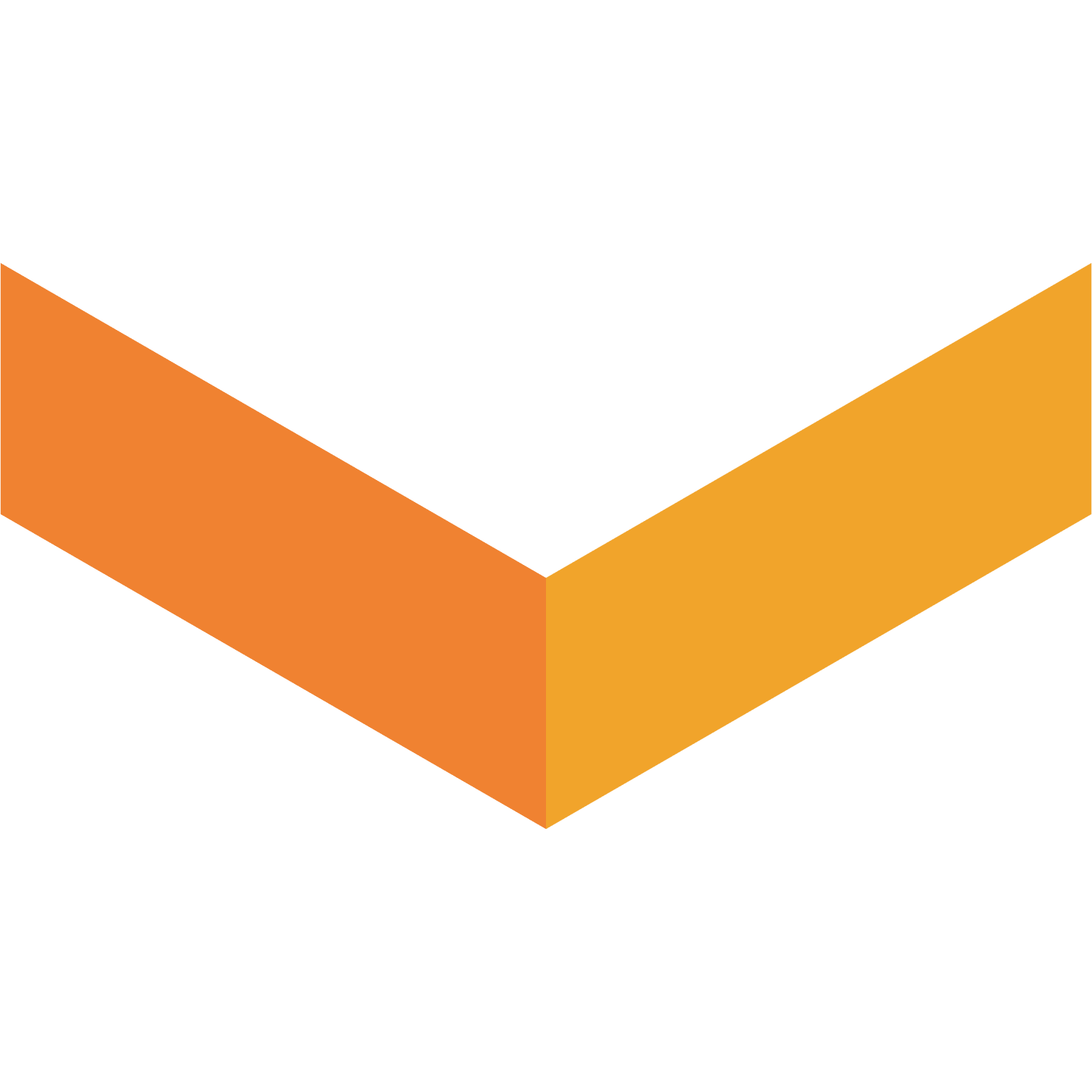 Test Steps
Artifact Relationships
Requirements
Test Case
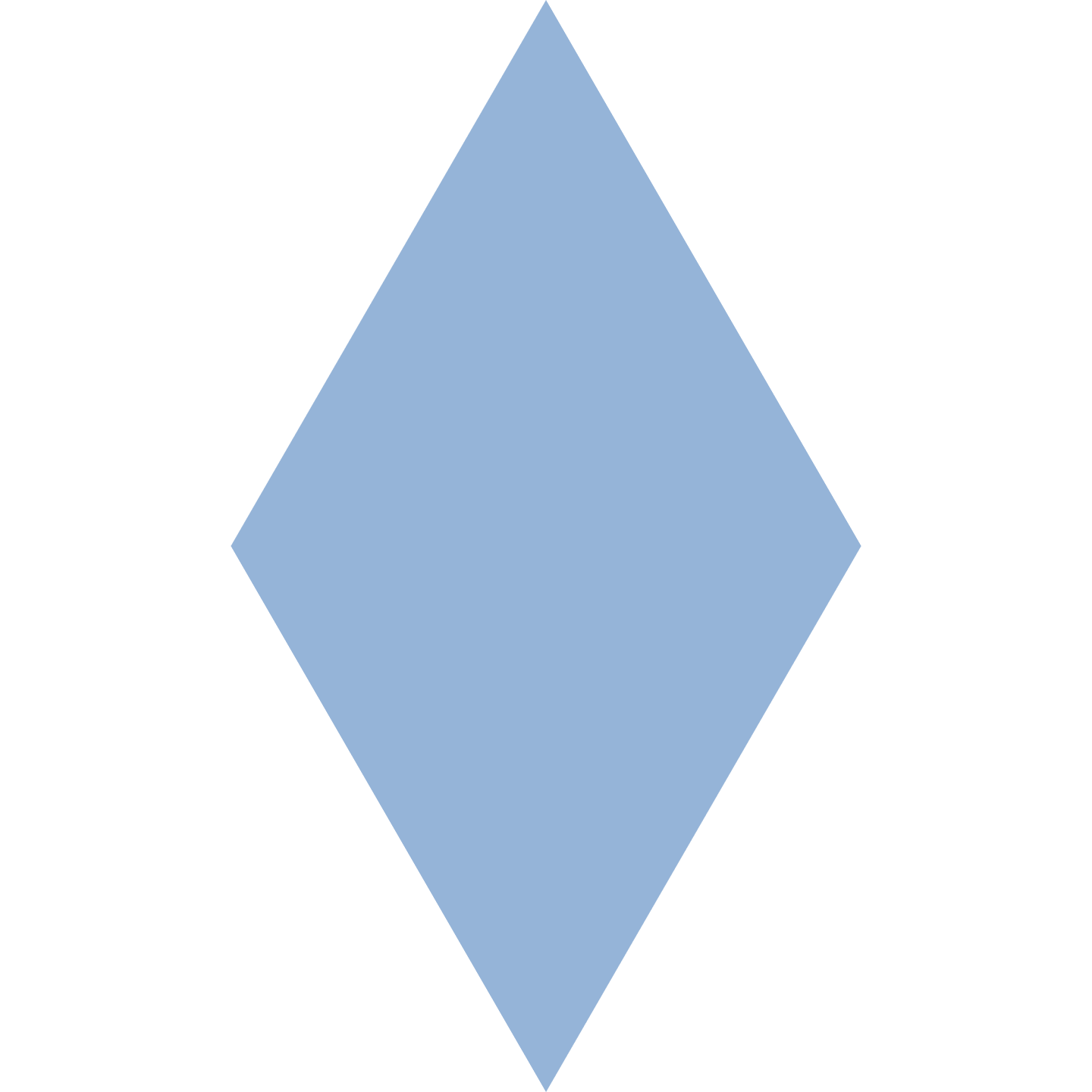 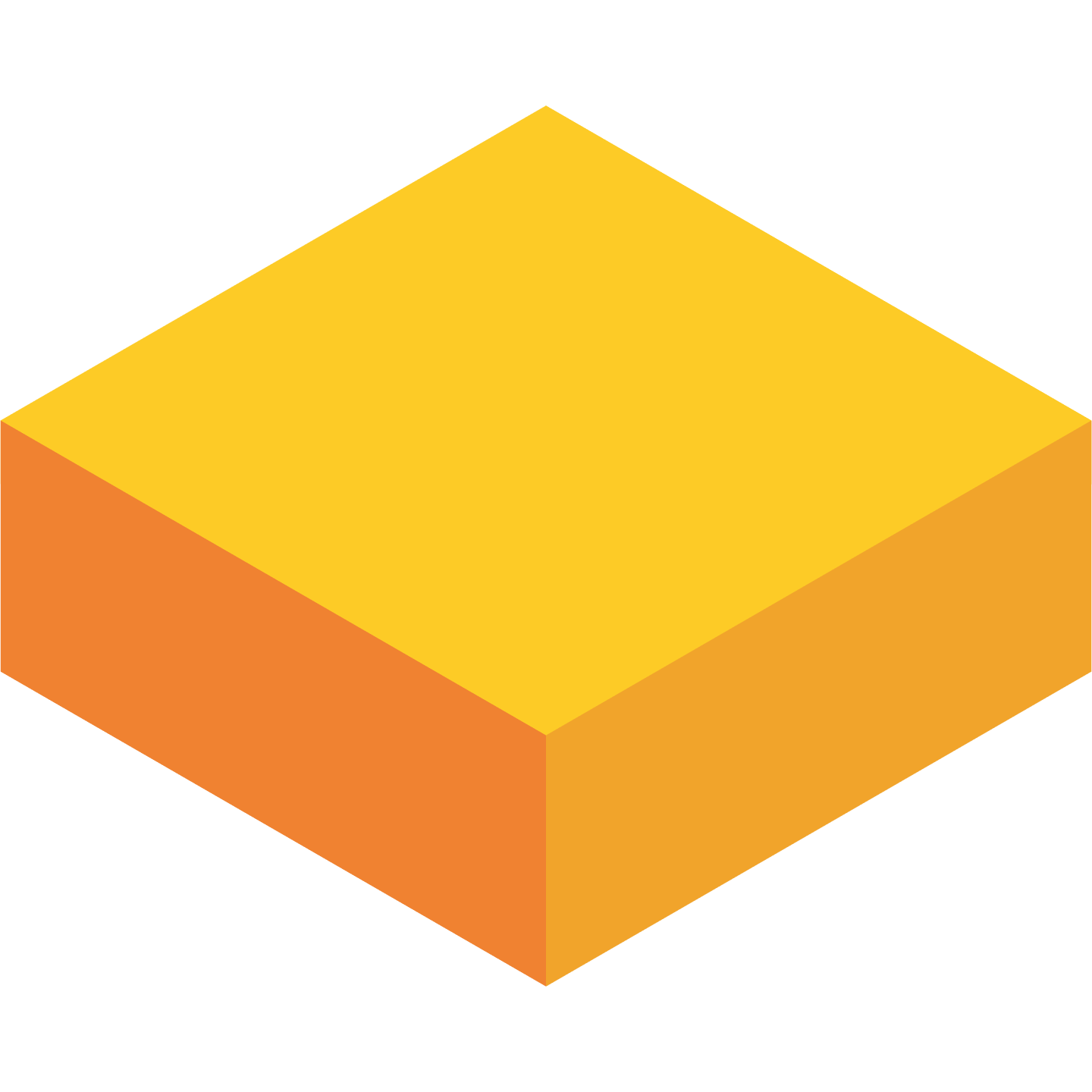 Test Step
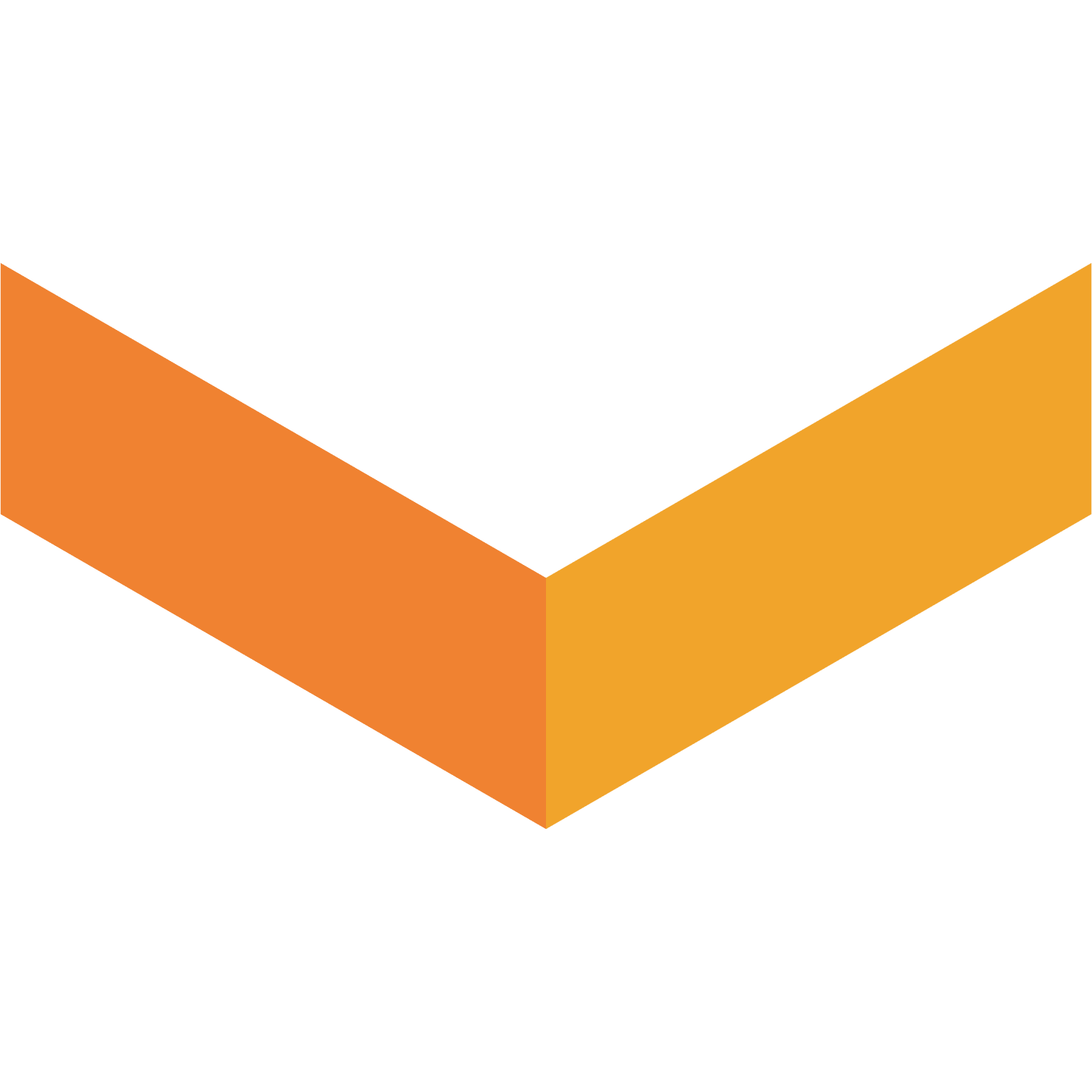 Release
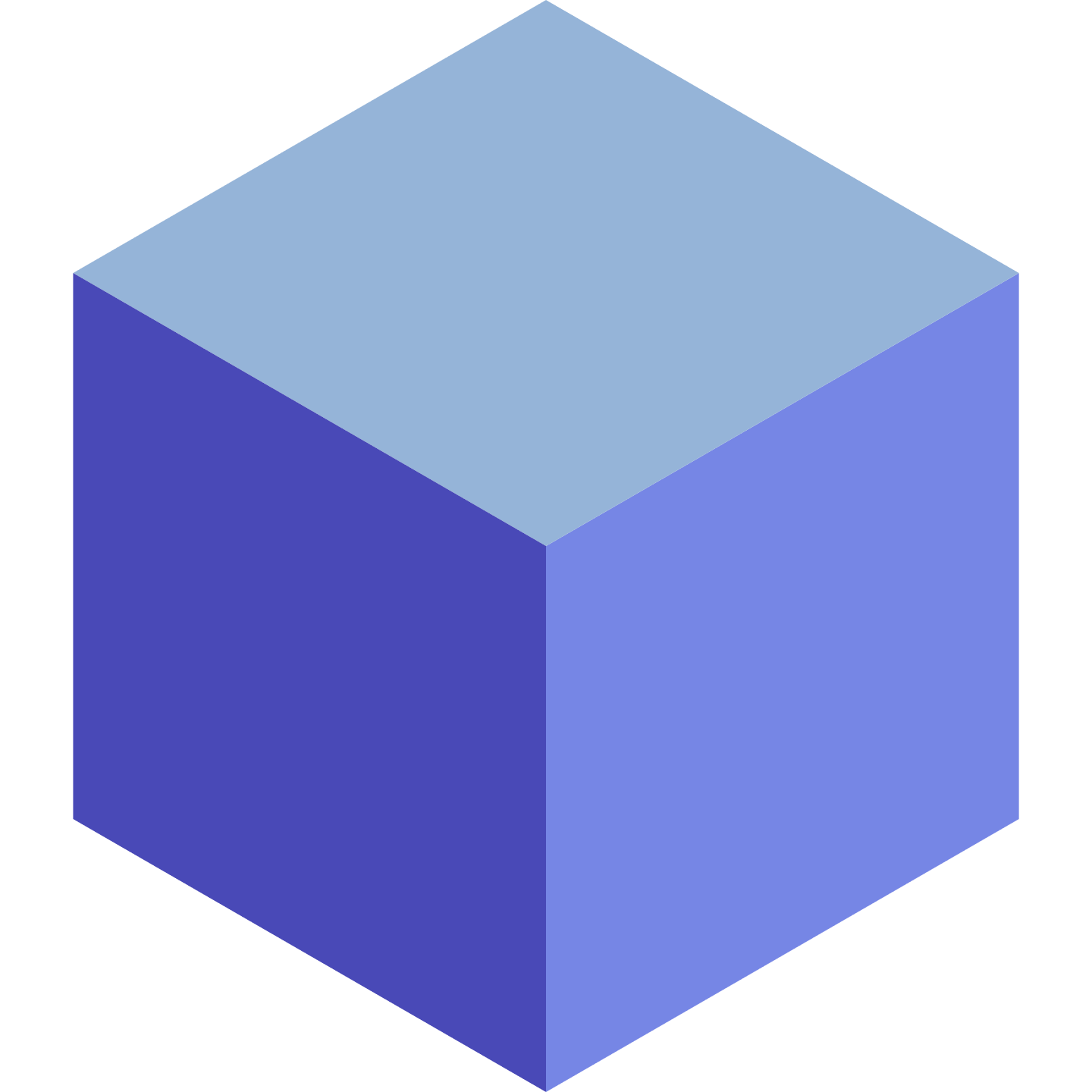 Test Step
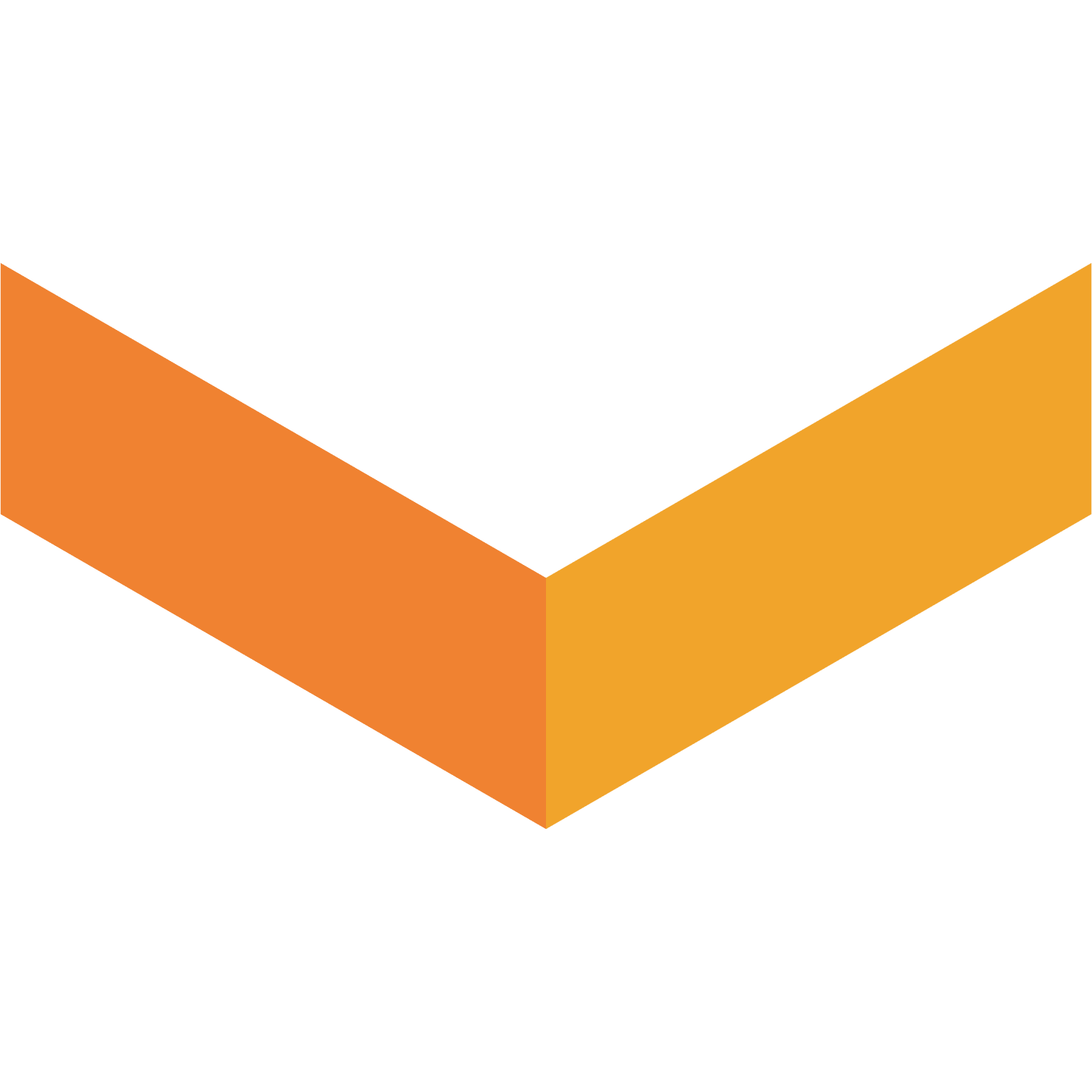 Test Step
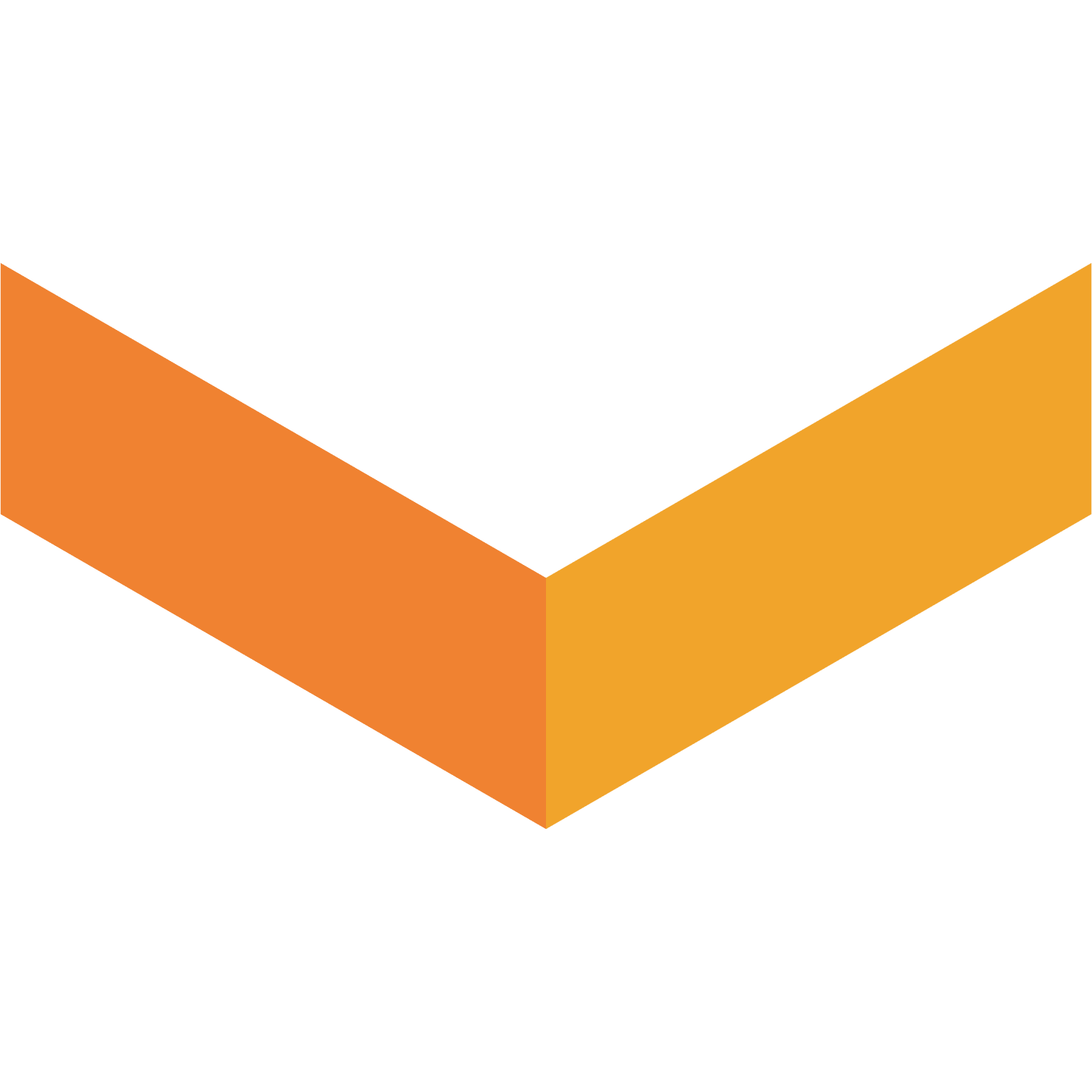 Test Case Management
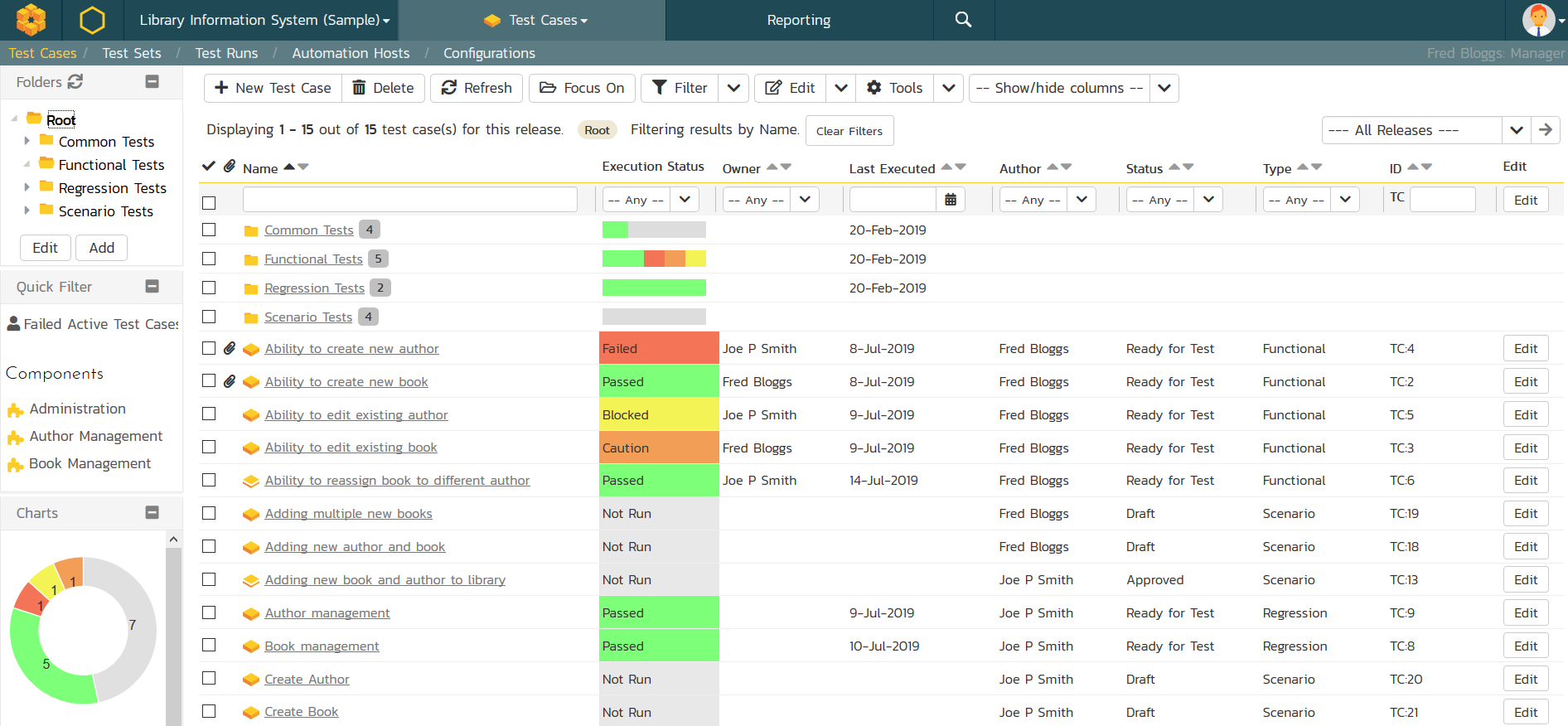 Test Step / Script Creation
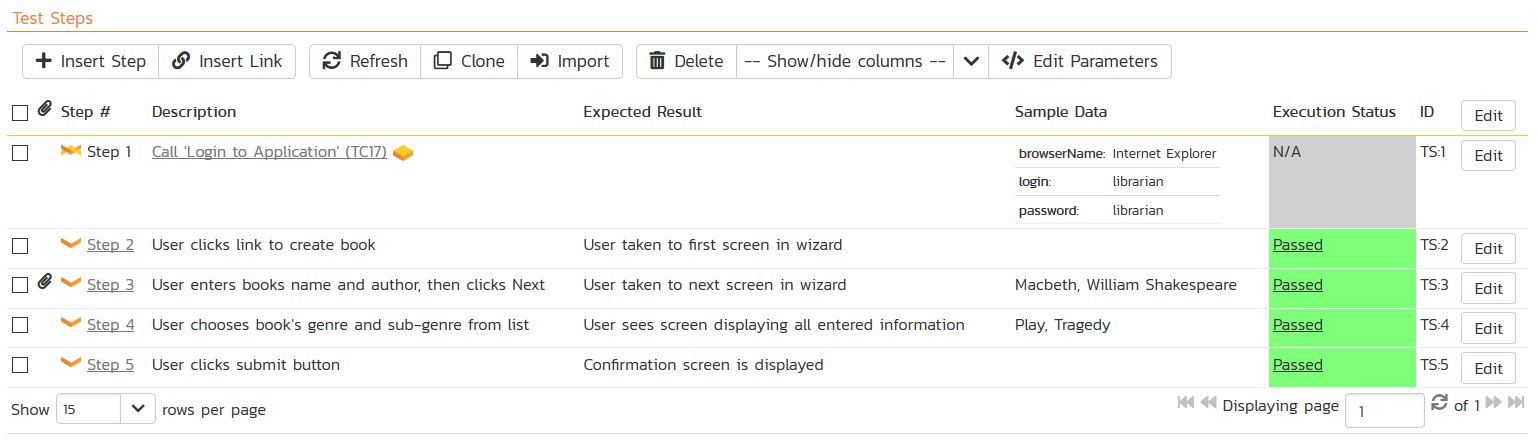 Test Coverage
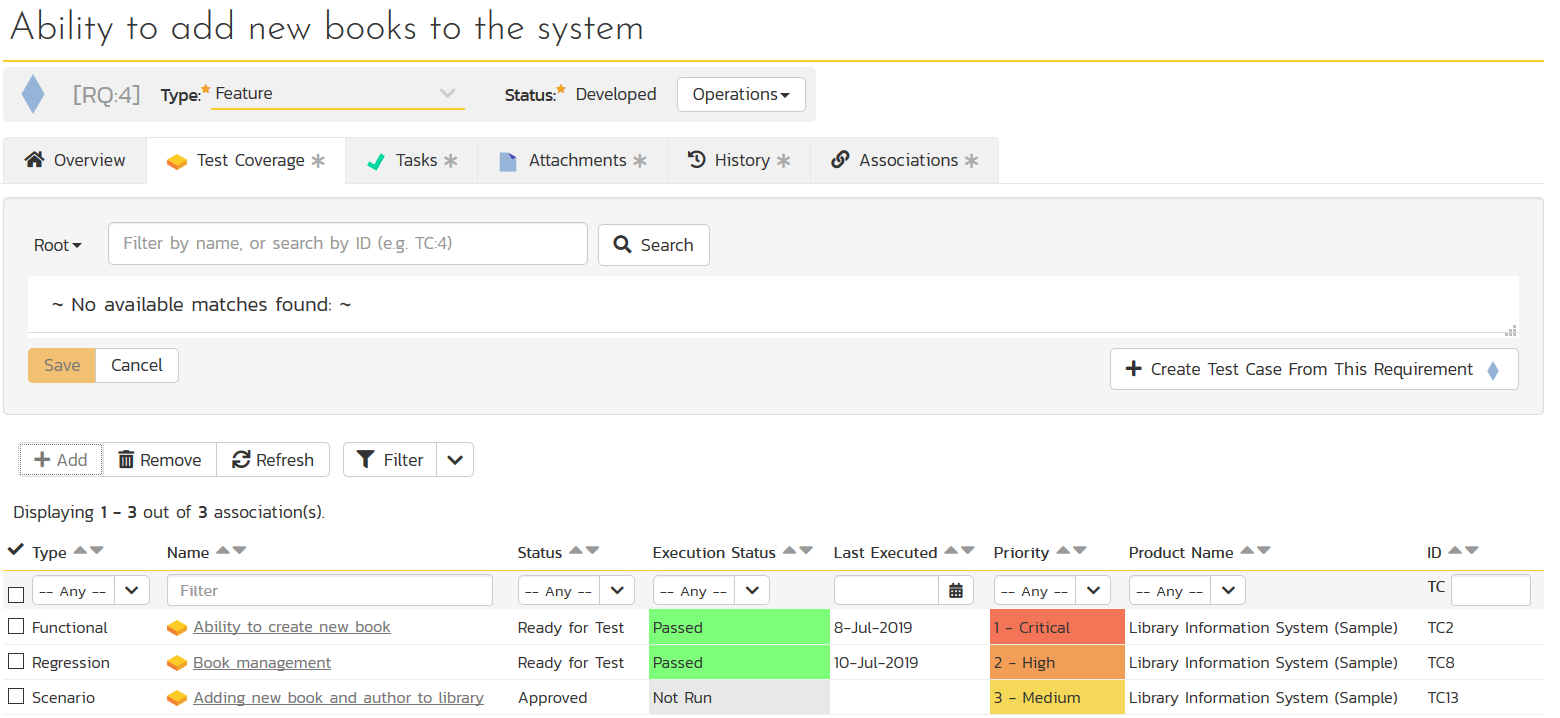 4. Sprint Planning
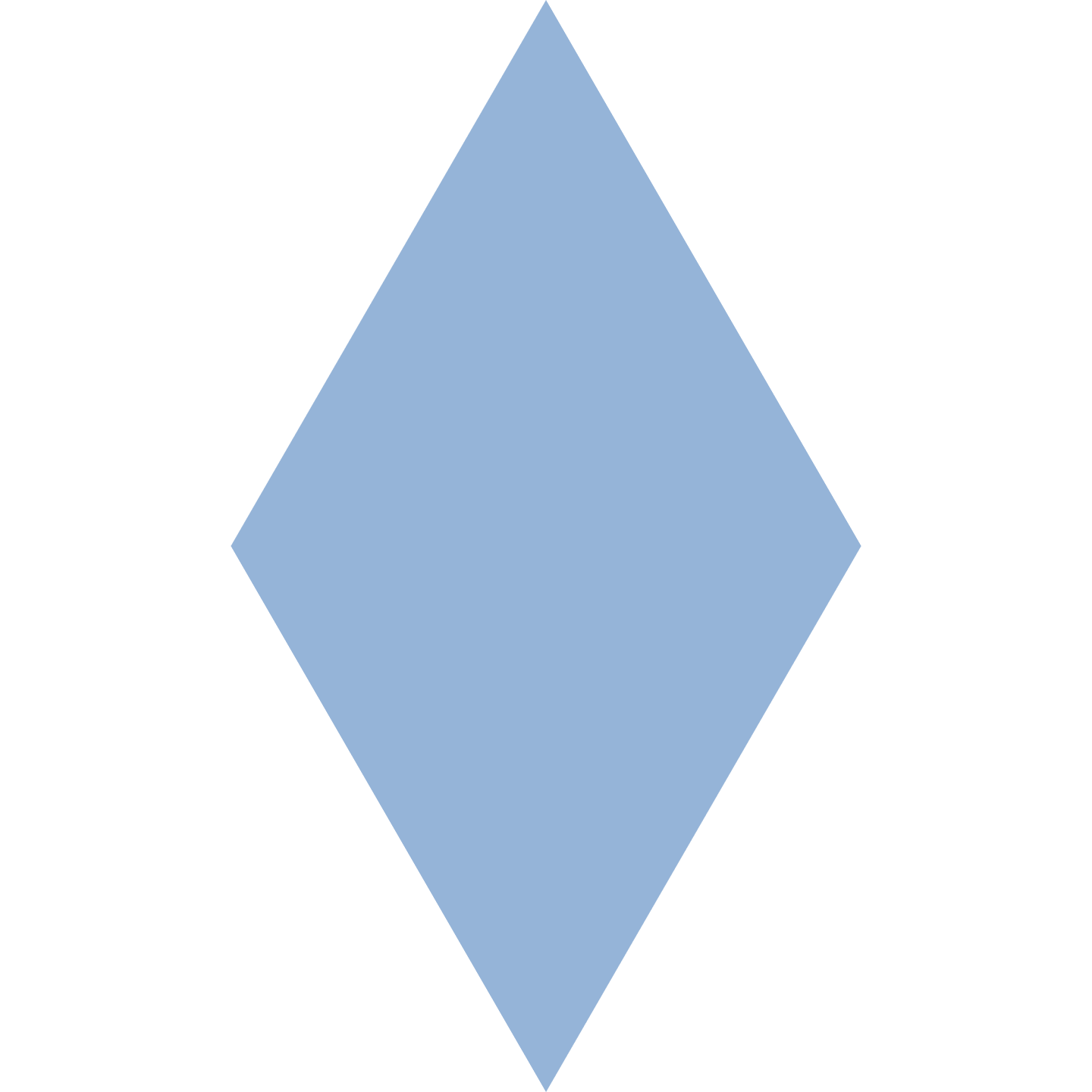 Requirements
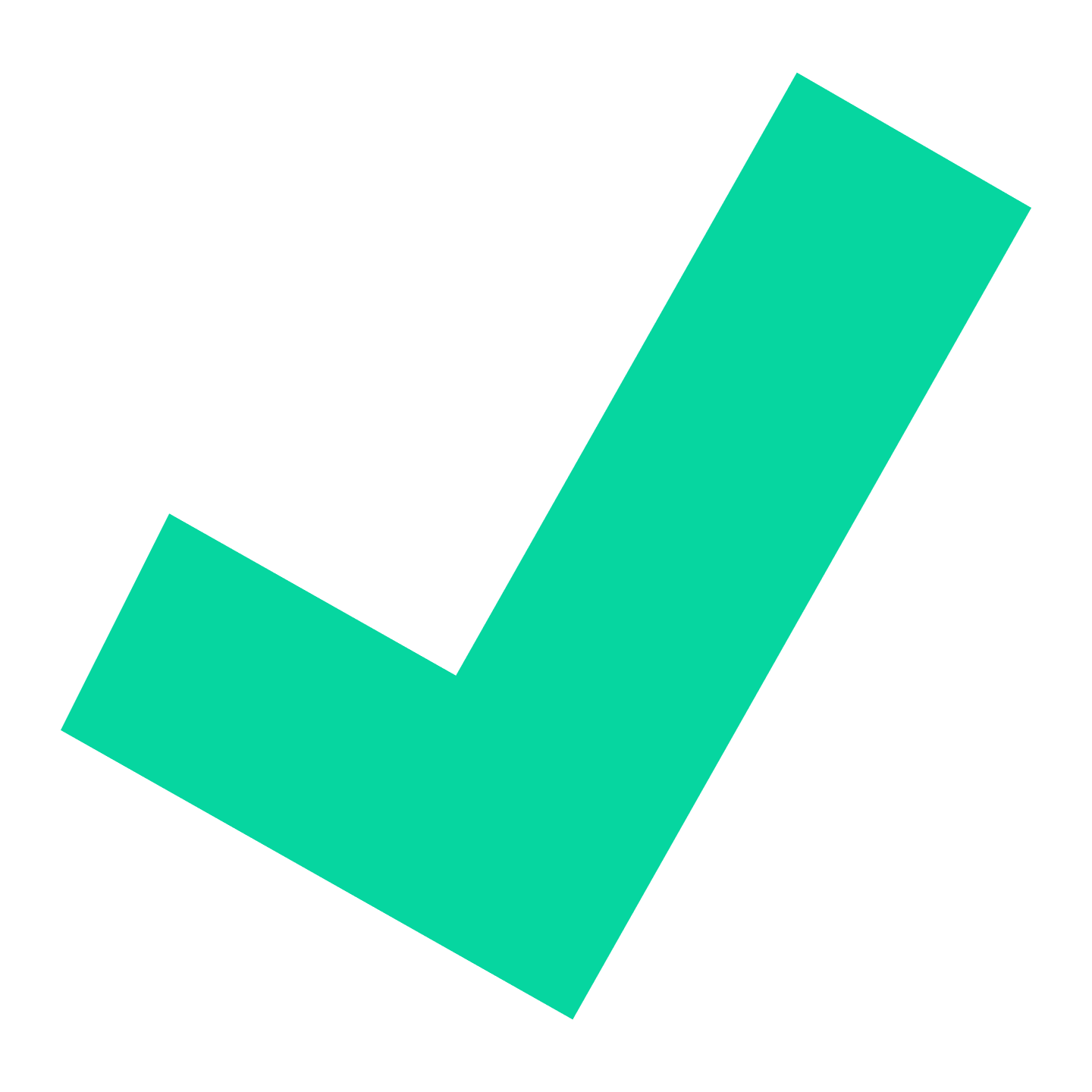 Tasks
Sprints
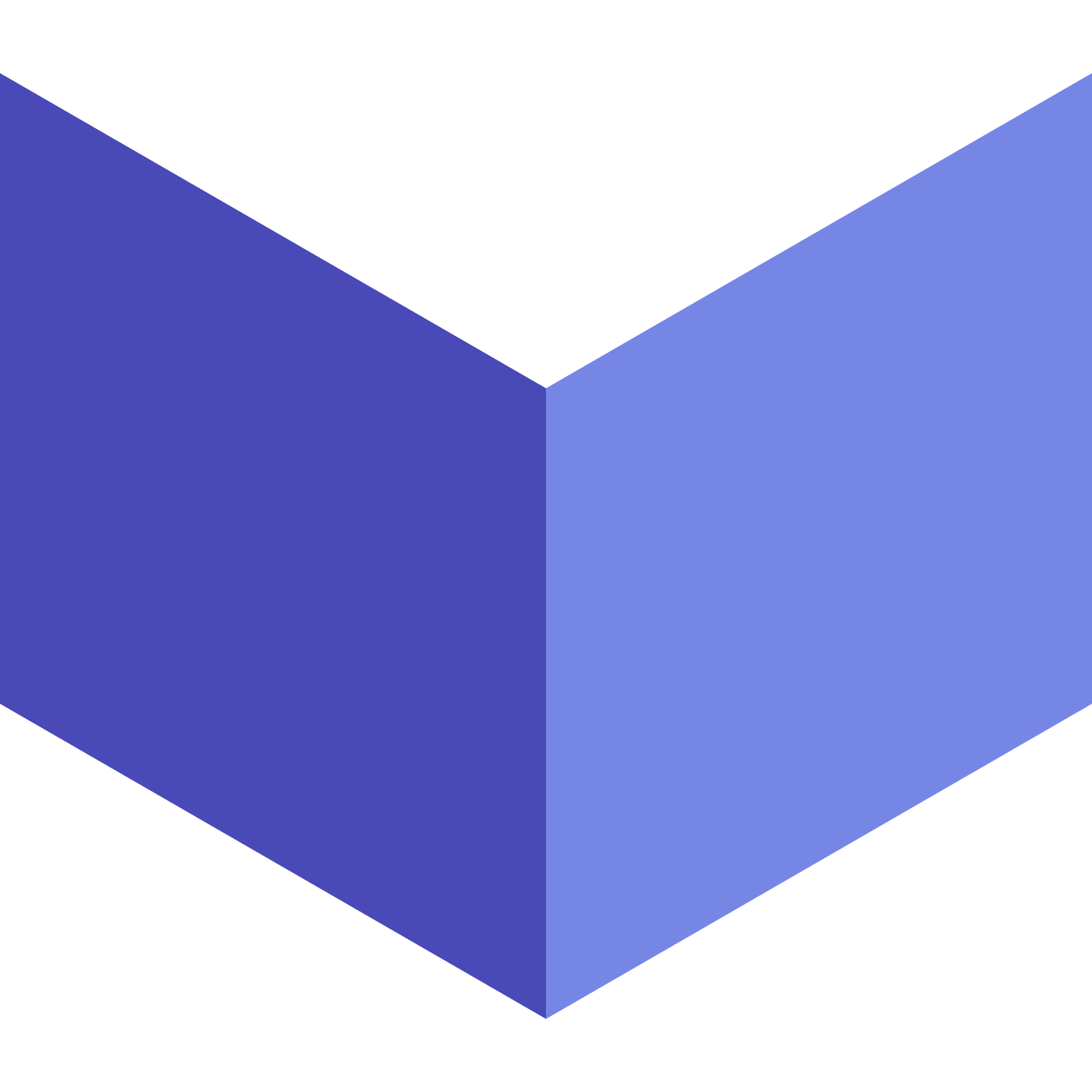 Incidents
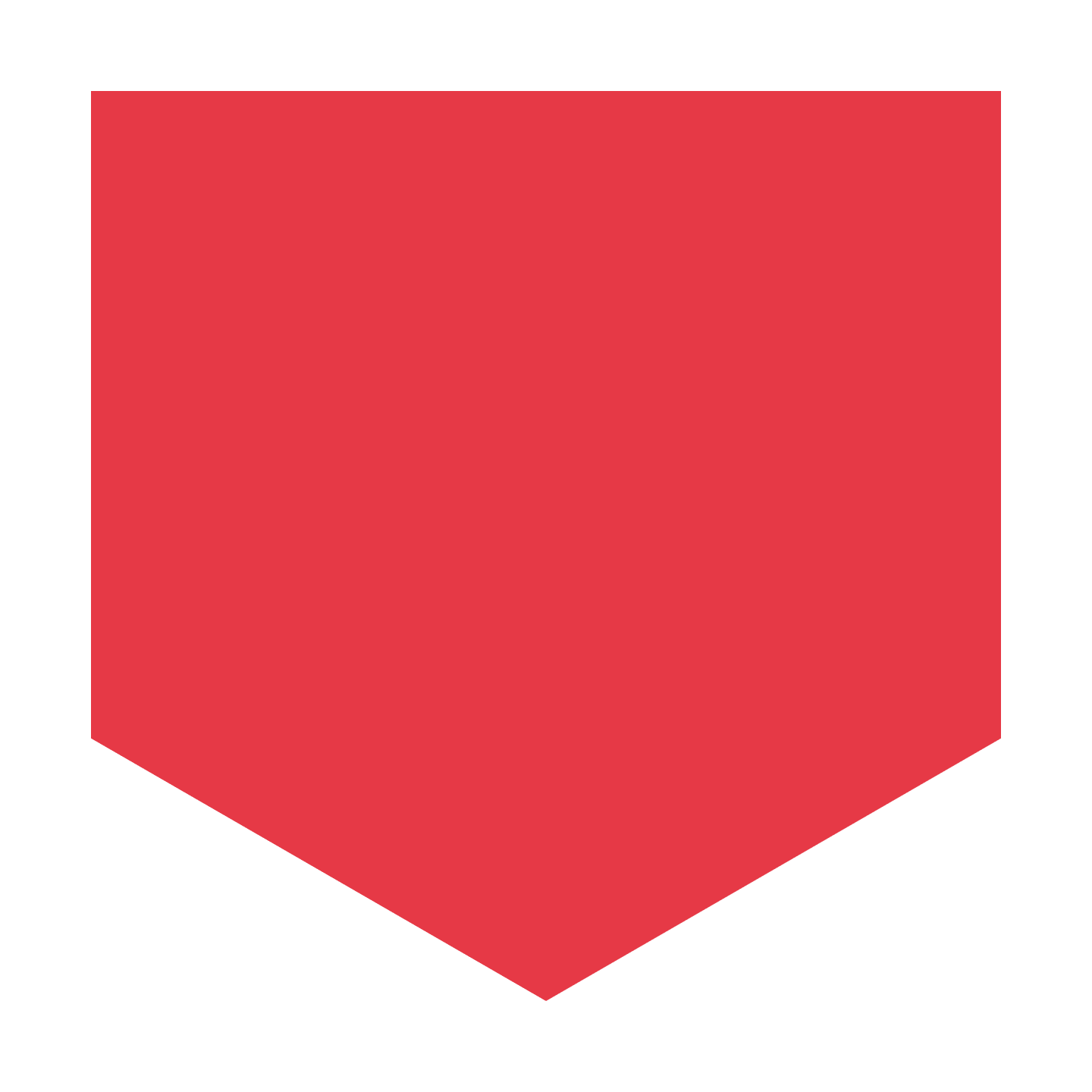 Artifact Relationships
Requirements
Release
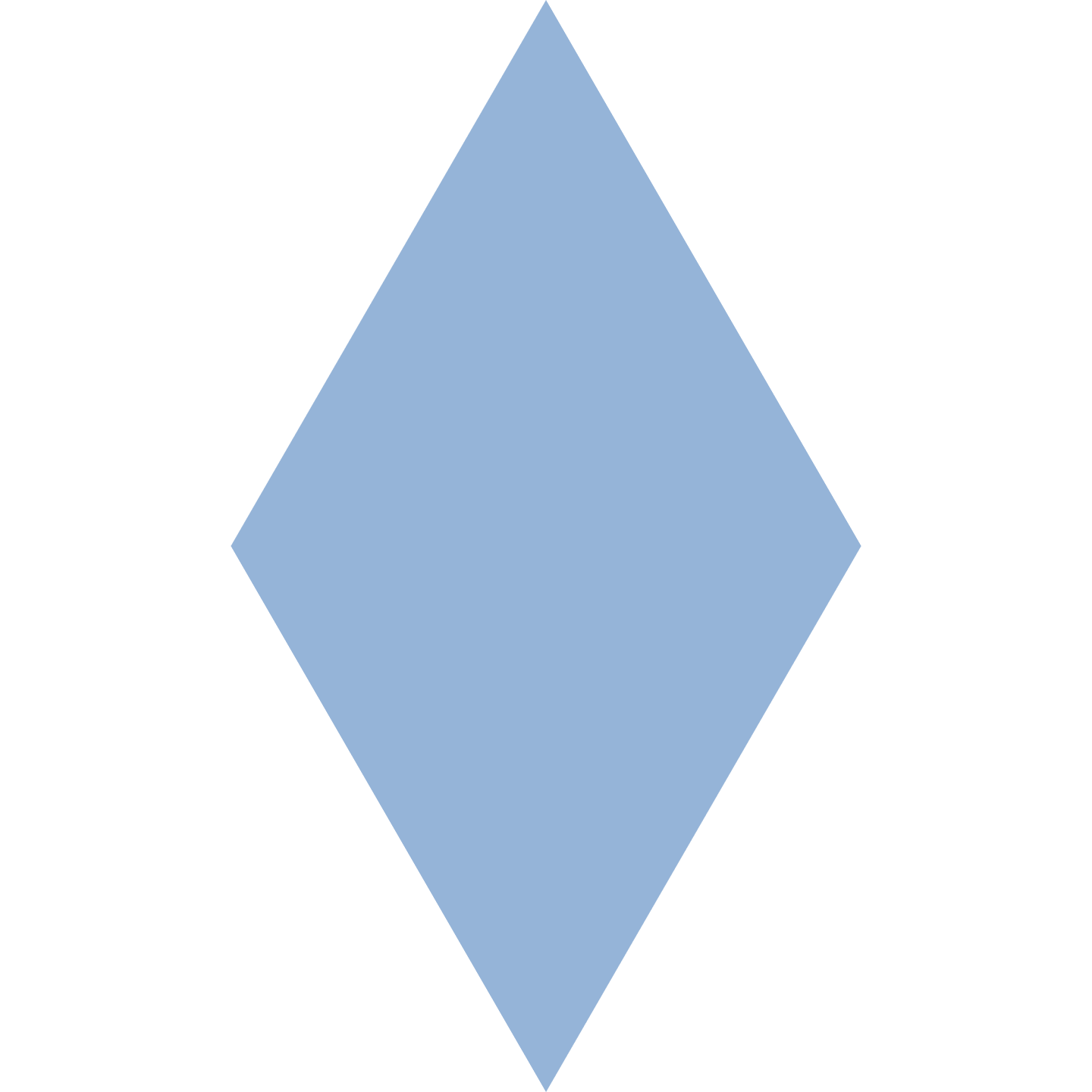 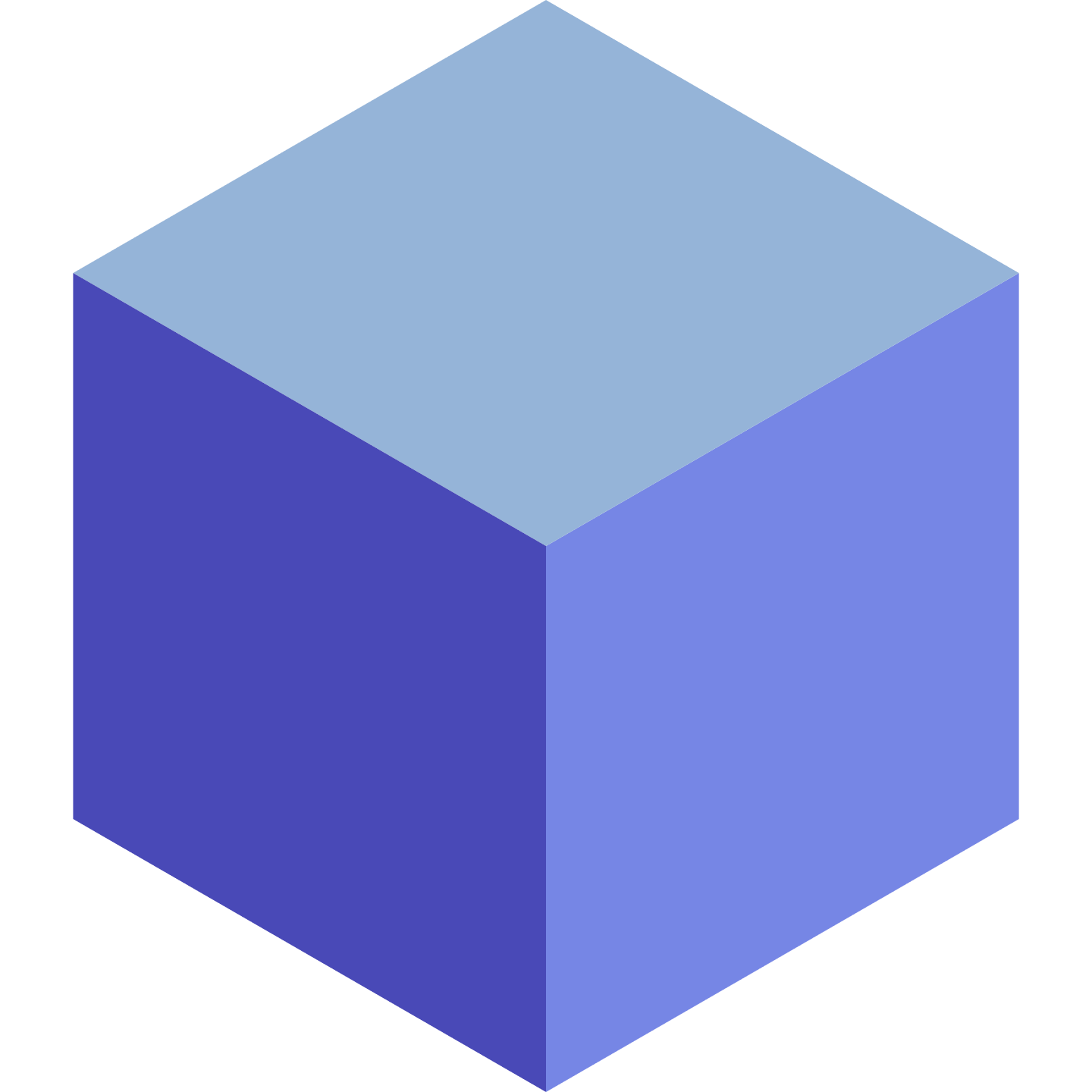 Task
Sprint
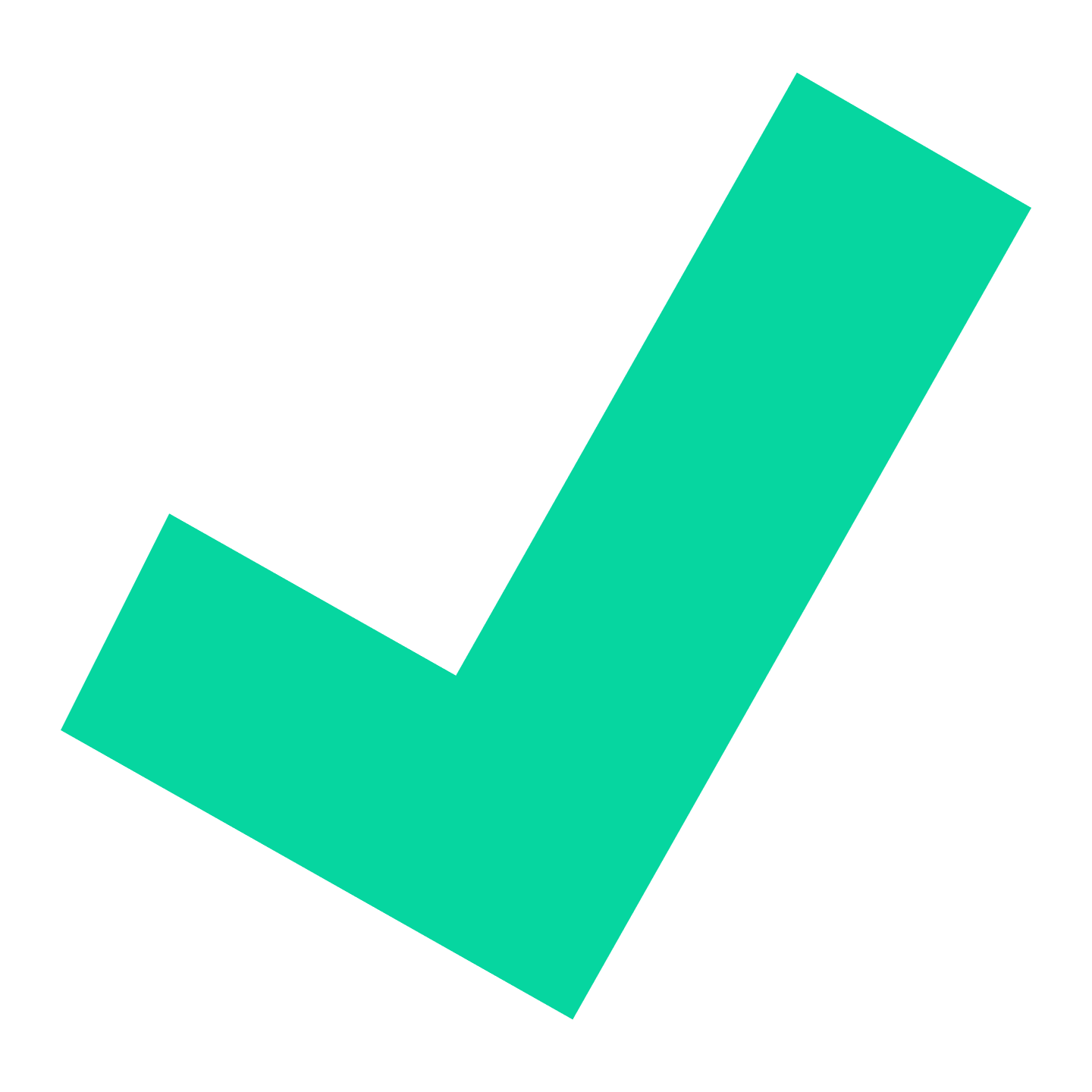 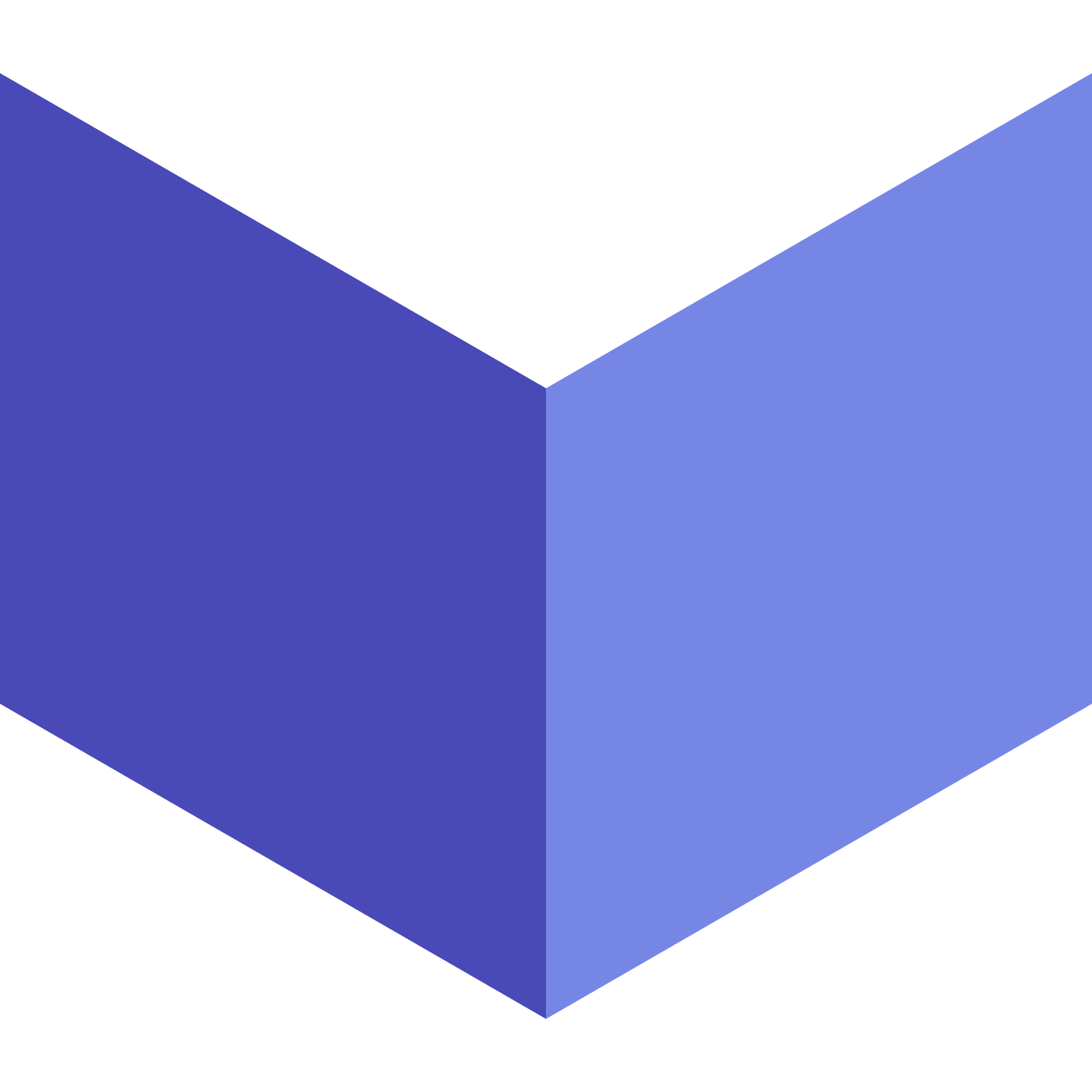 Task
Sprint
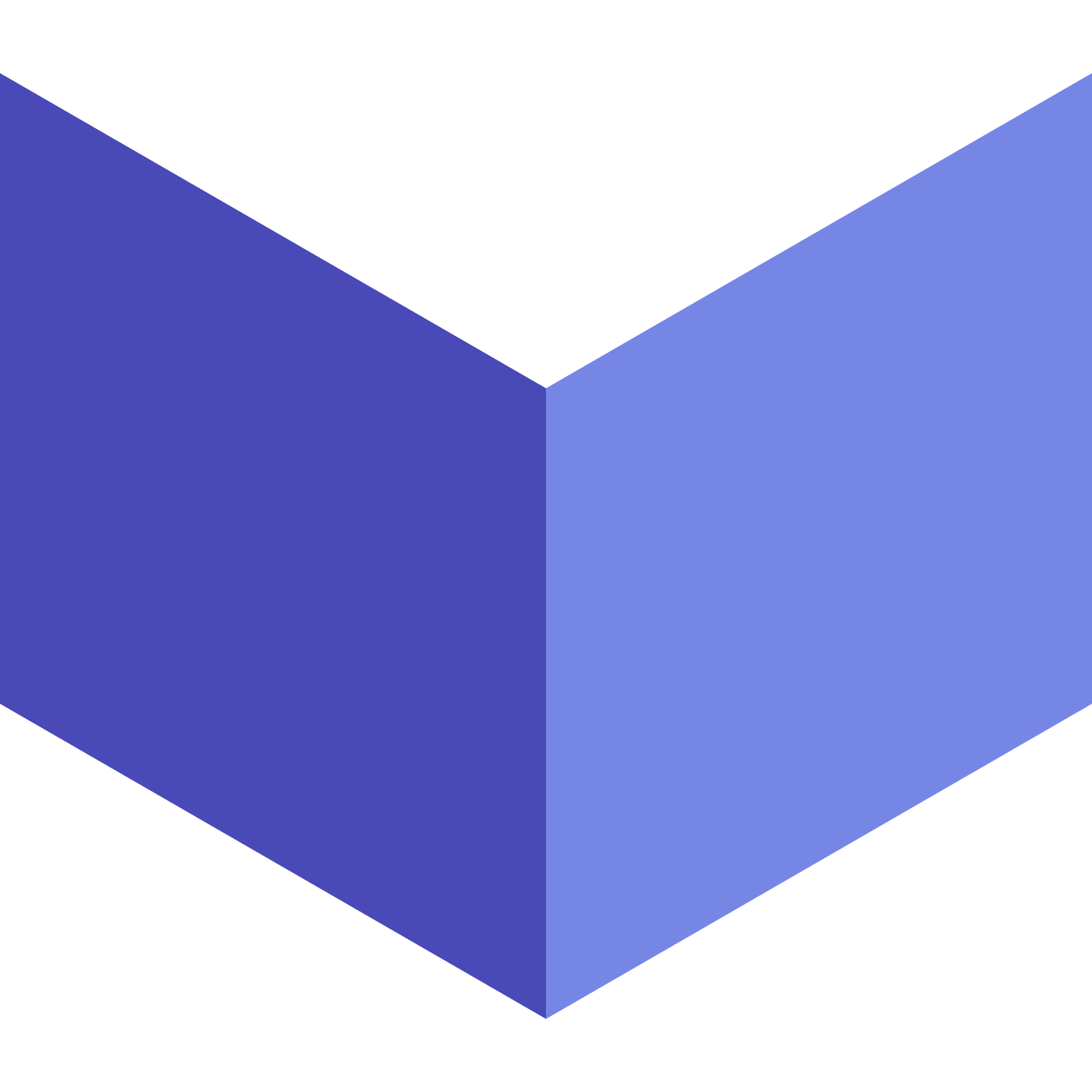 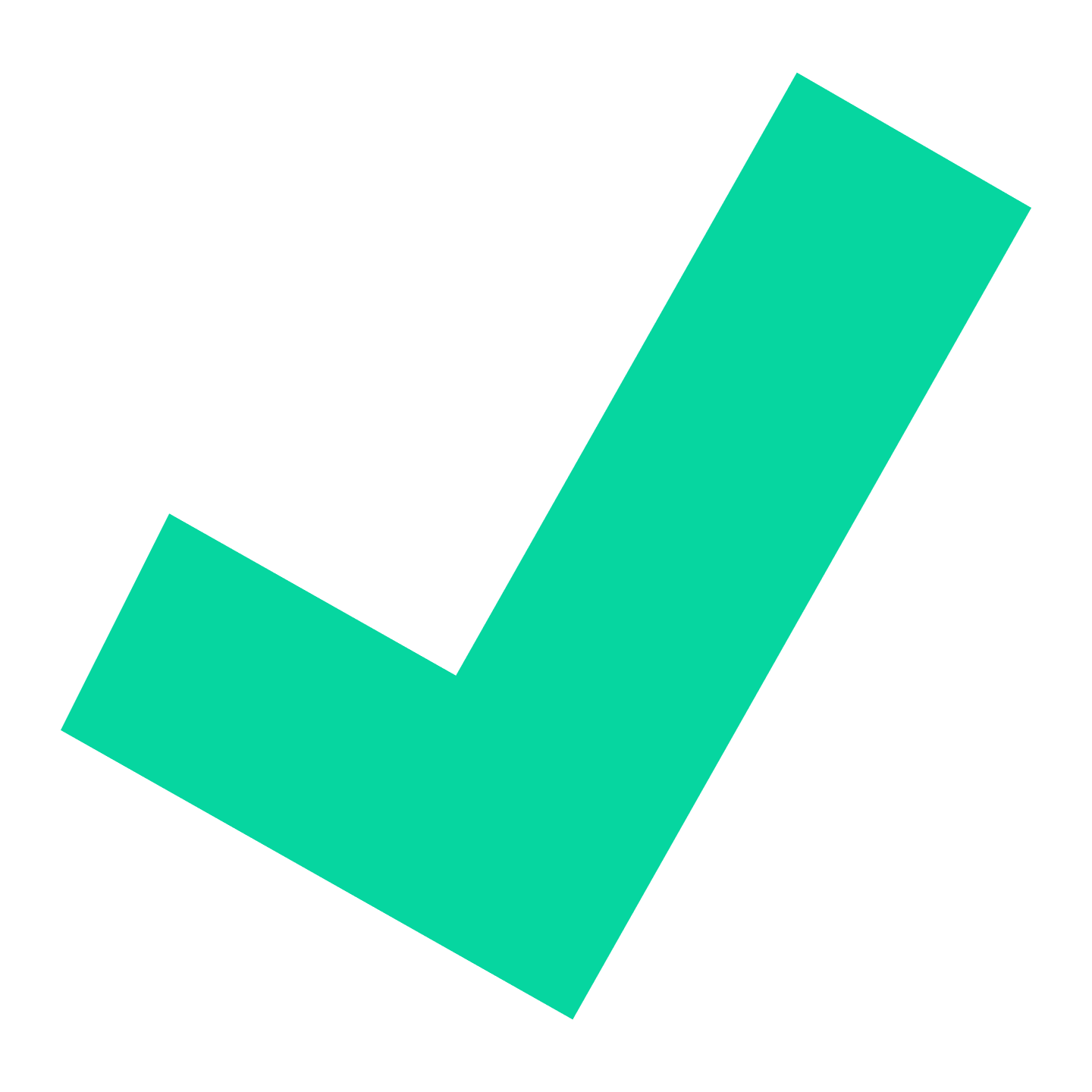 Task
Sprint
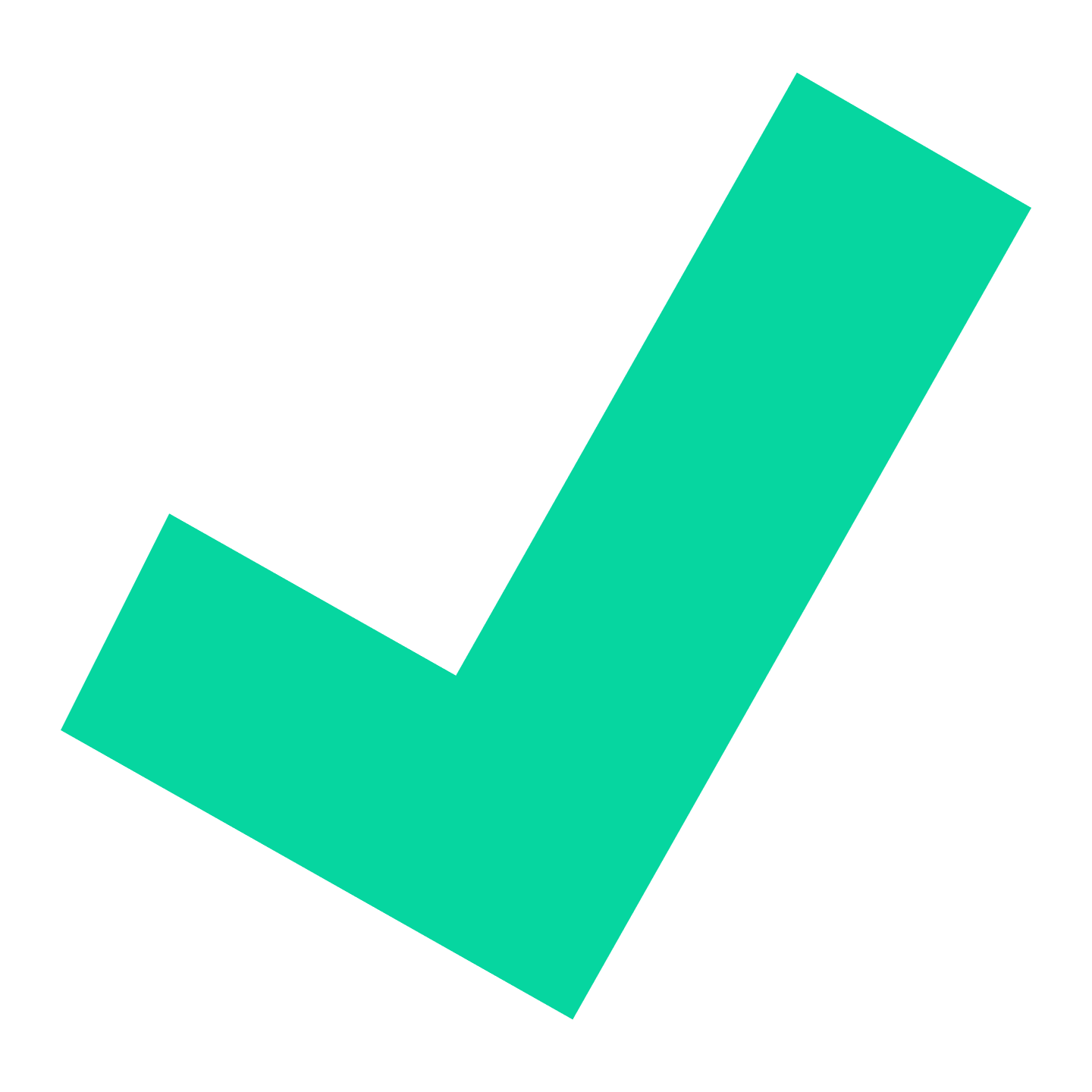 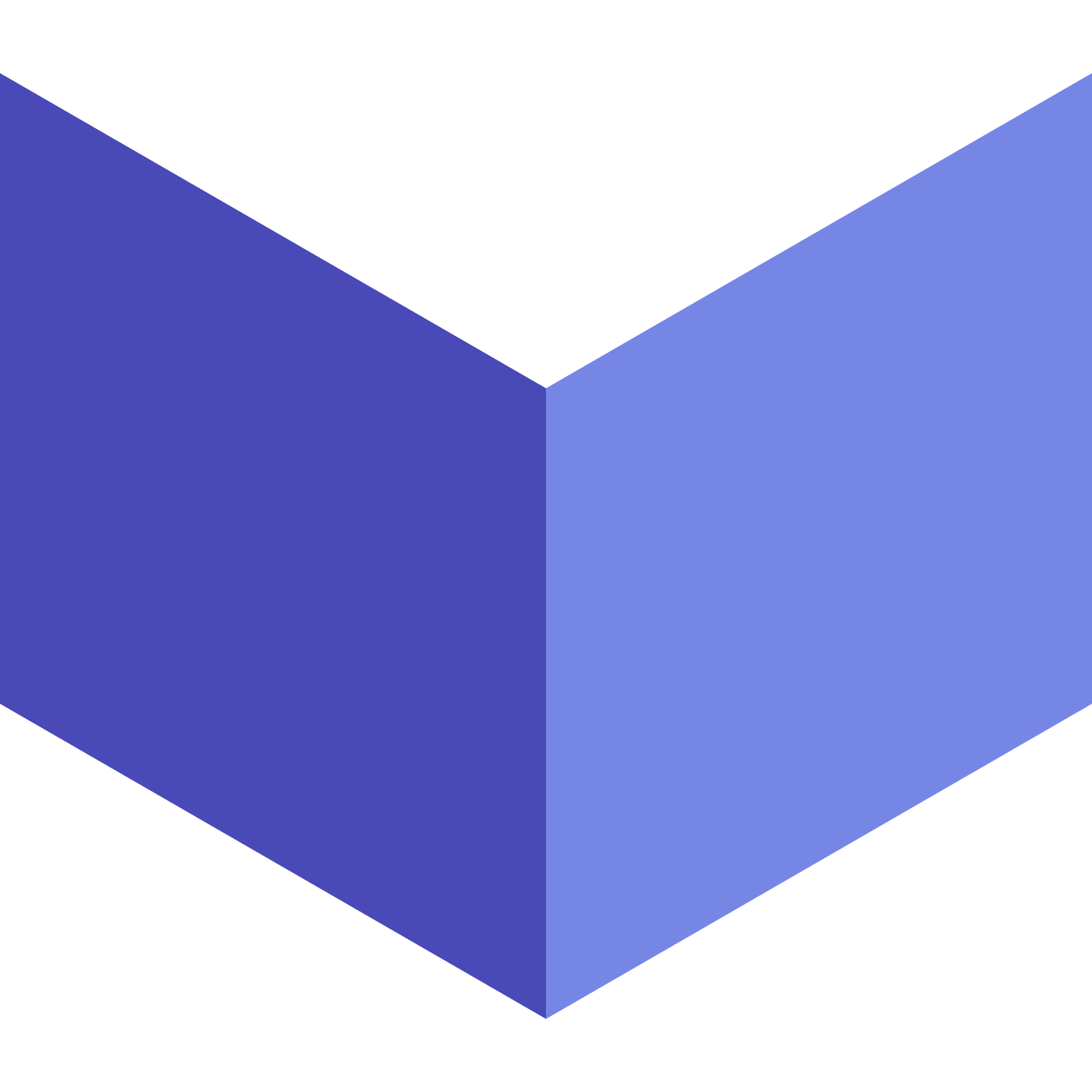 Incident
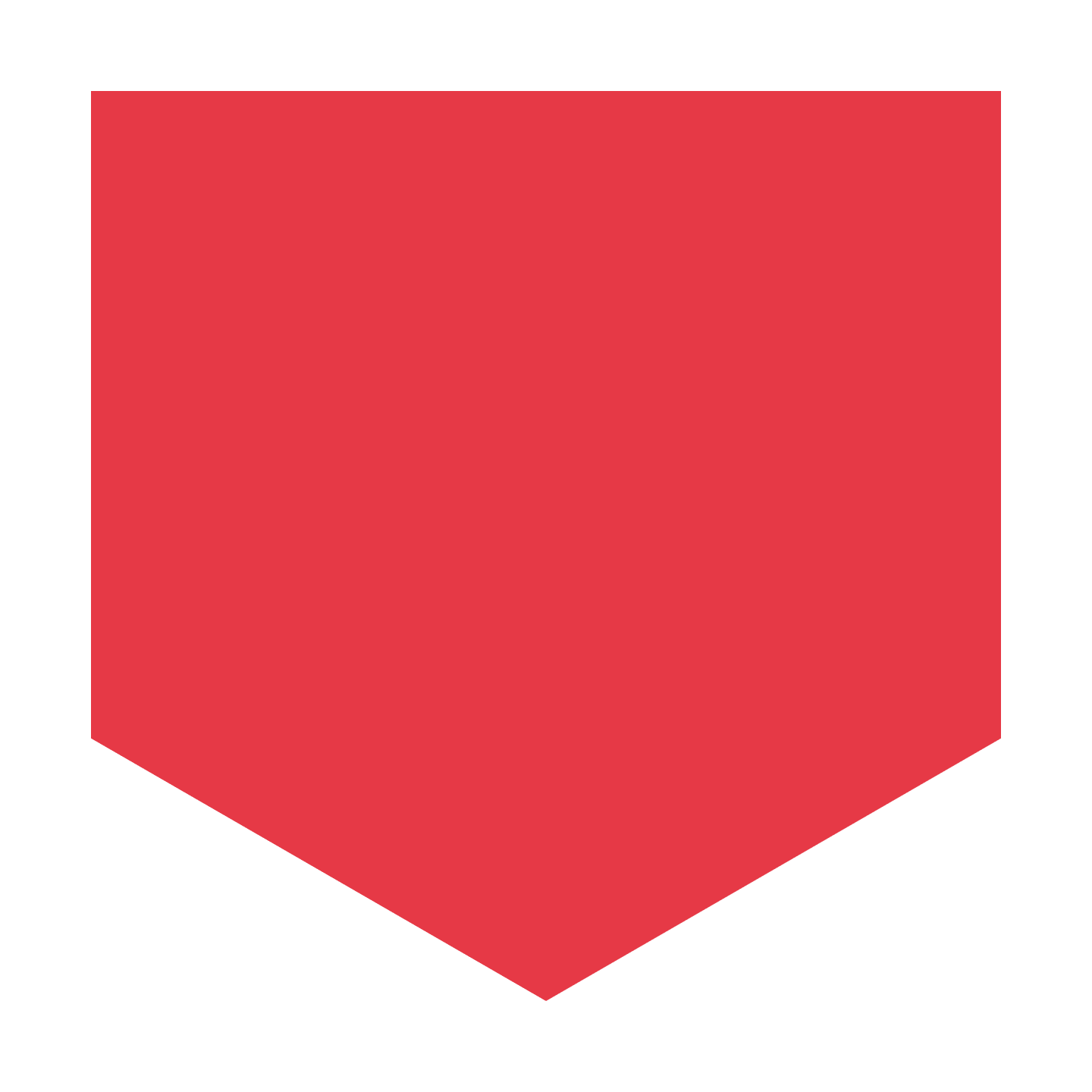 Requirements – Task Elaboration
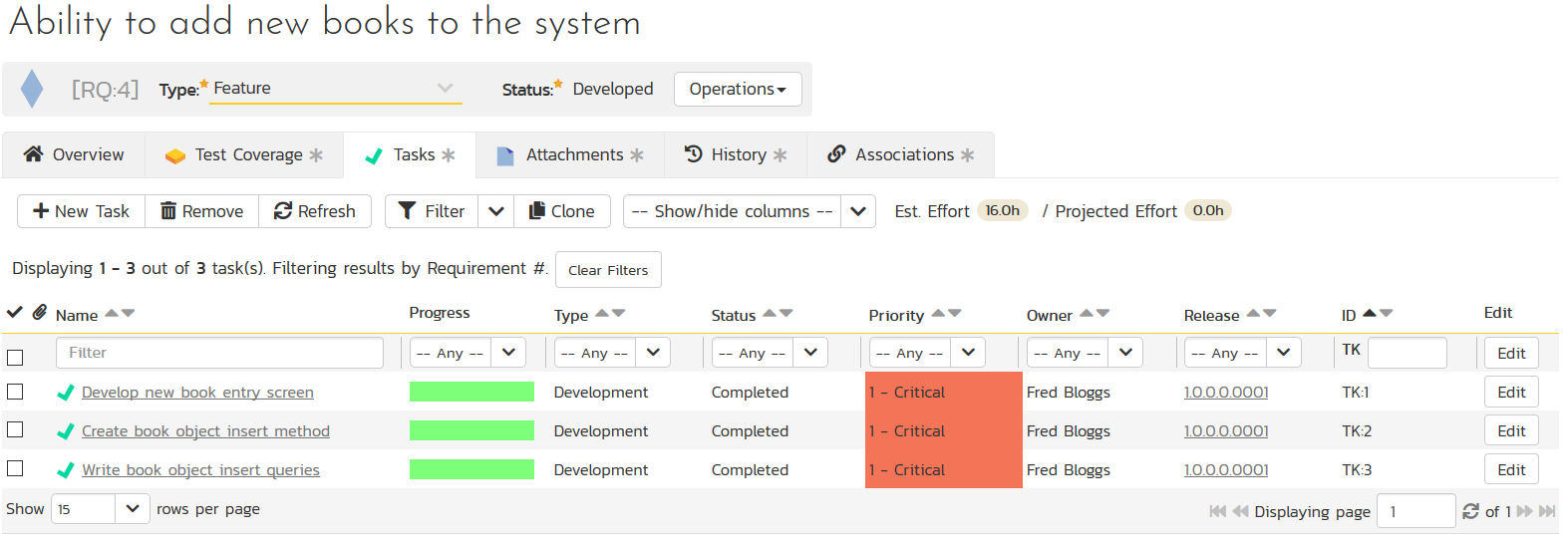 Sprint Planning
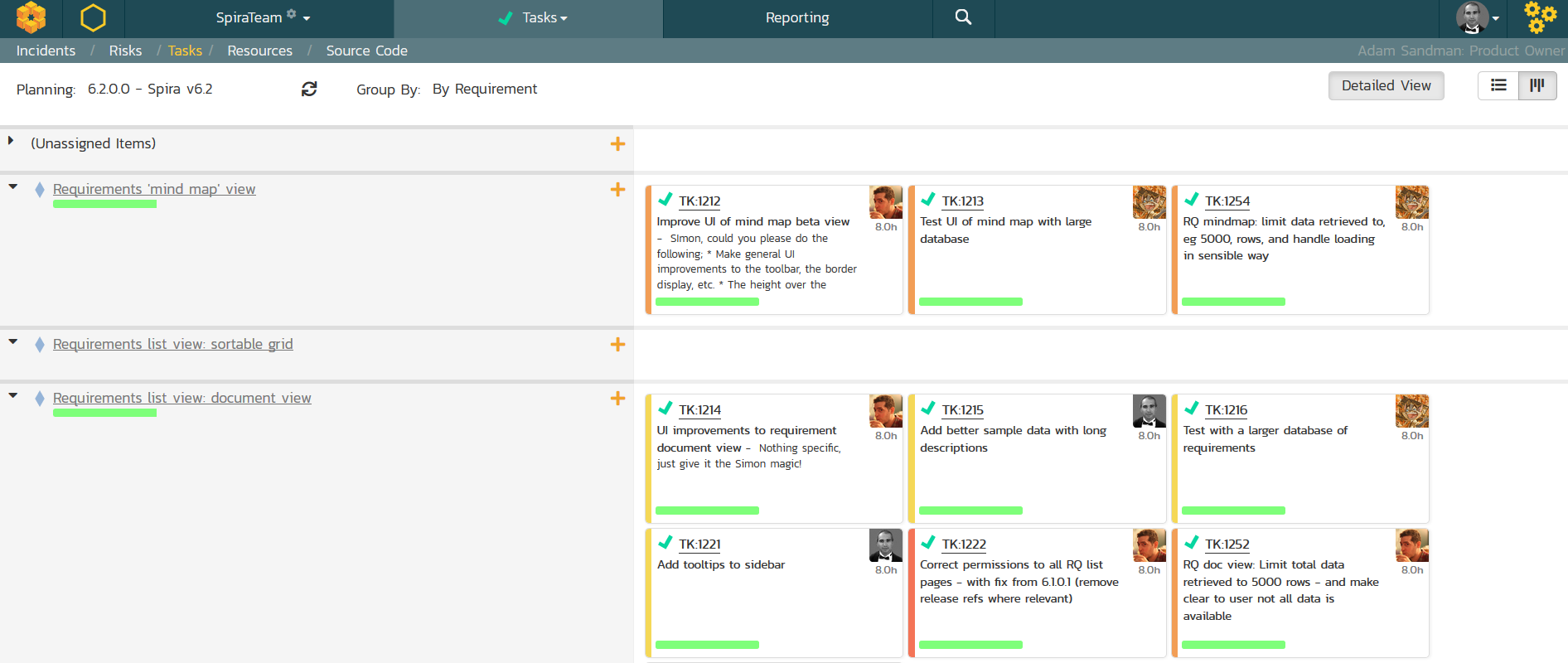 Sprint Planning
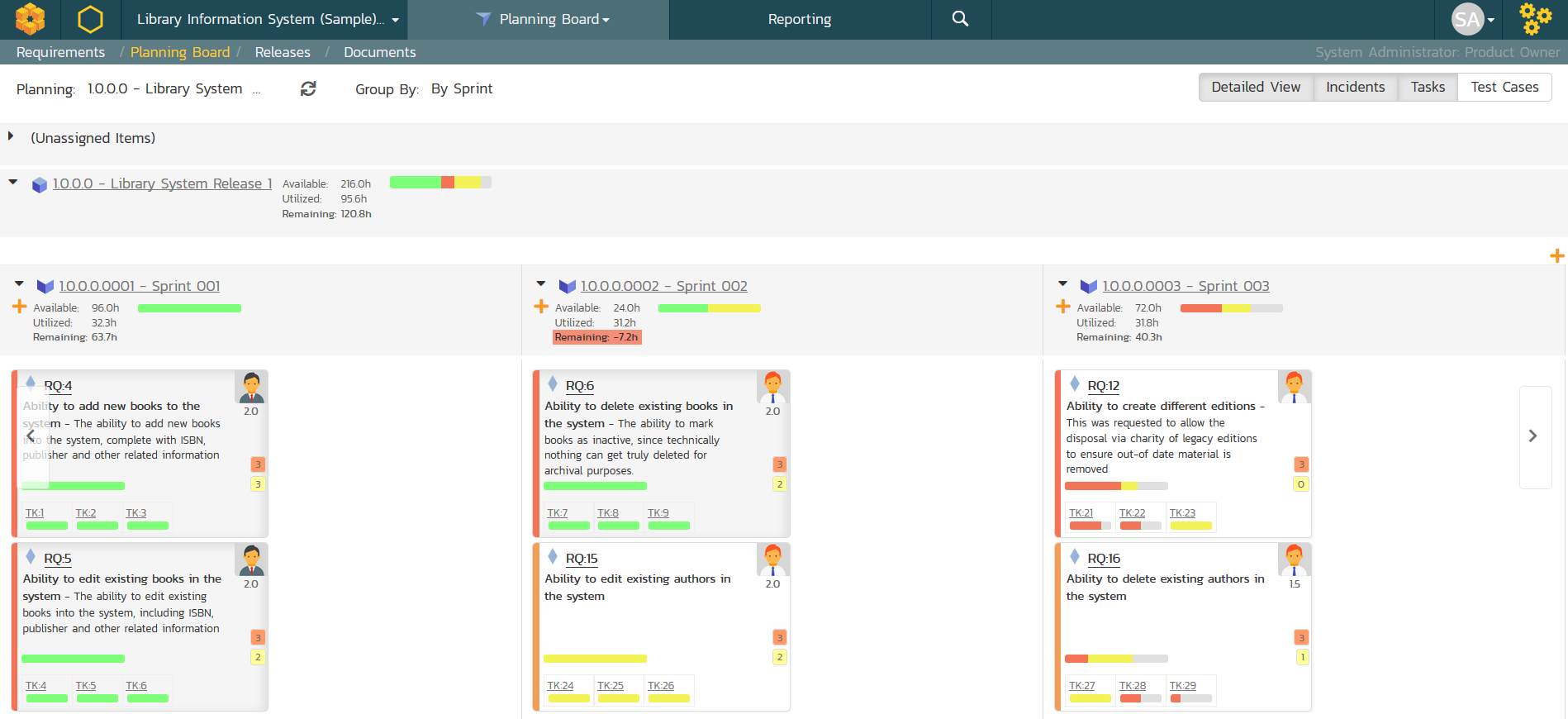 5. Scheduling & Resourcing
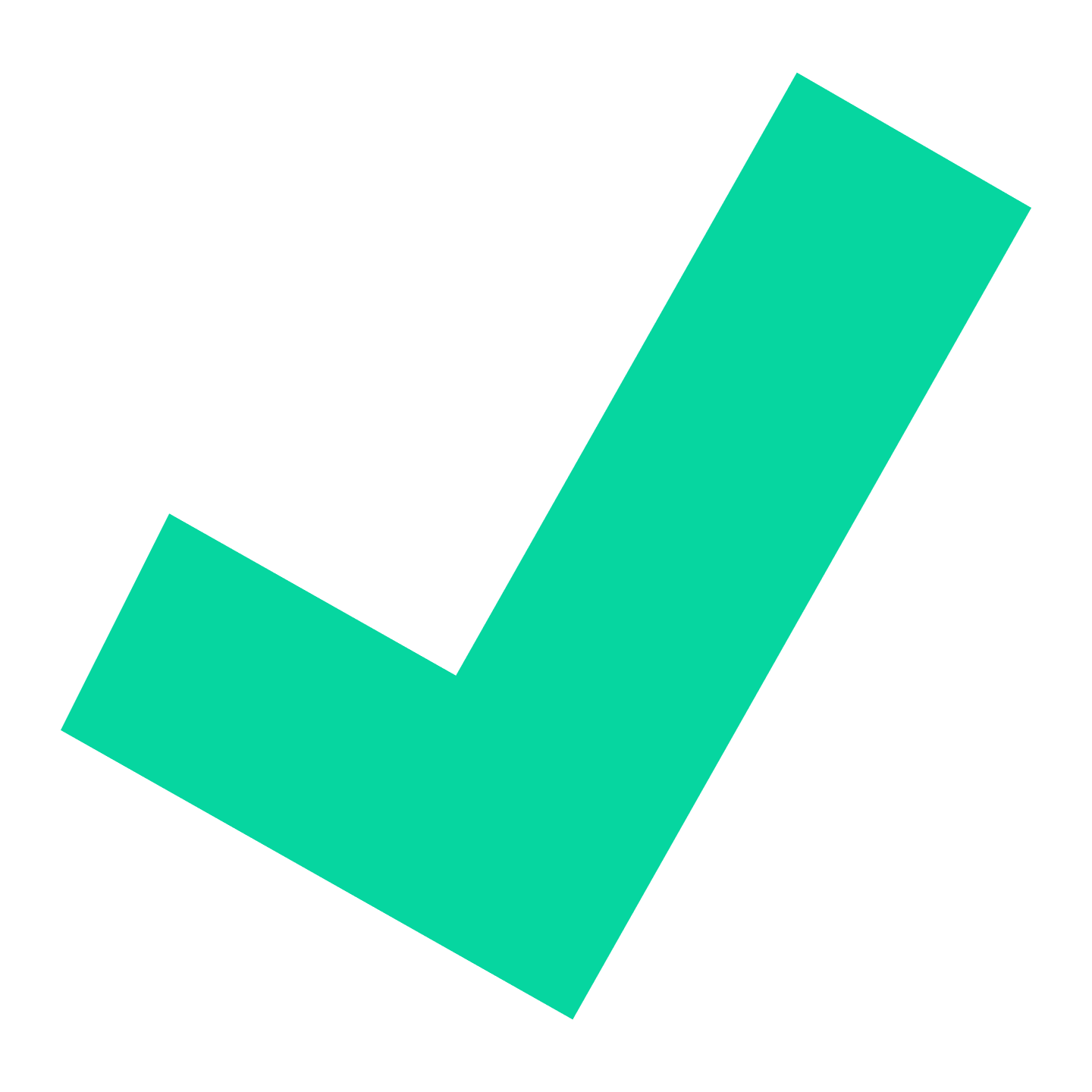 Tasks
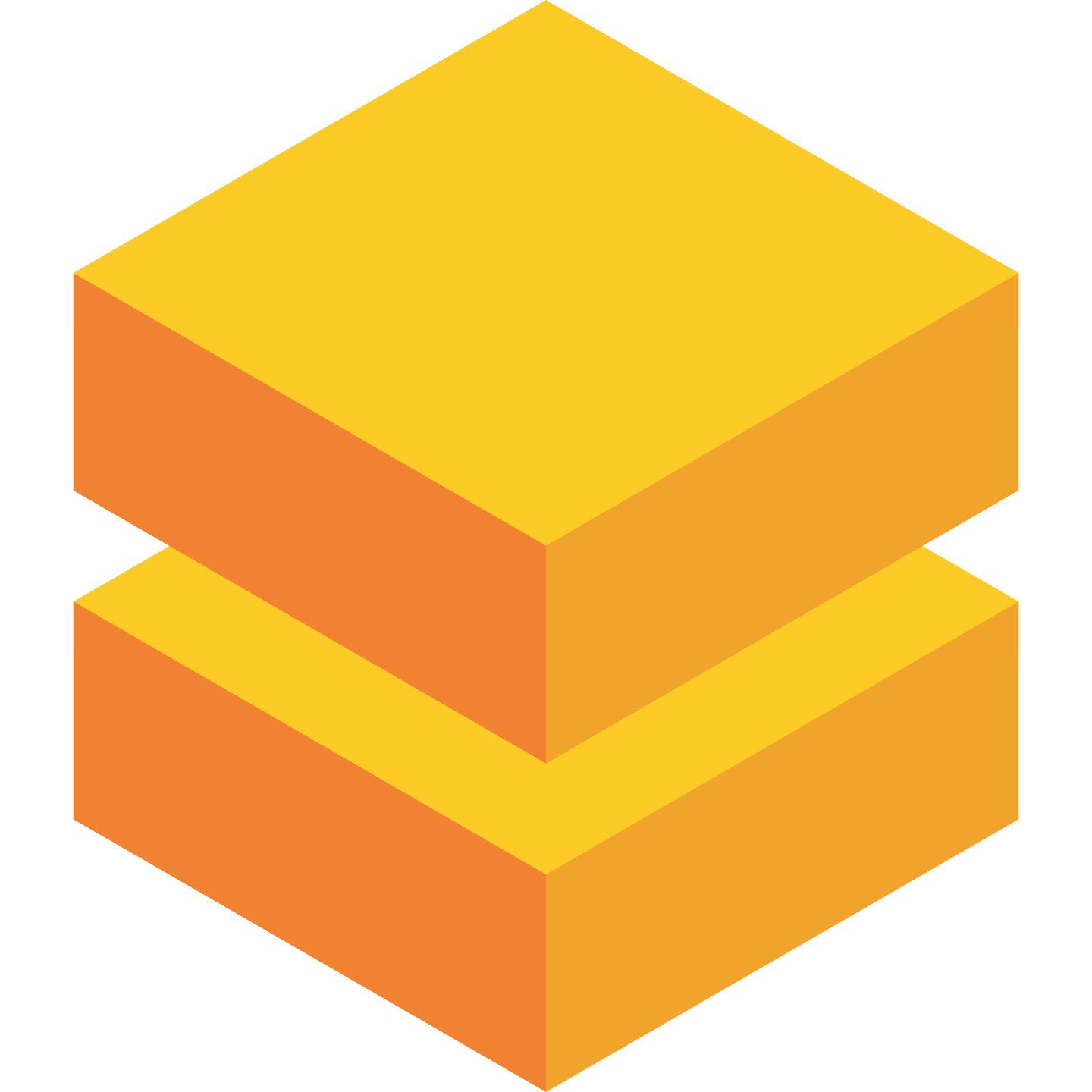 Test Sets
Incidents
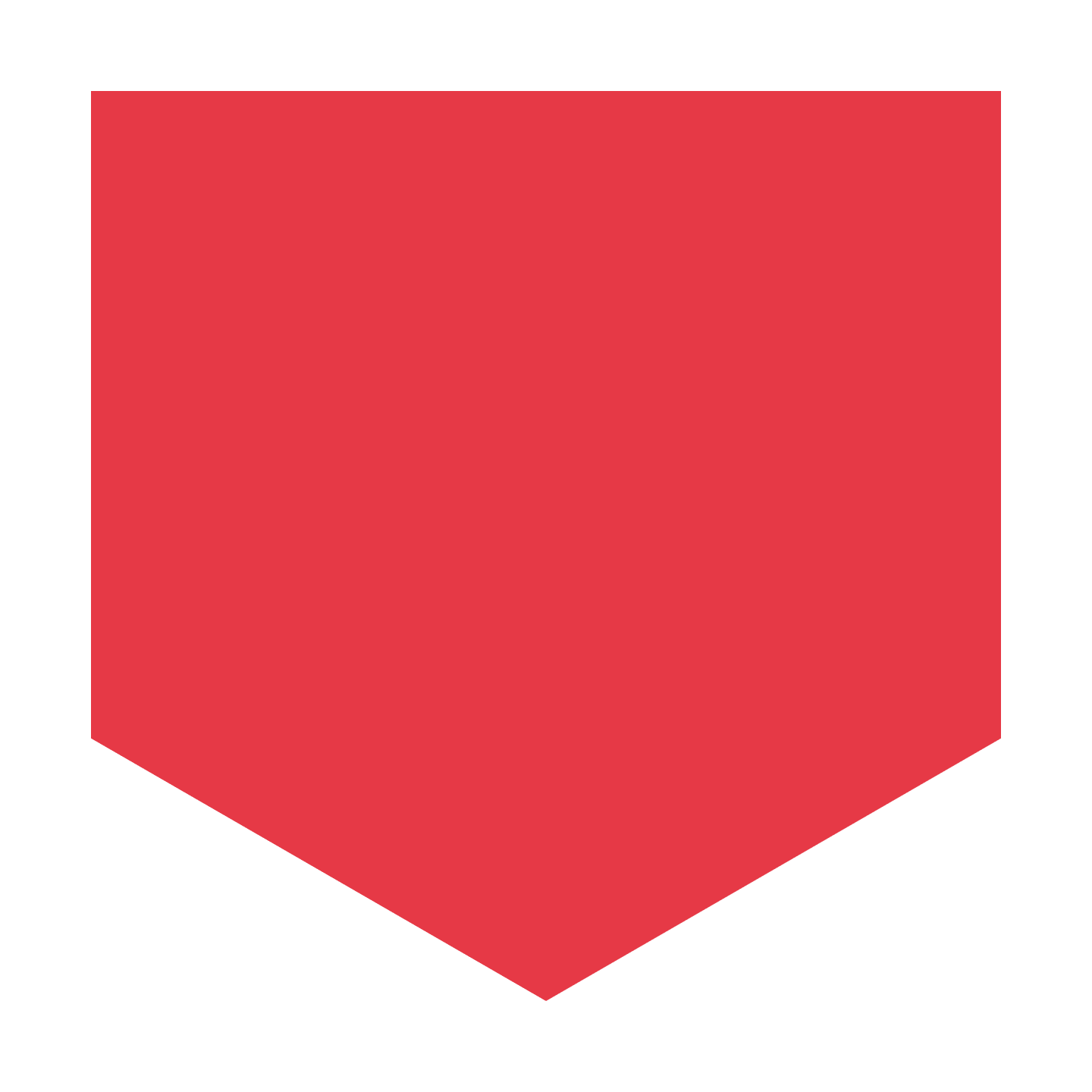 Artifact Relationships
Sprint
Resources
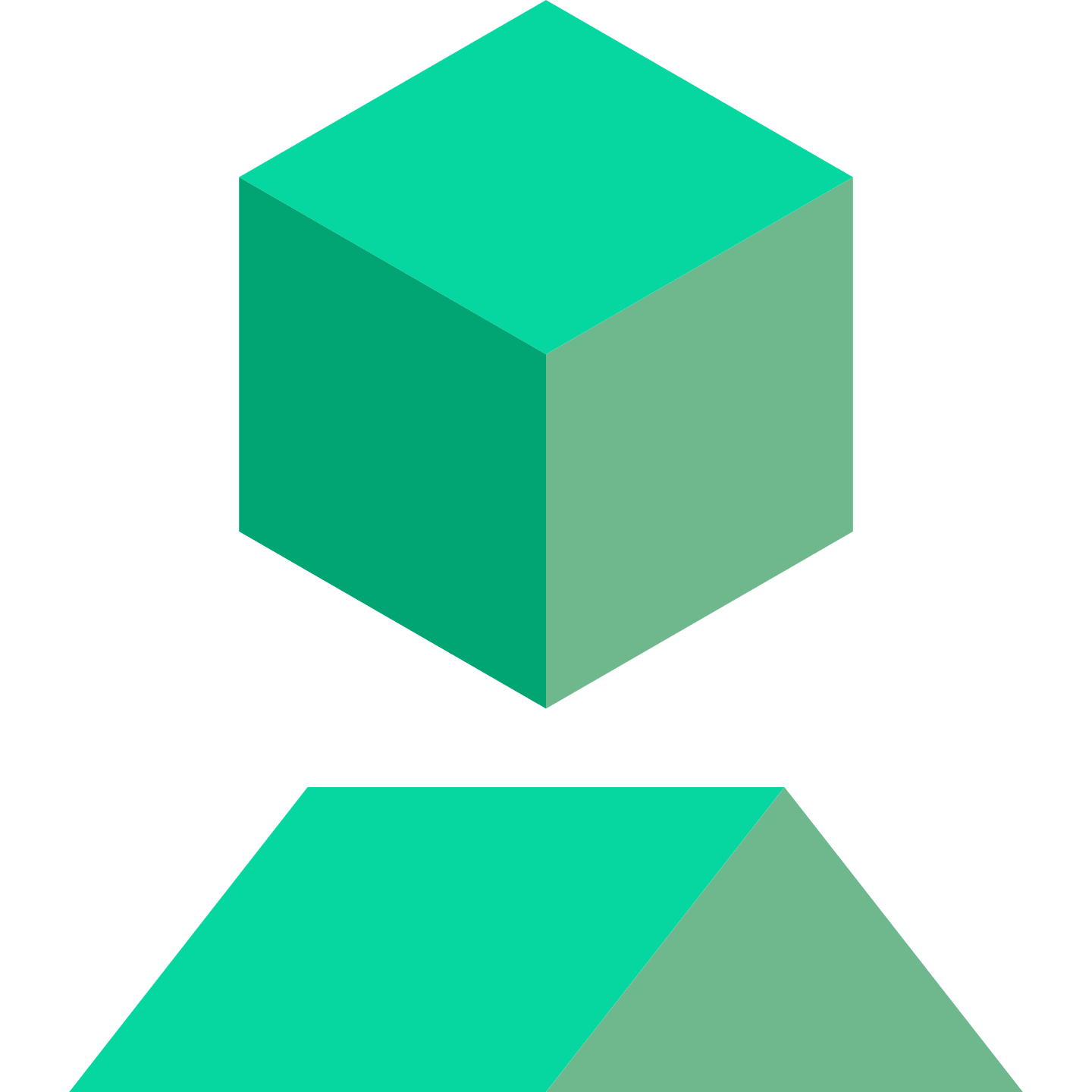 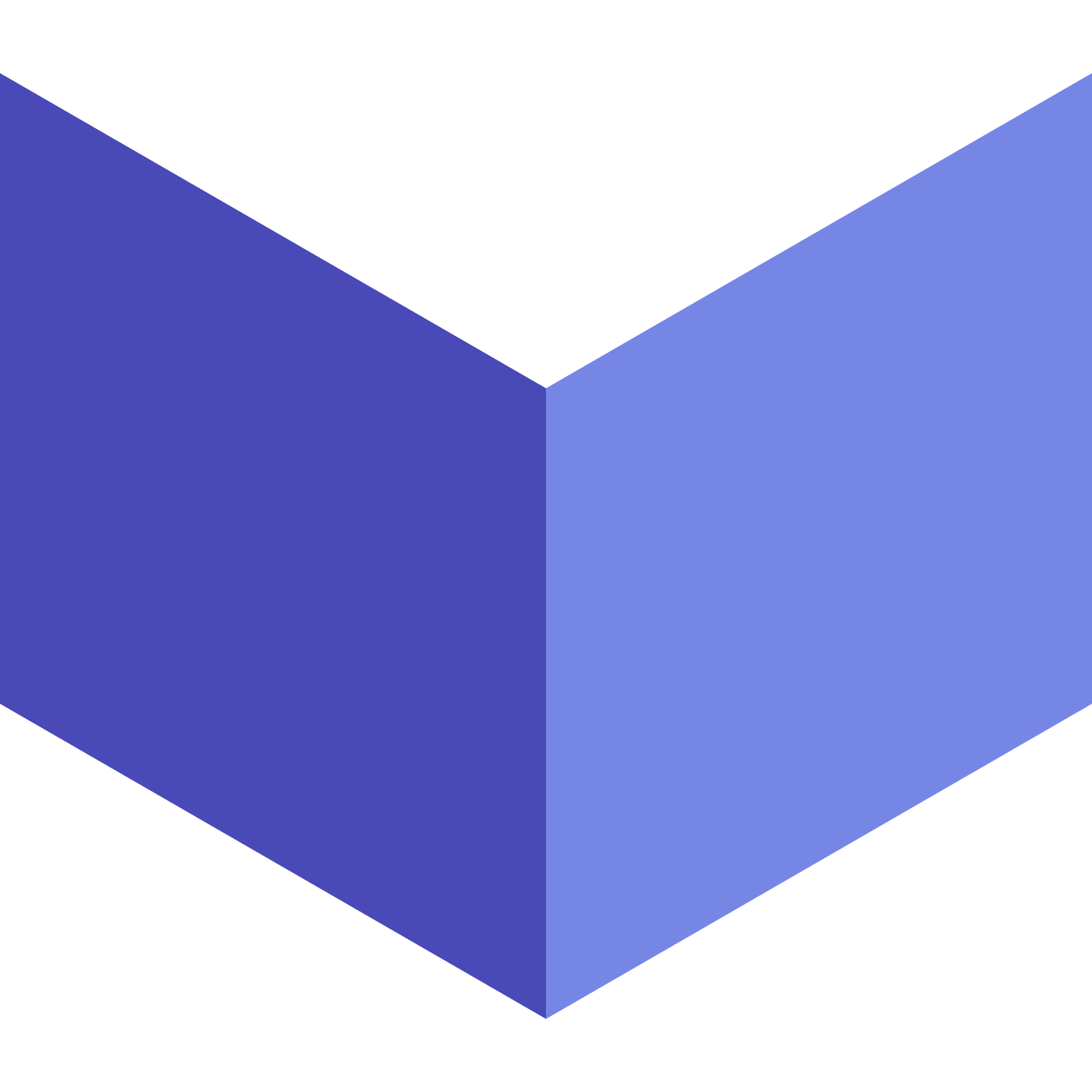 Test Set
Resource
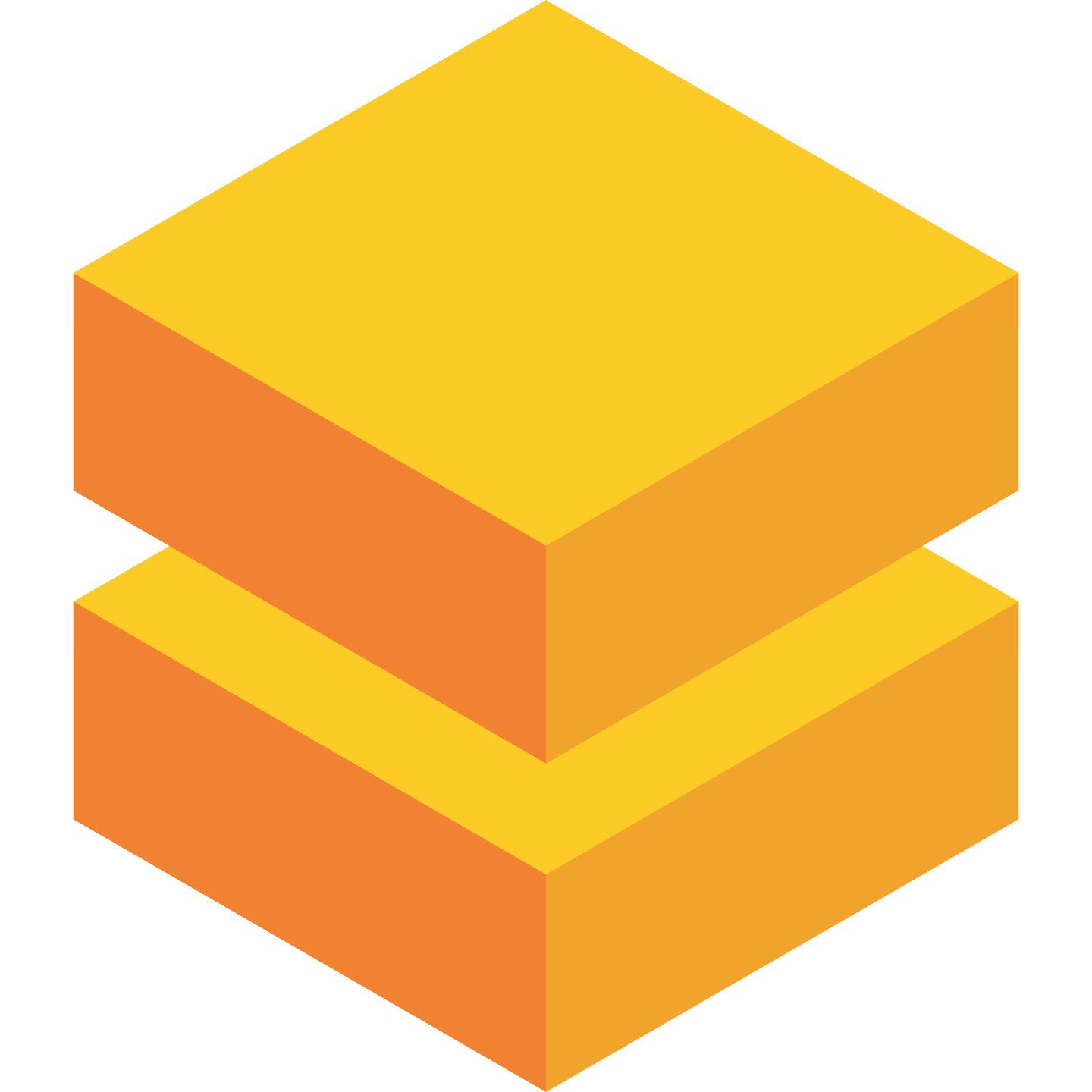 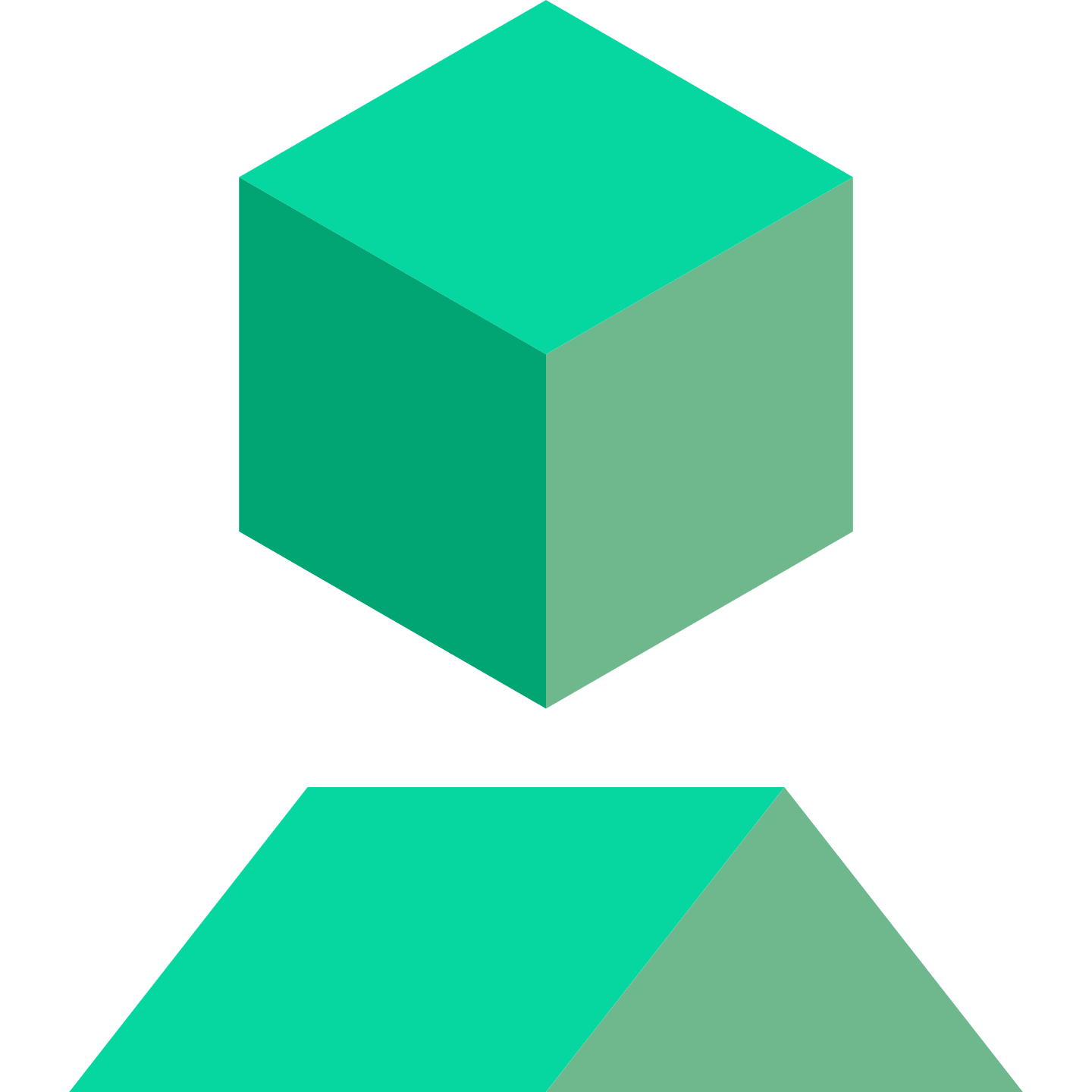 Task
Resource
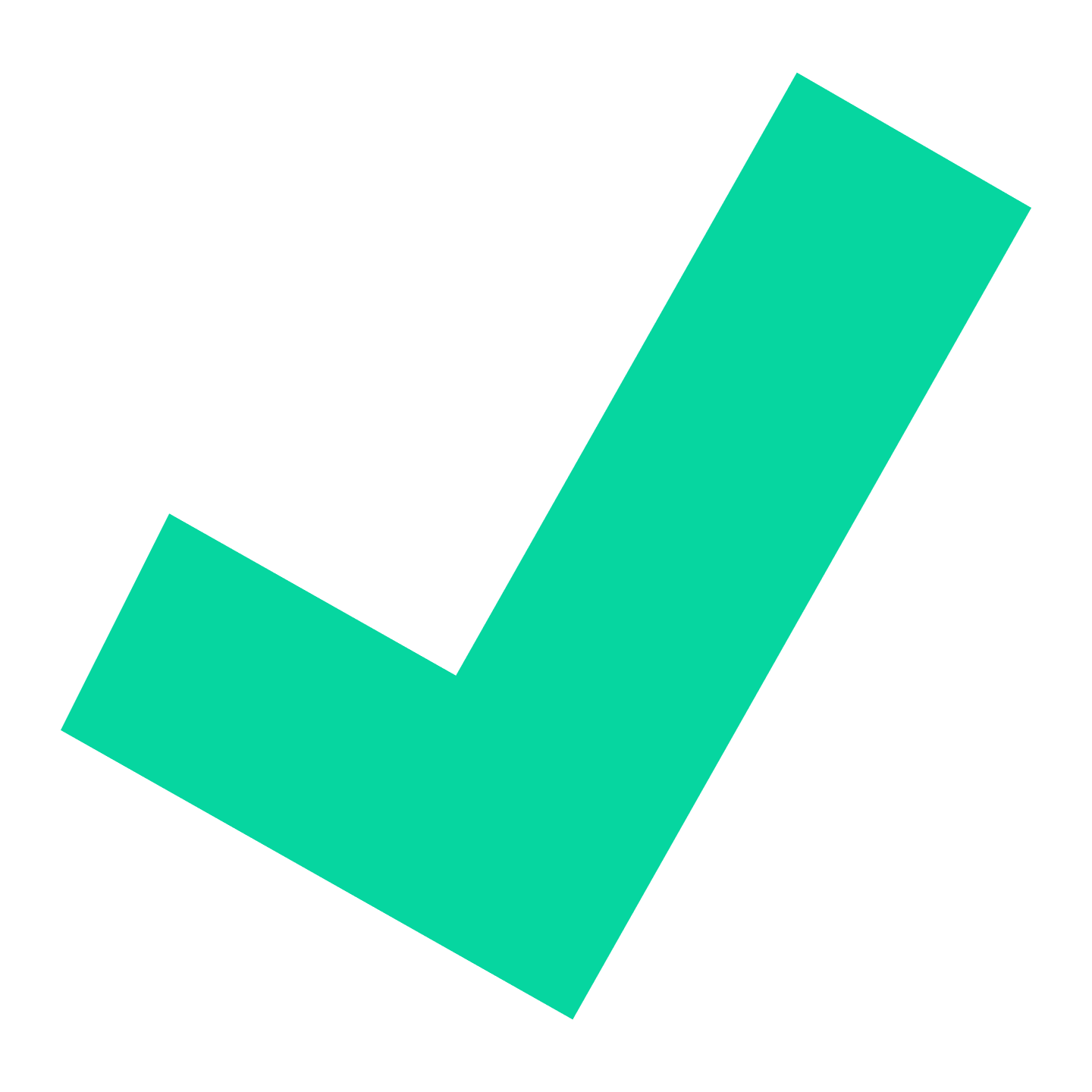 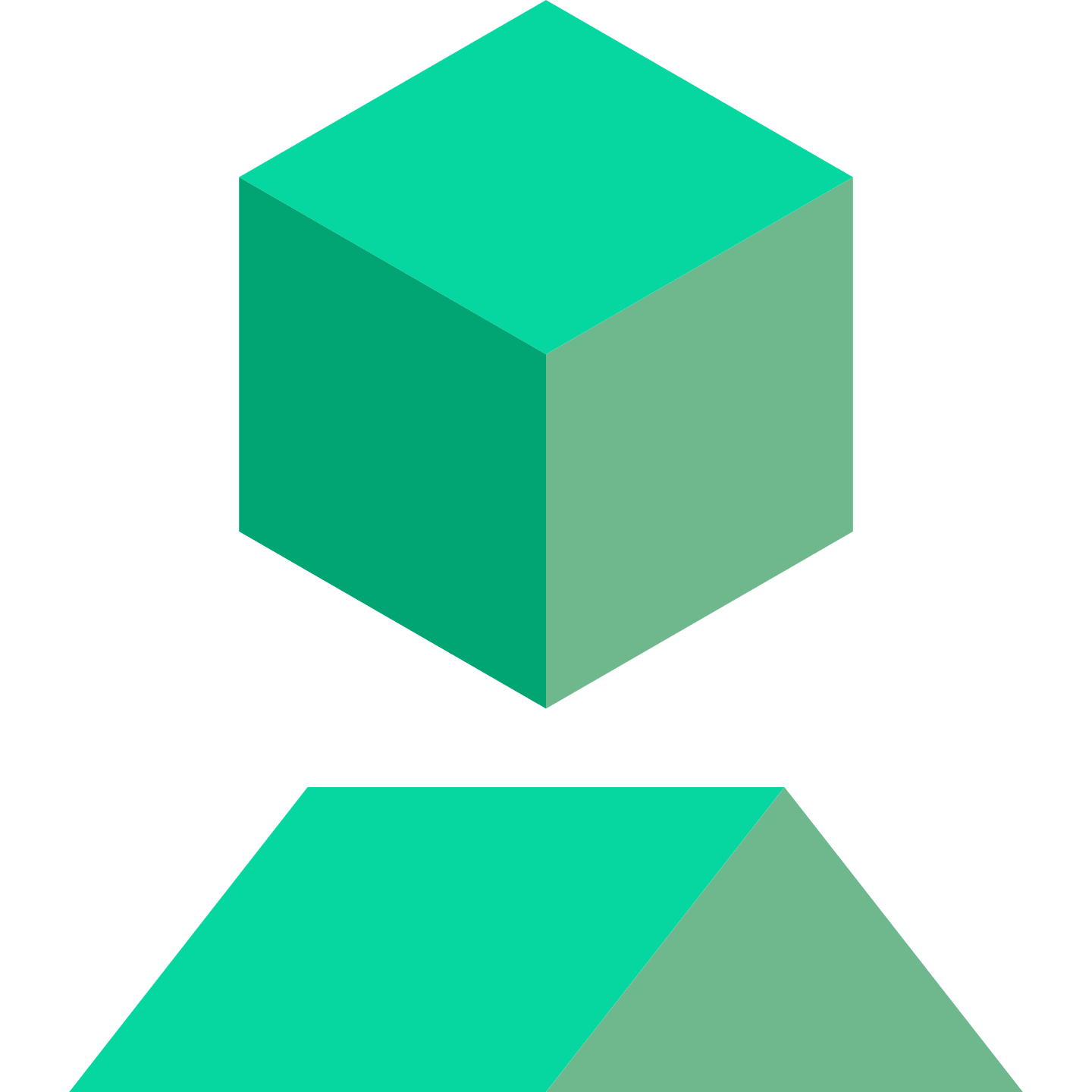 Incident
Resource
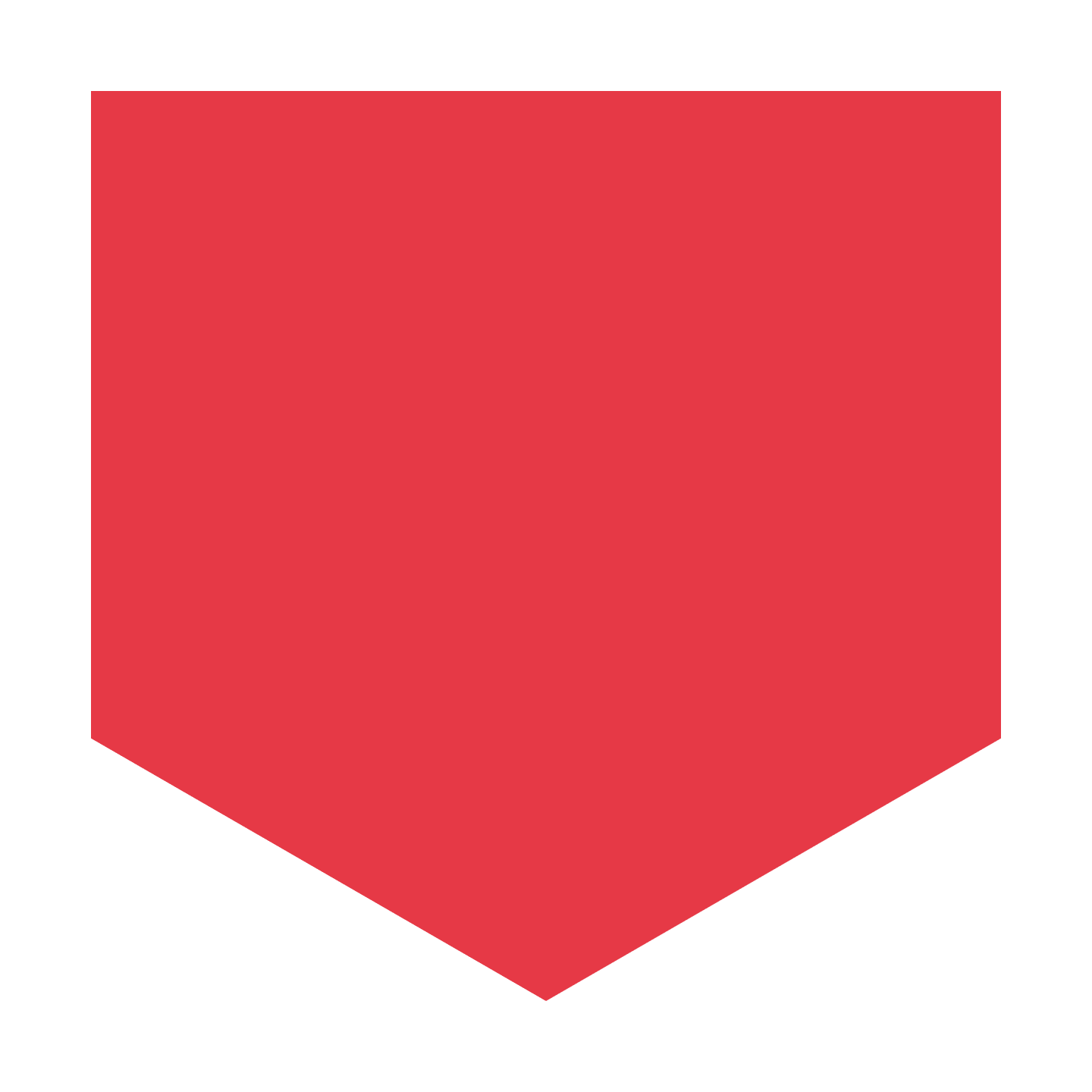 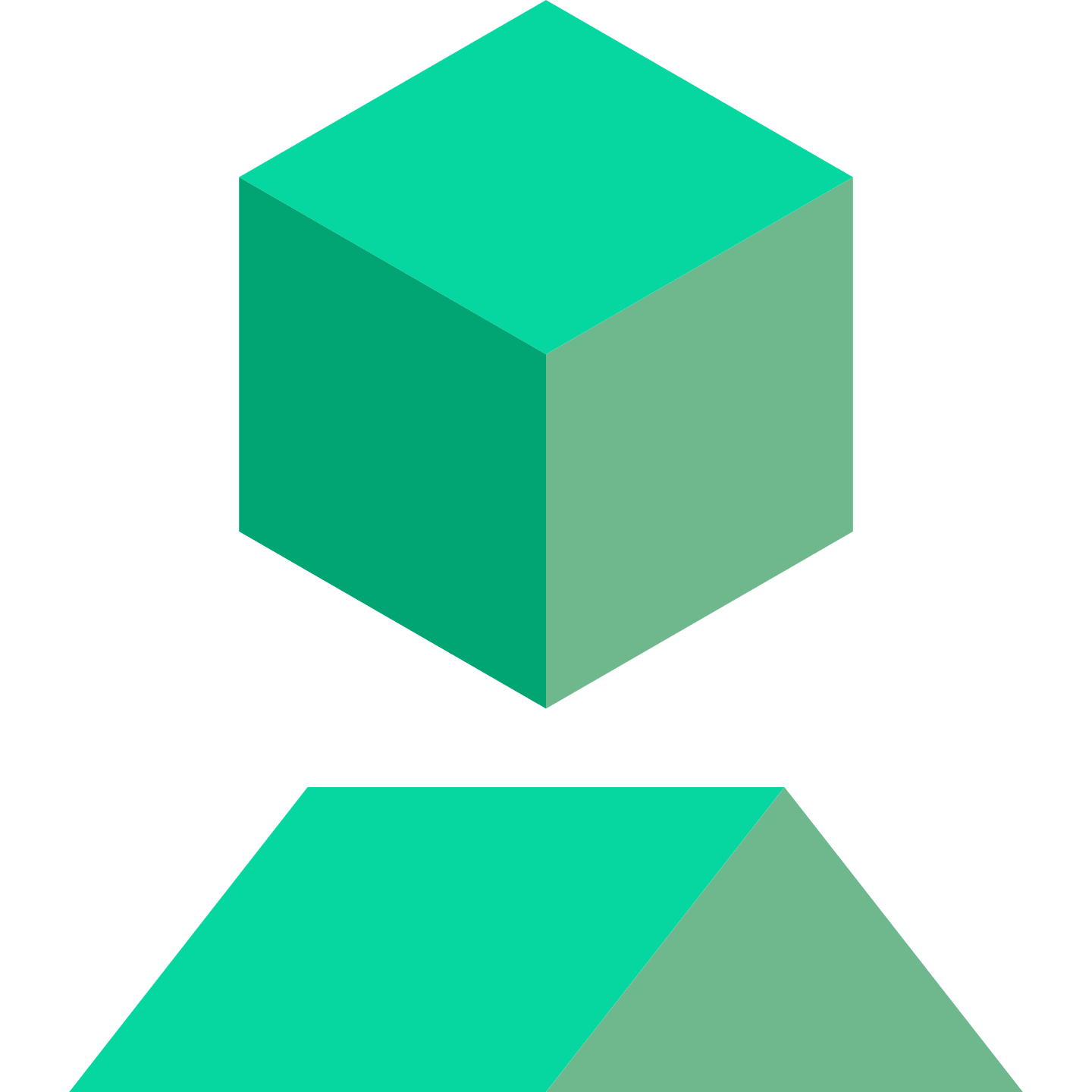 Test Scheduling – with Test Sets
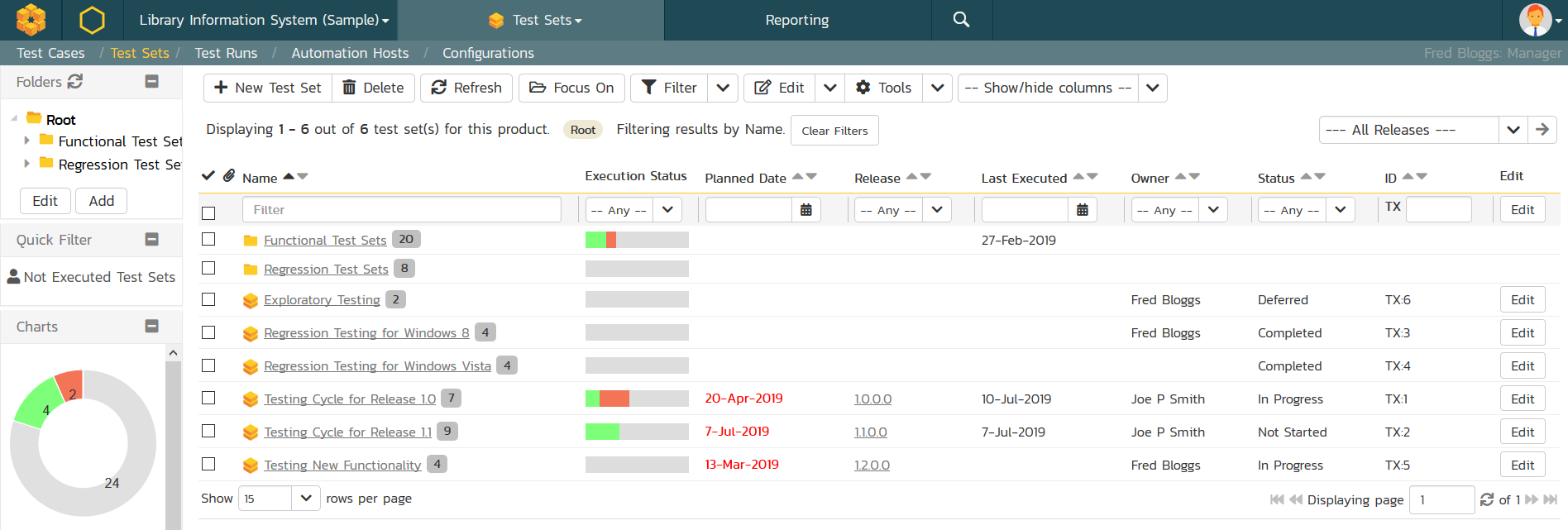 Task Scheduling
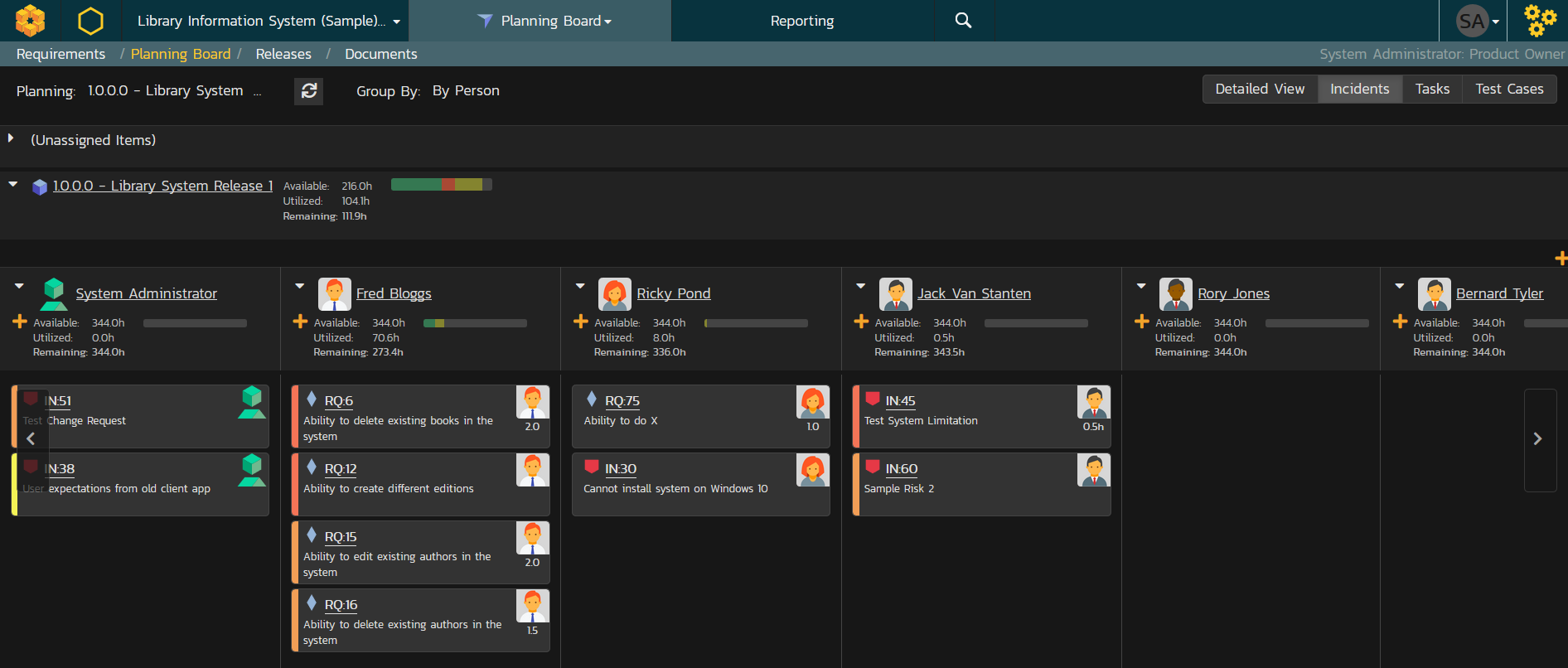 Incident Scheduling
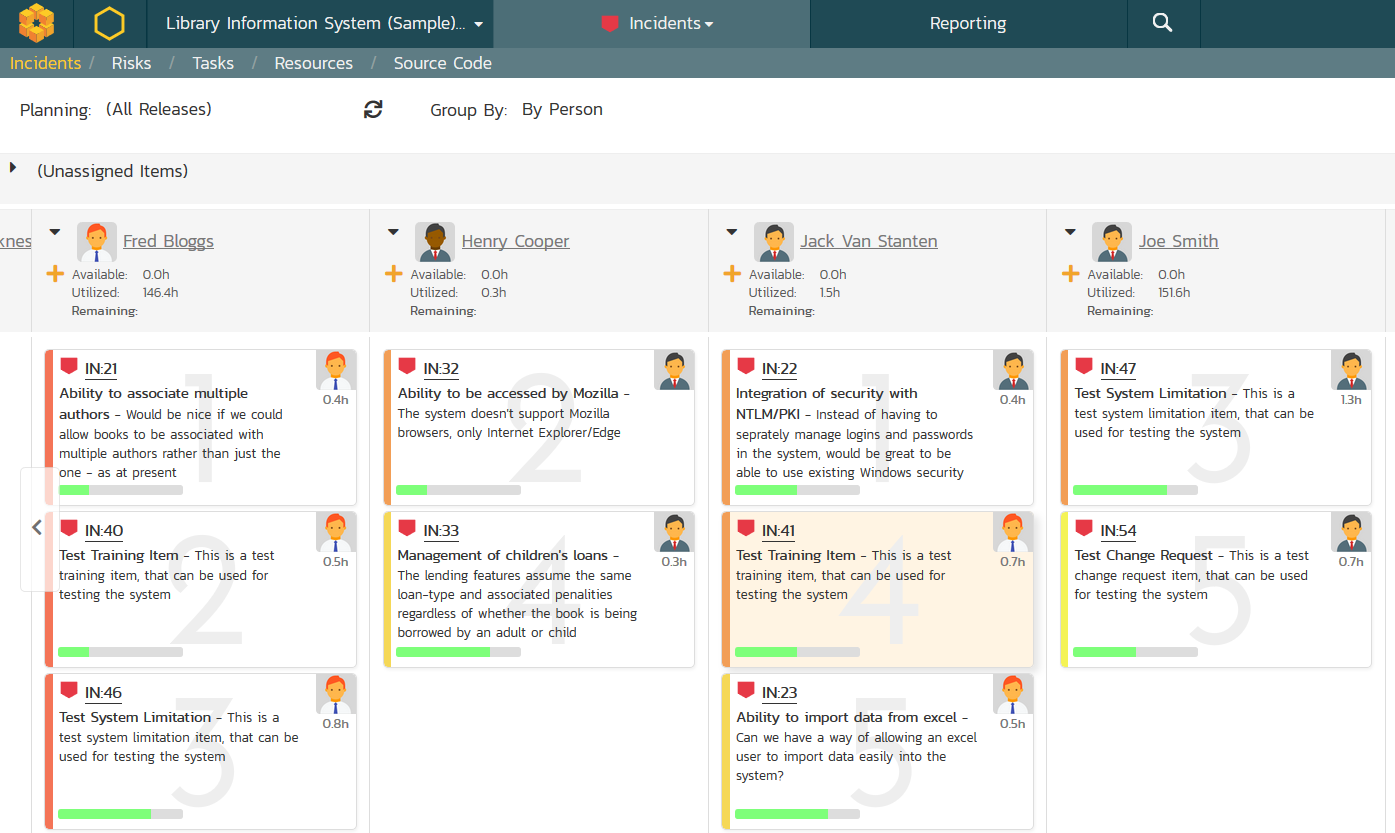 Resource Management
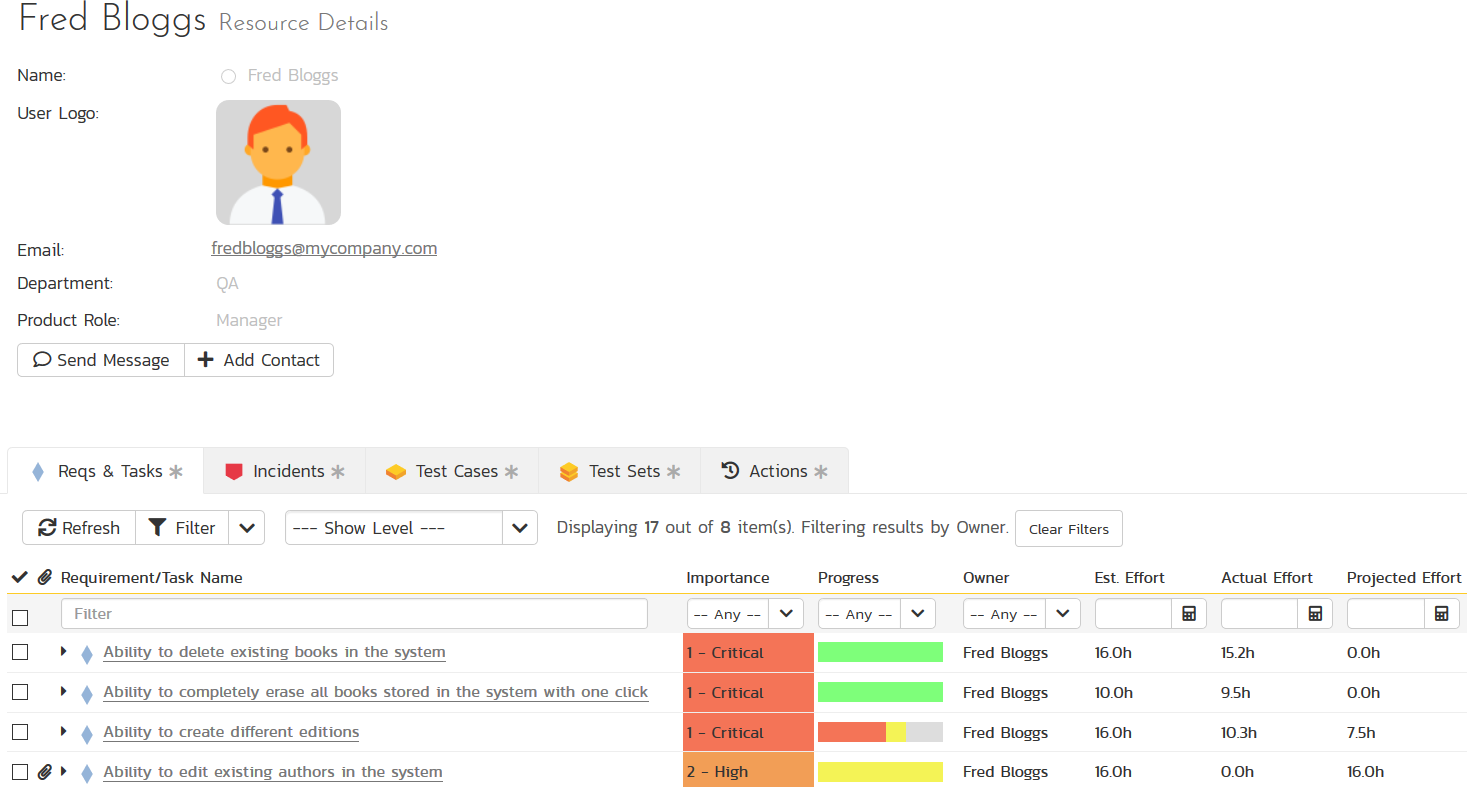 6. Tracking & Execution
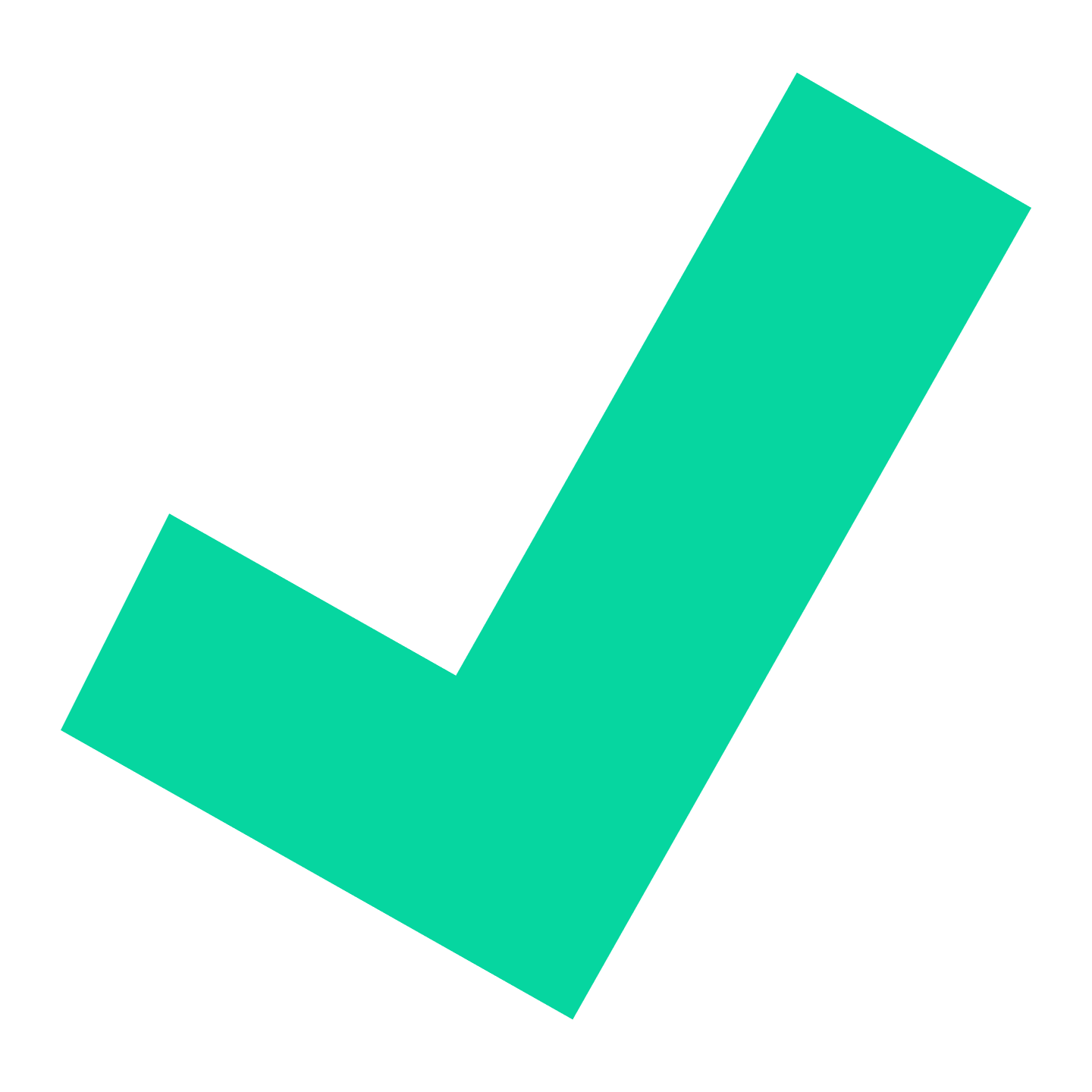 Tasks
Risks
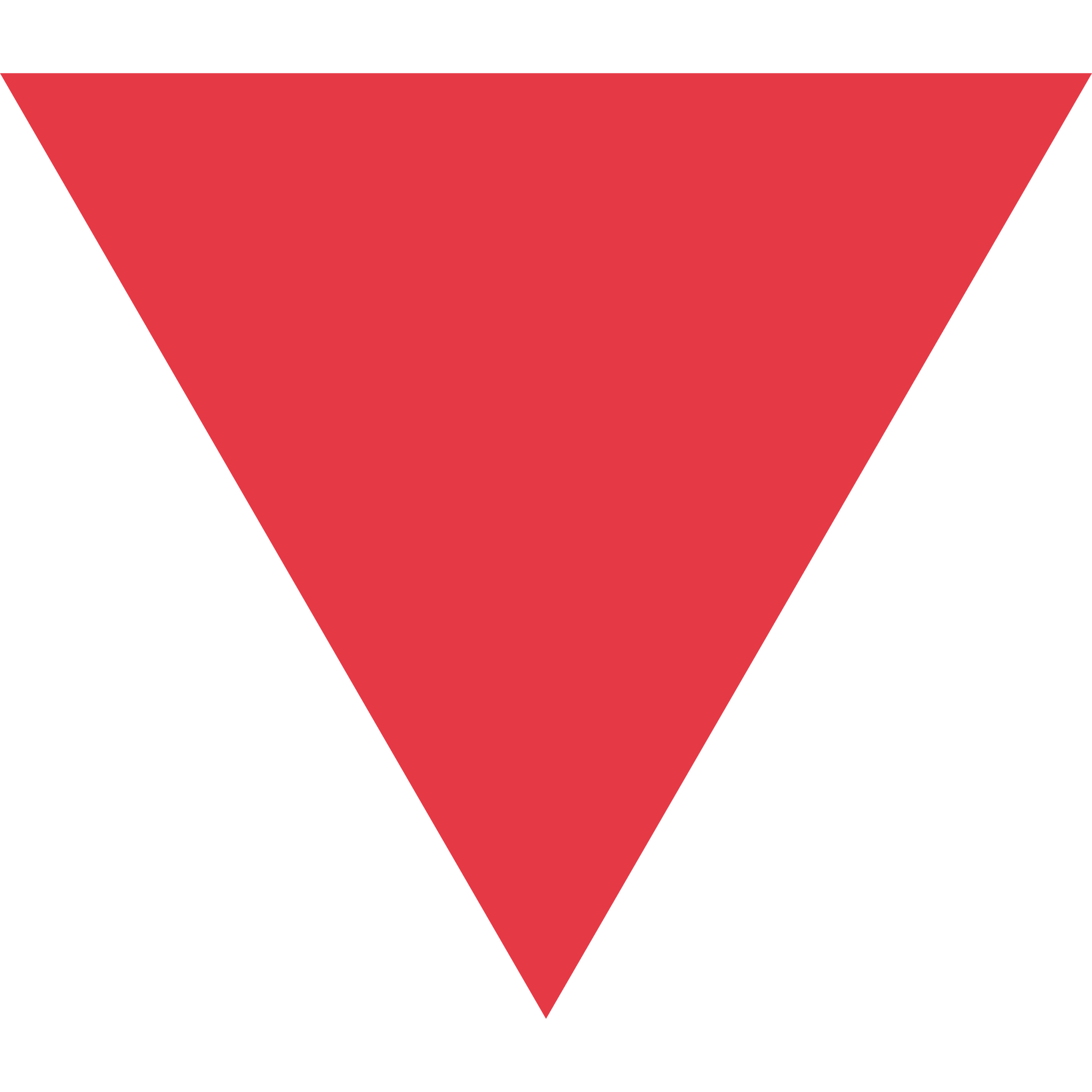 Incidents
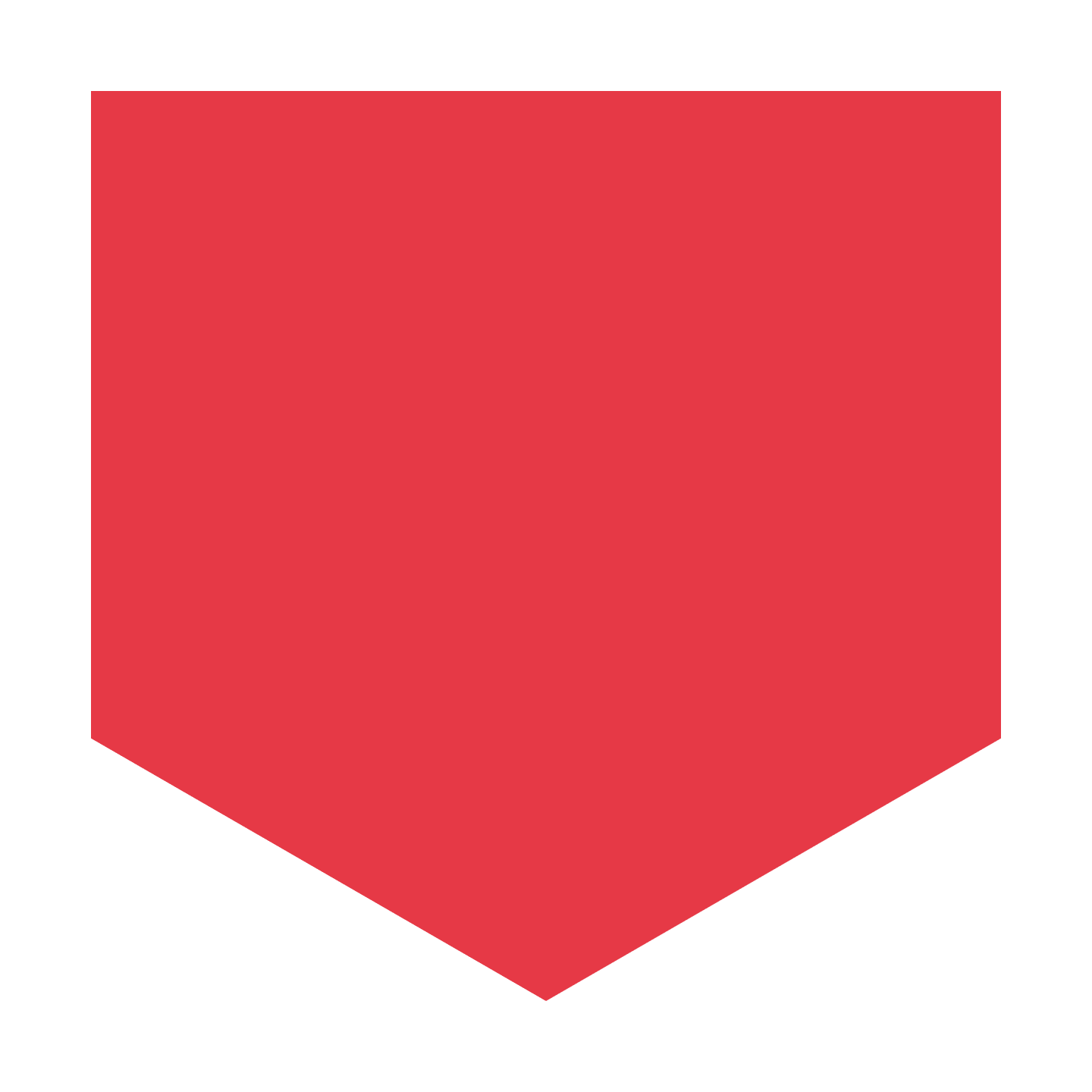 Test Runs
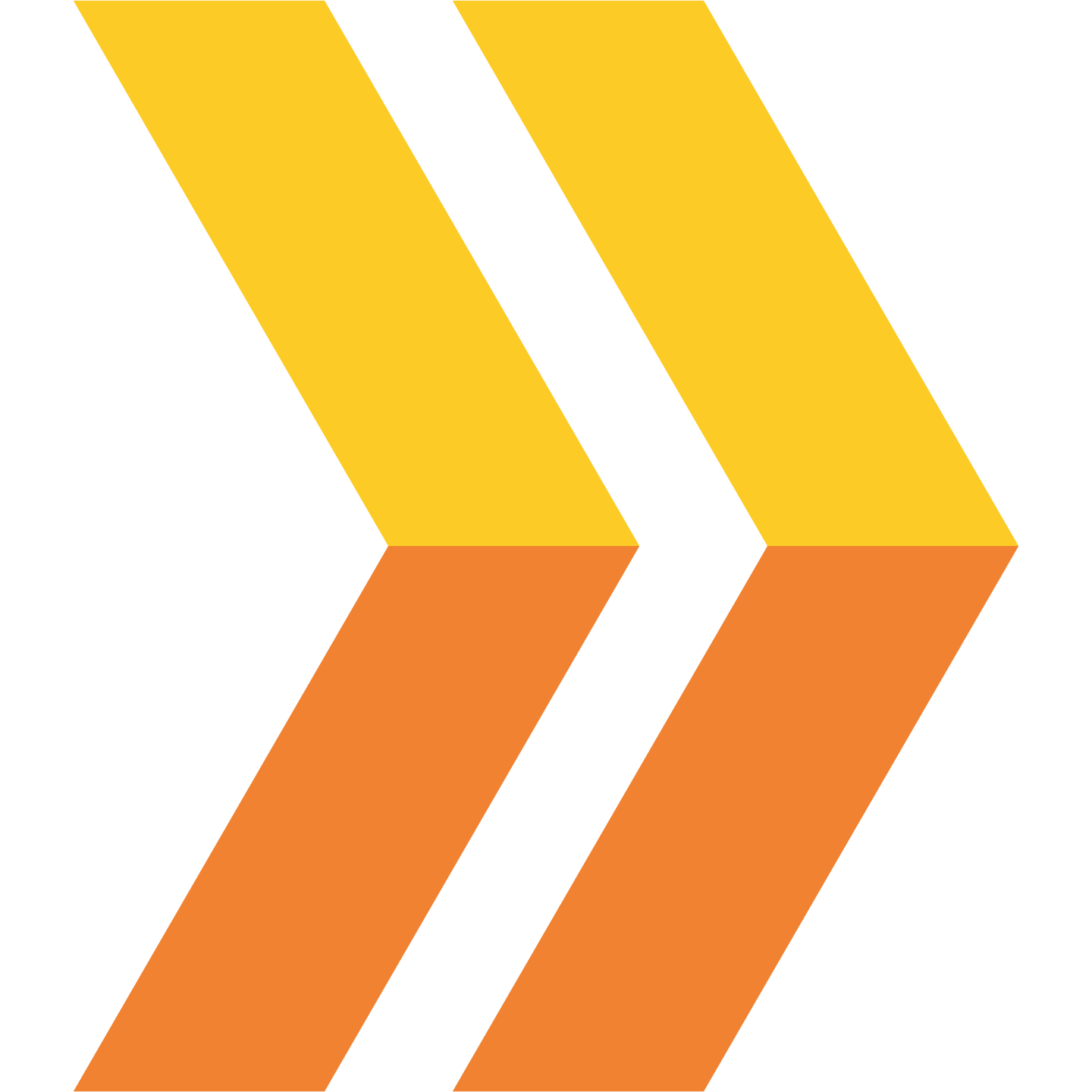 Artifact Relationships
Resource
Requirements
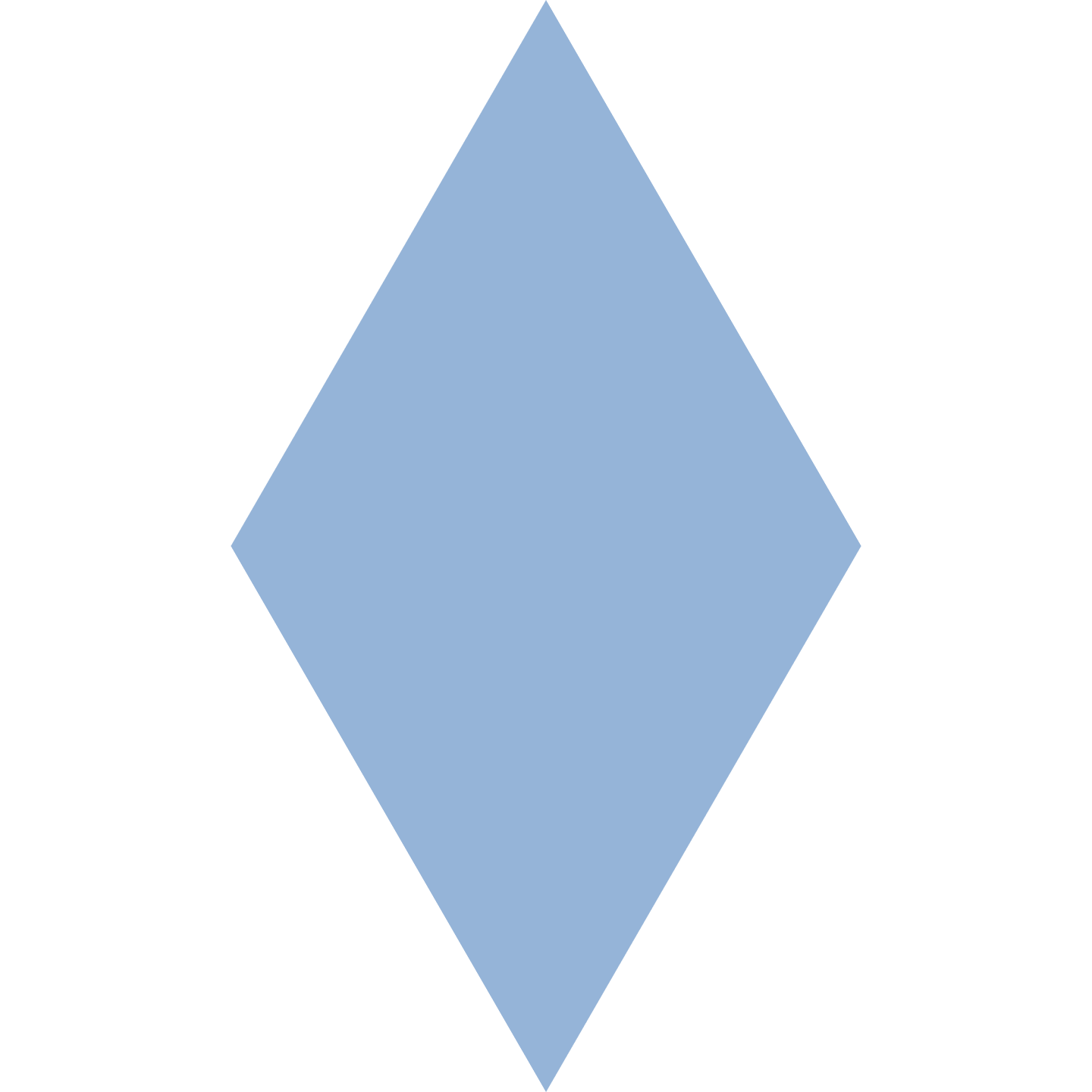 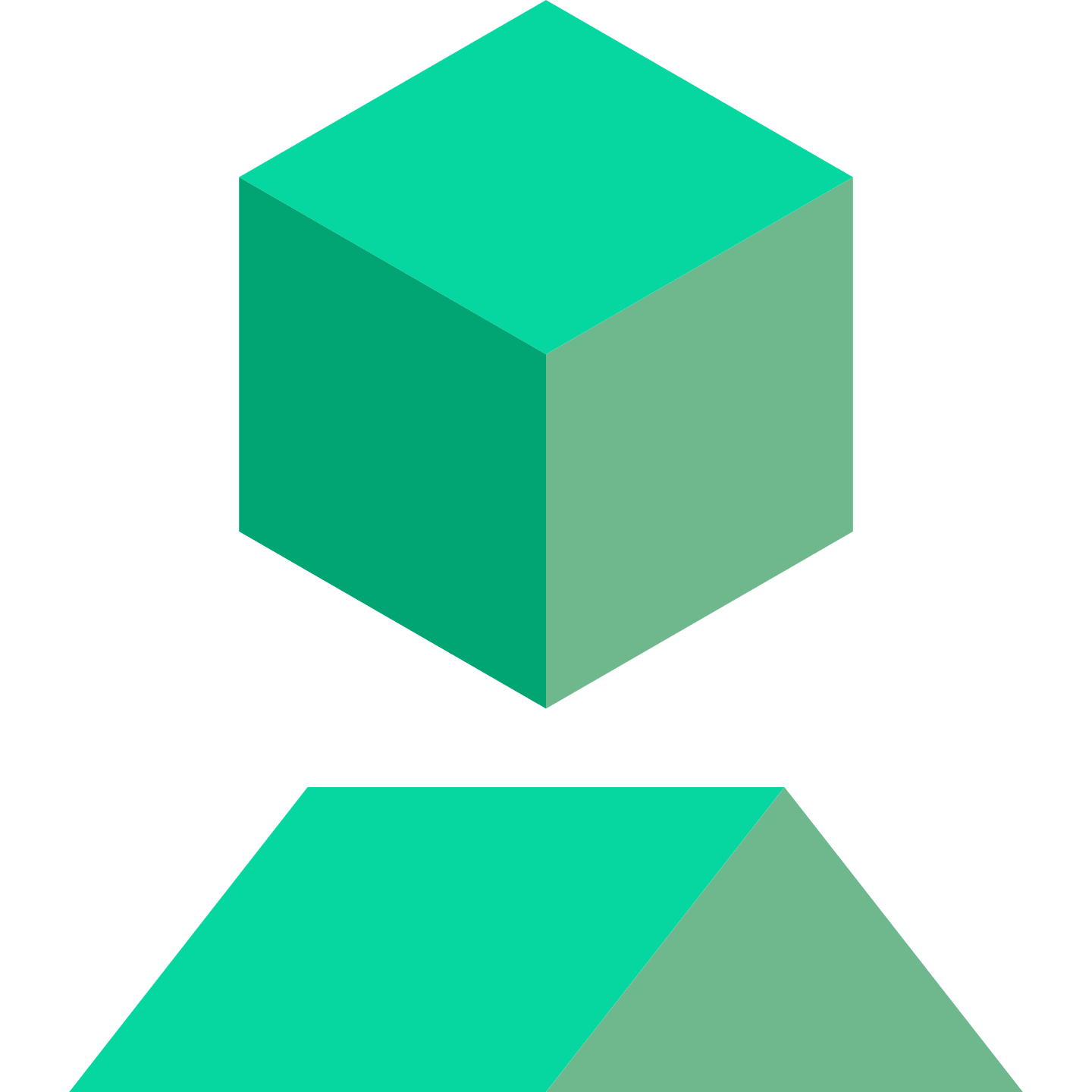 Incident
Test Run
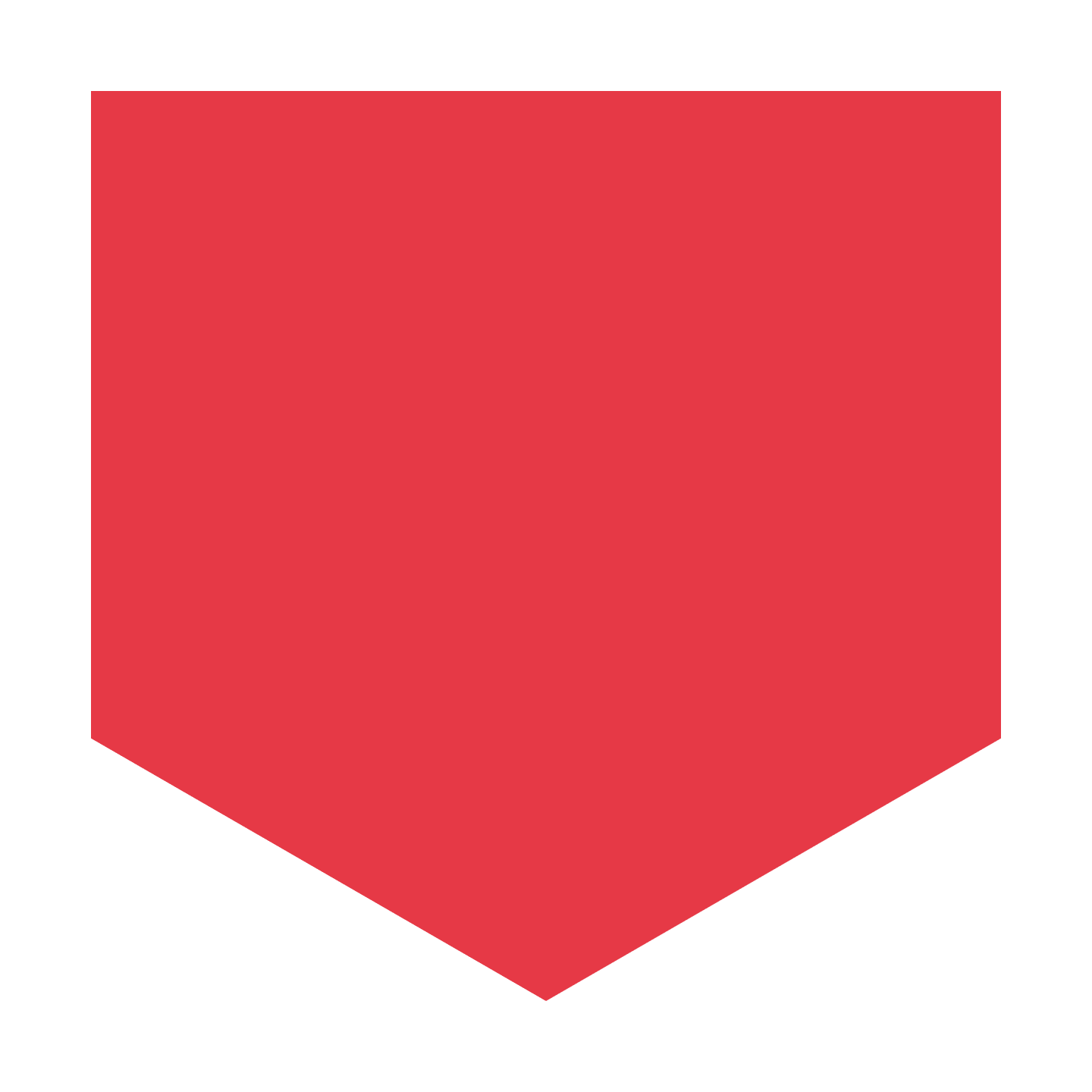 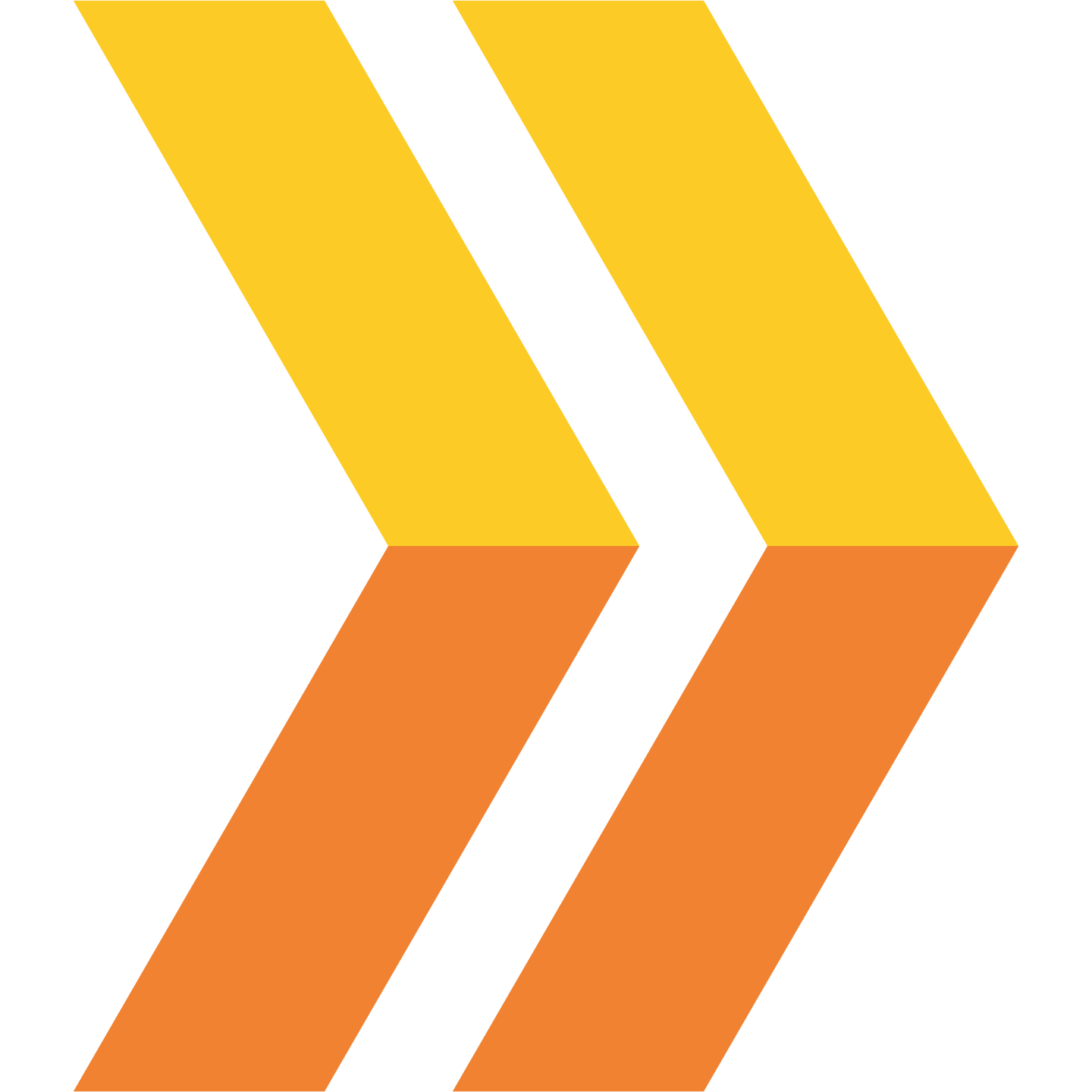 Task
Incident
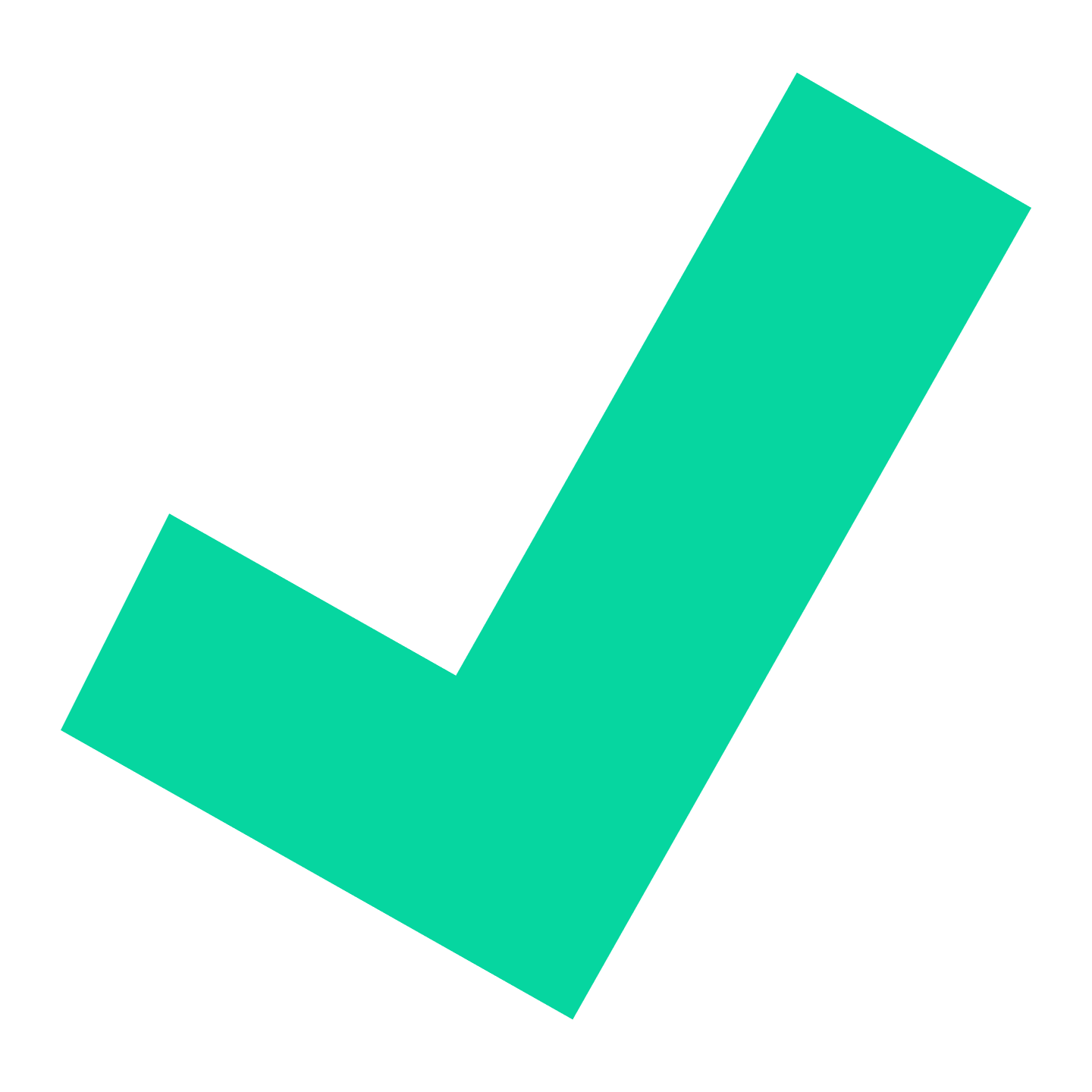 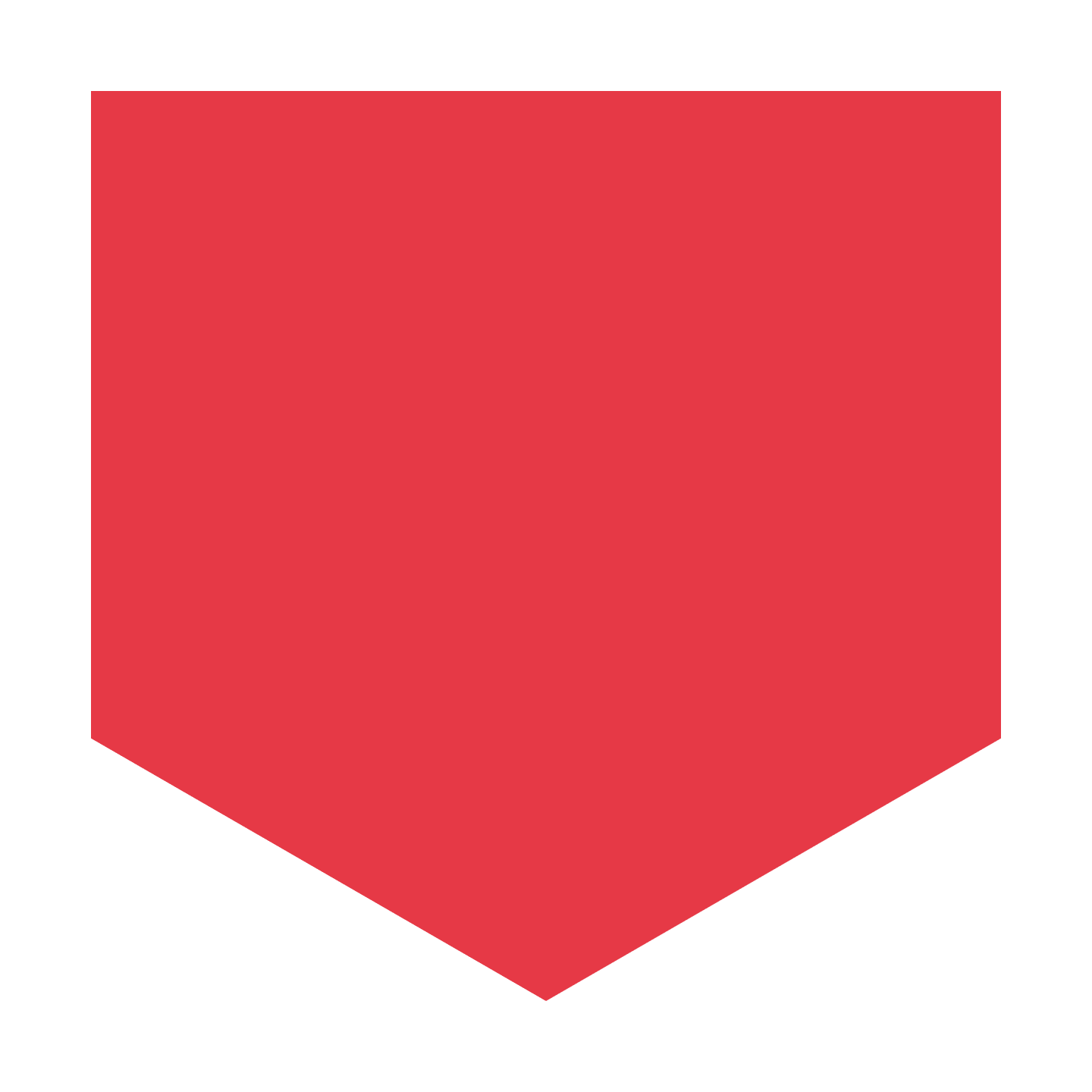 Task
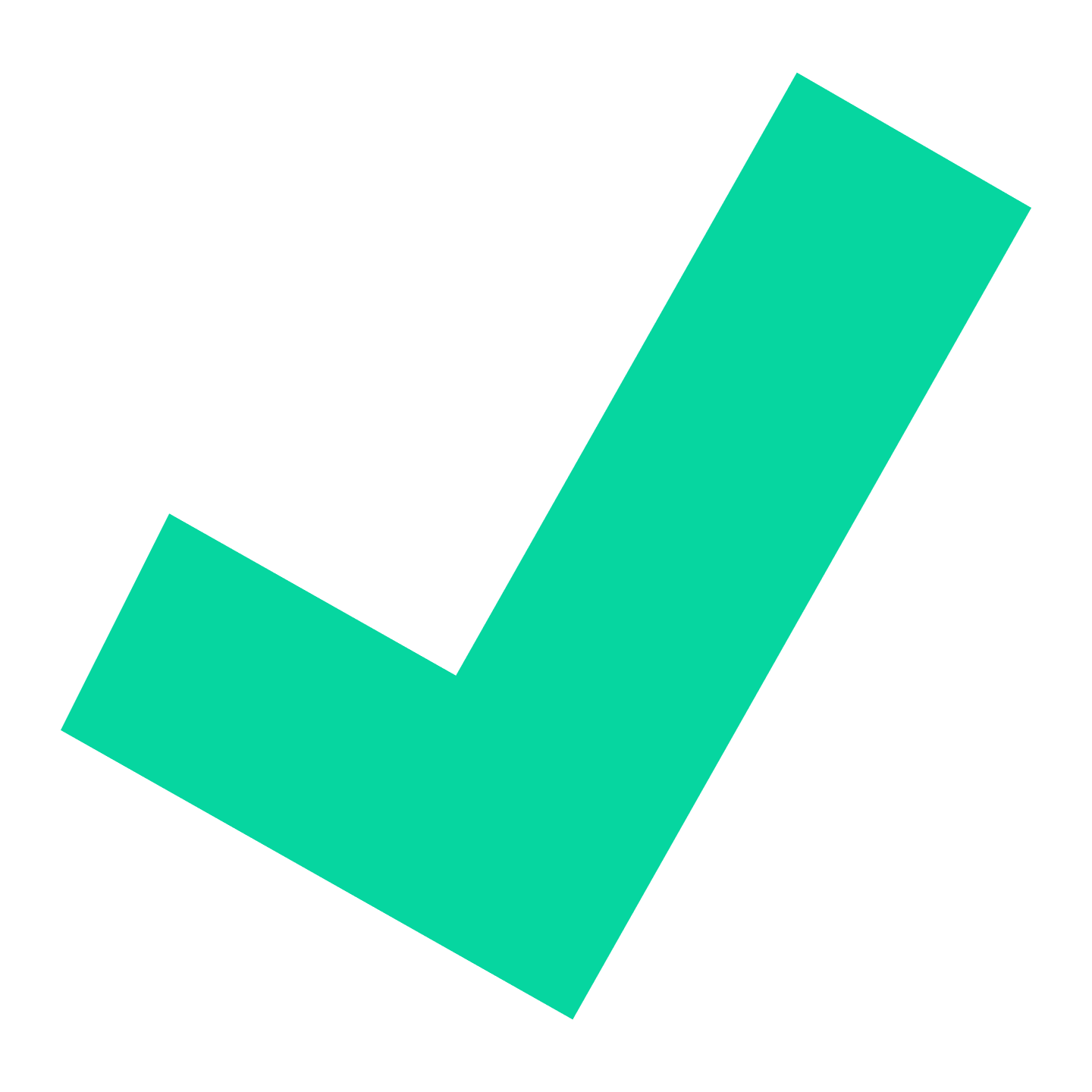 Risk
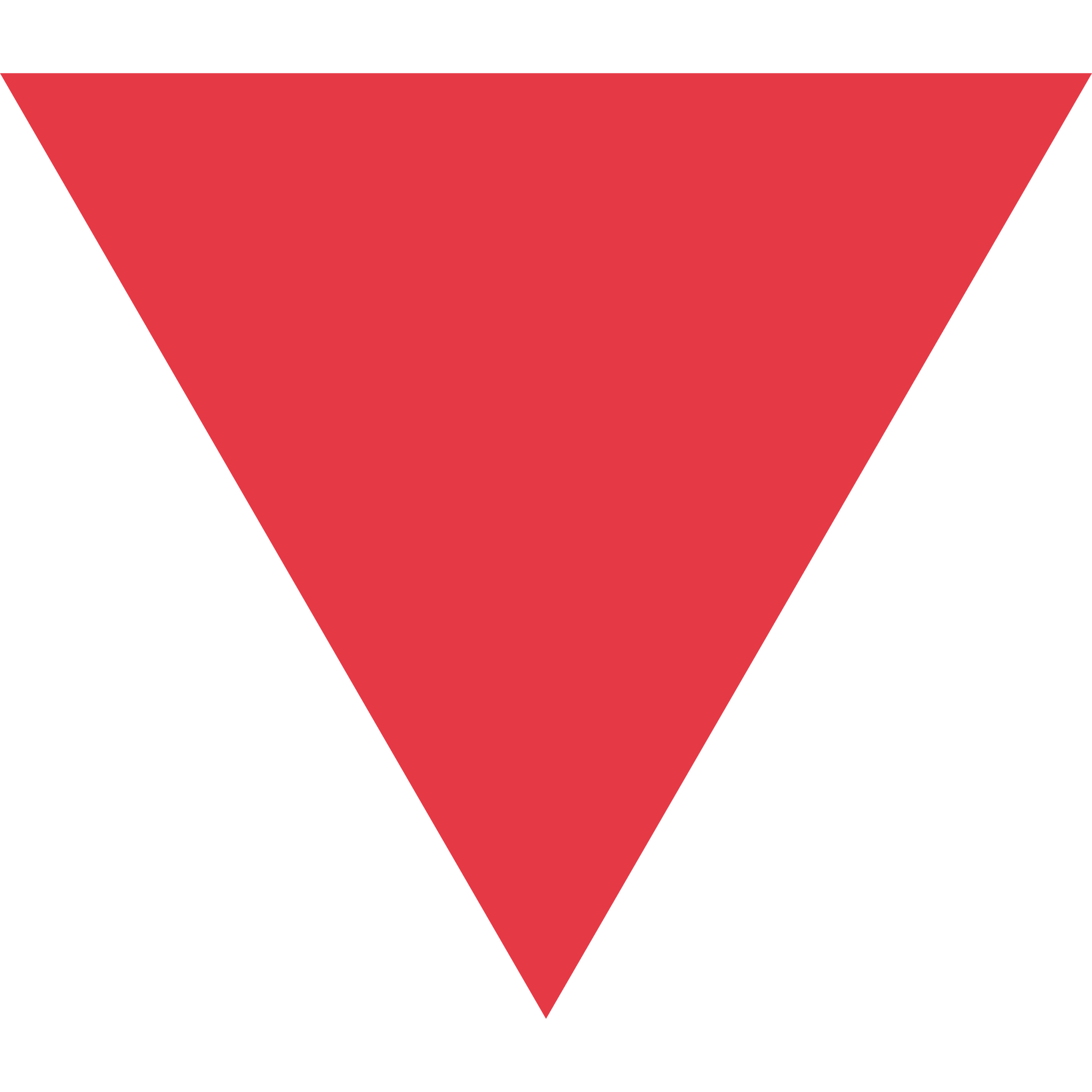 Test Execution
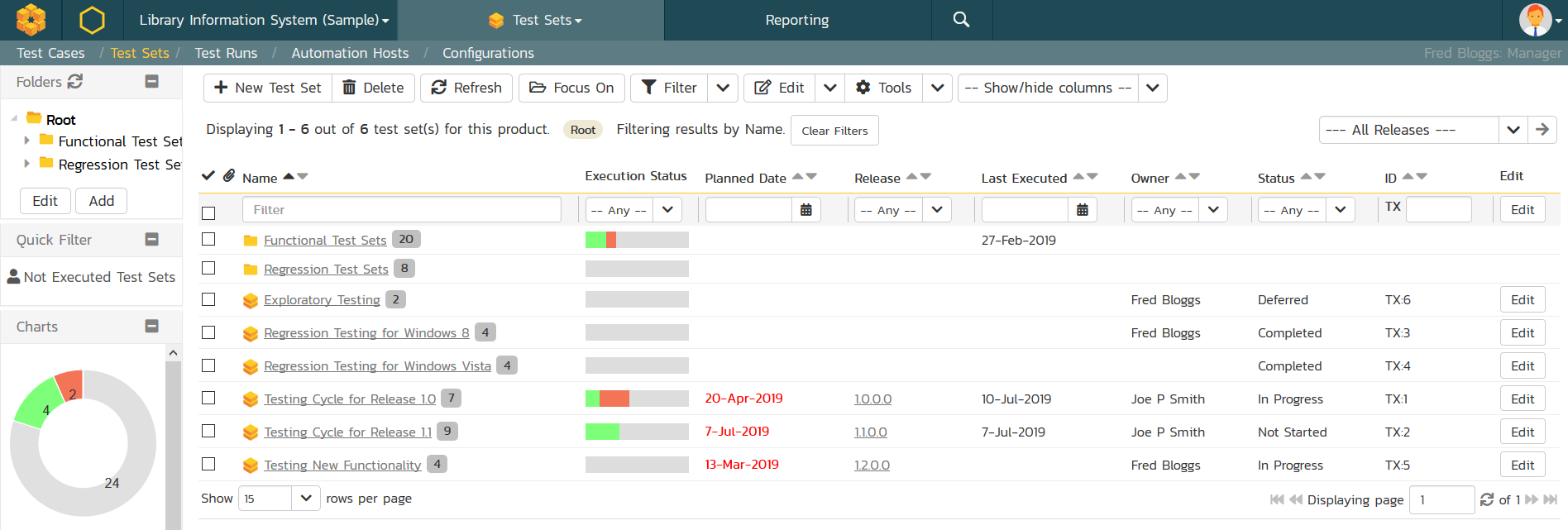 Task Tracking
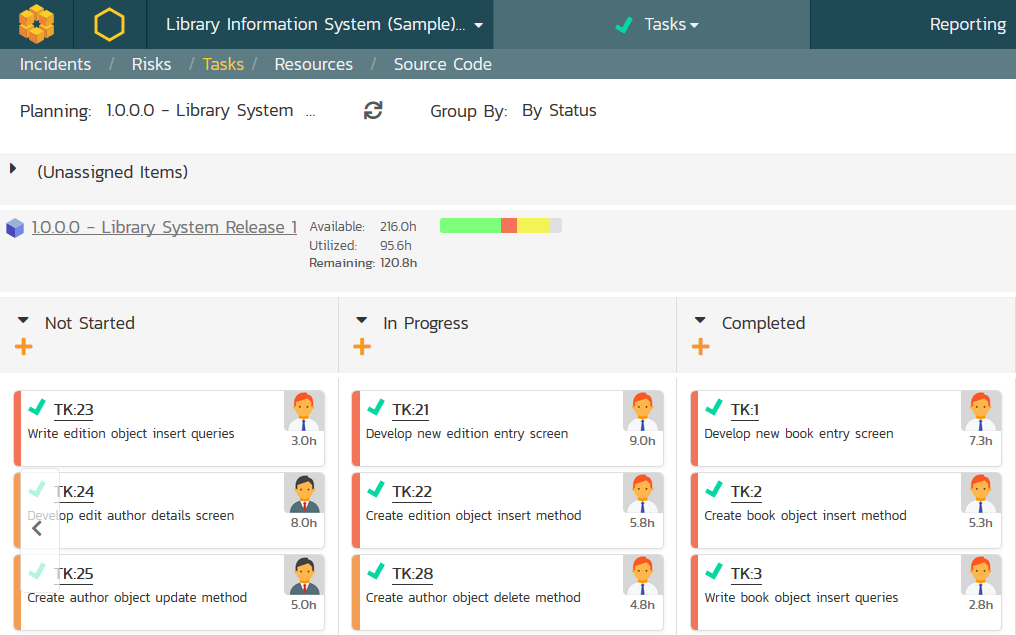 Risk Management
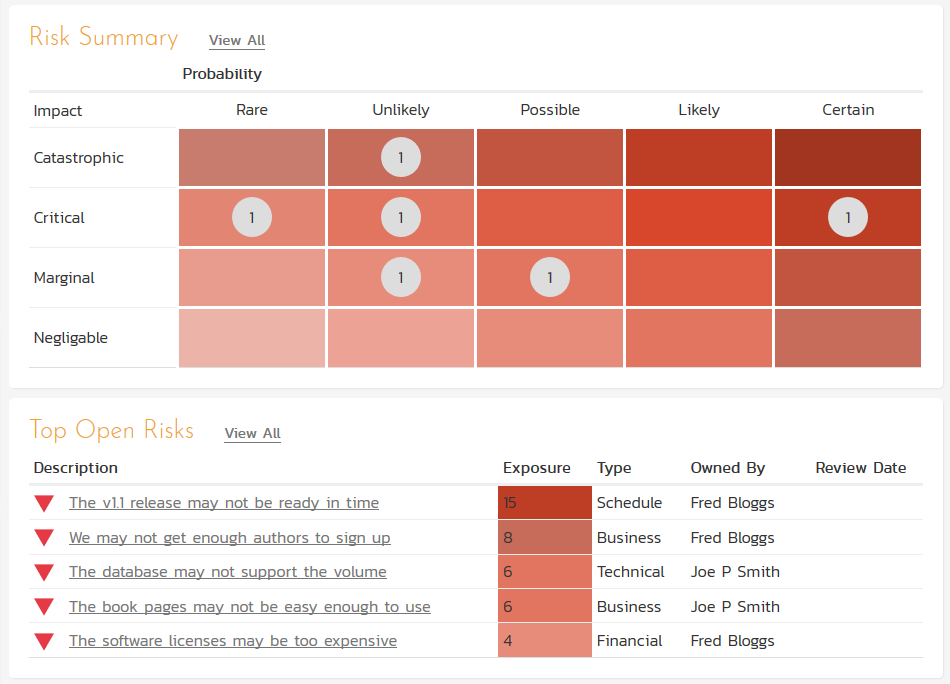 Incident Tracking
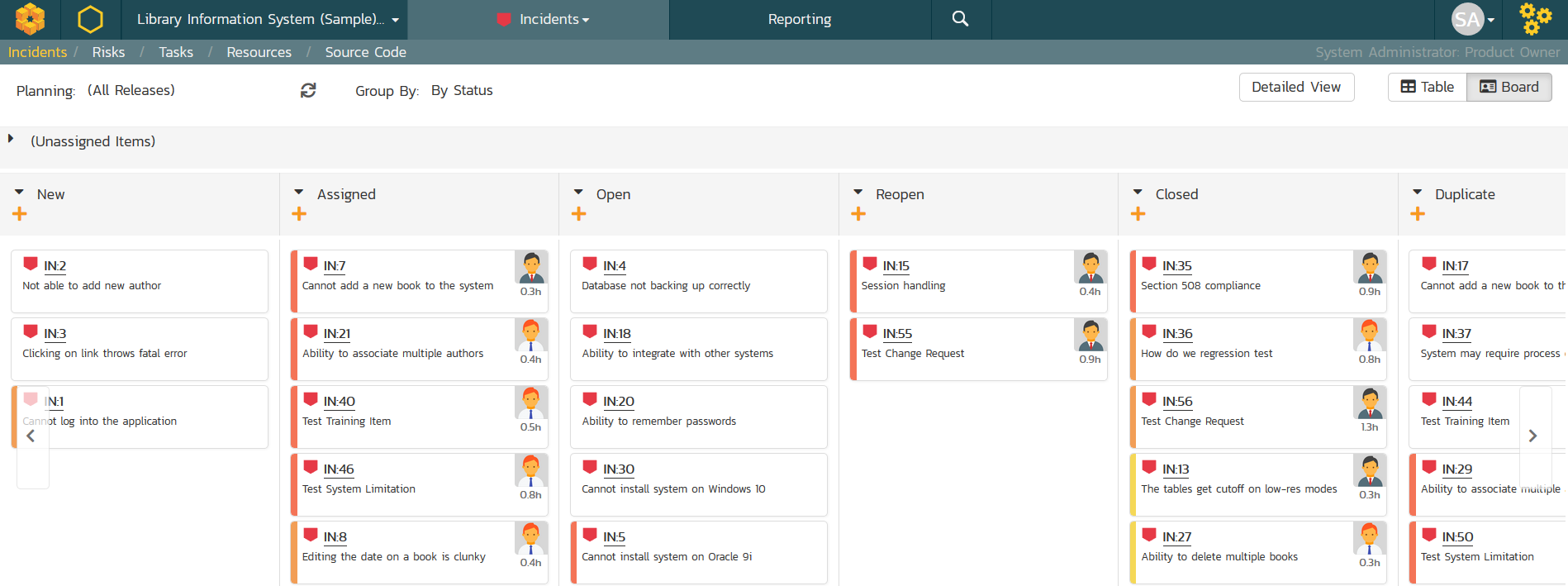 Wrap Up
Key Takeaways
Spira has been designed to minimize configuration time and maximize productivity
It has a range of specialized artifacts that work together across the lifecycle
You should use the features of the system that make sense for your project scope/size
Questions?